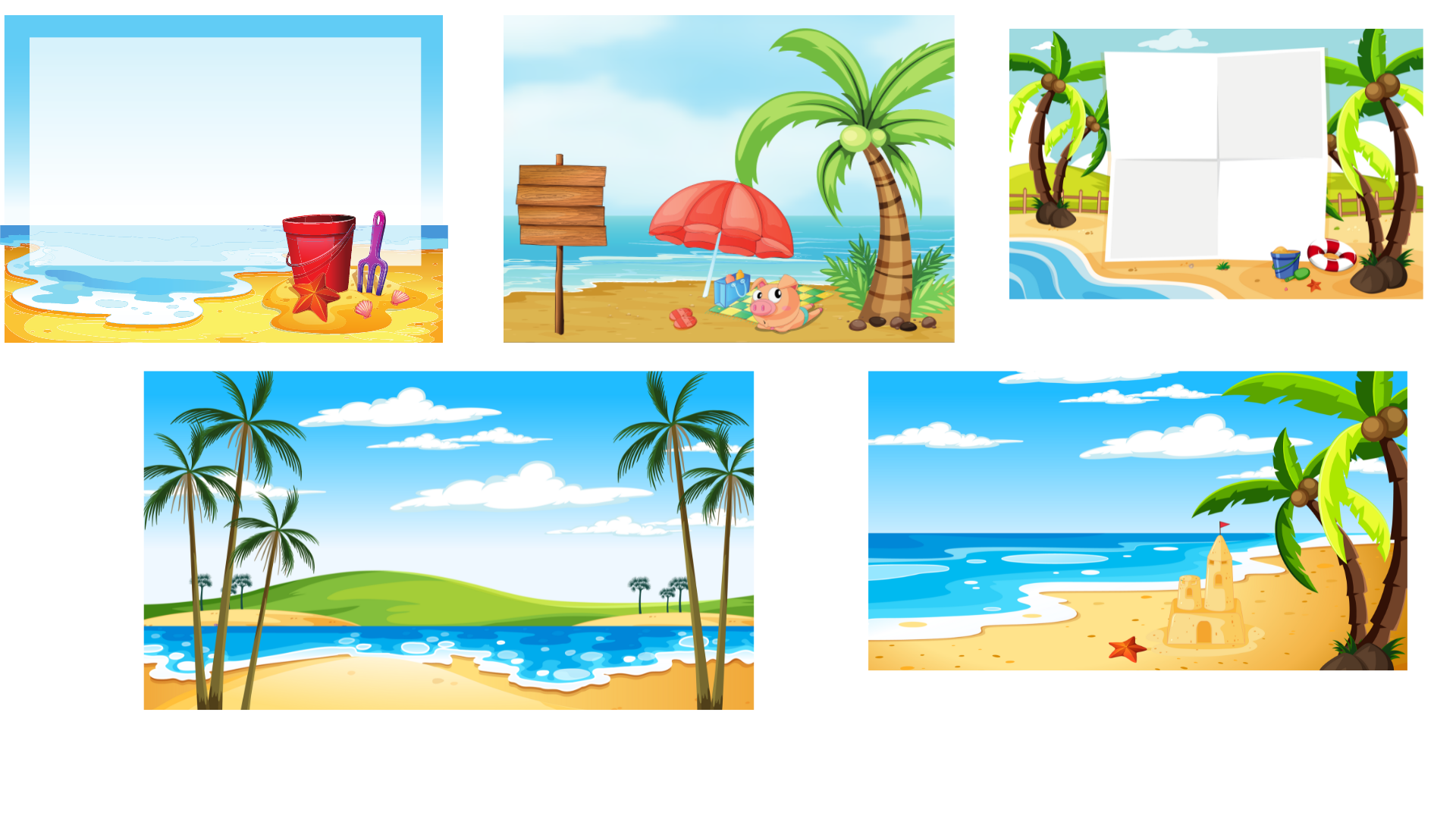 Tiếng Việt
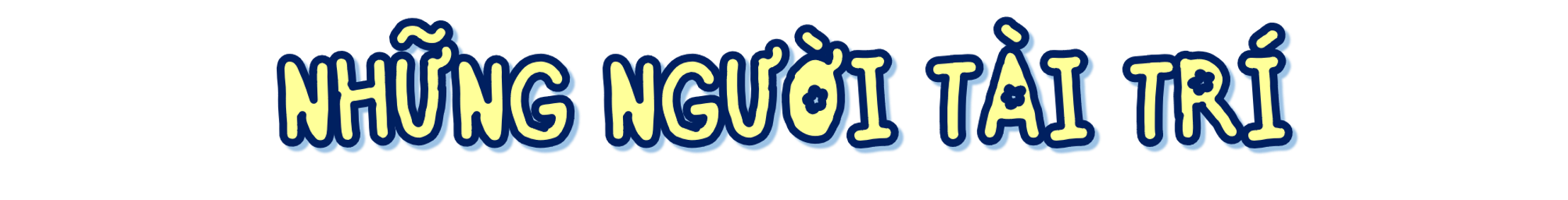 Chủ điểm:
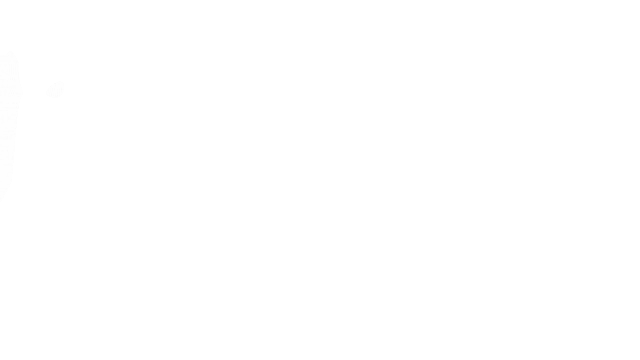 Bài 6 – 1 tiết
KÌ QUAN ĐÊ BIỂN
KÌ QUAN ĐÊ BIỂN
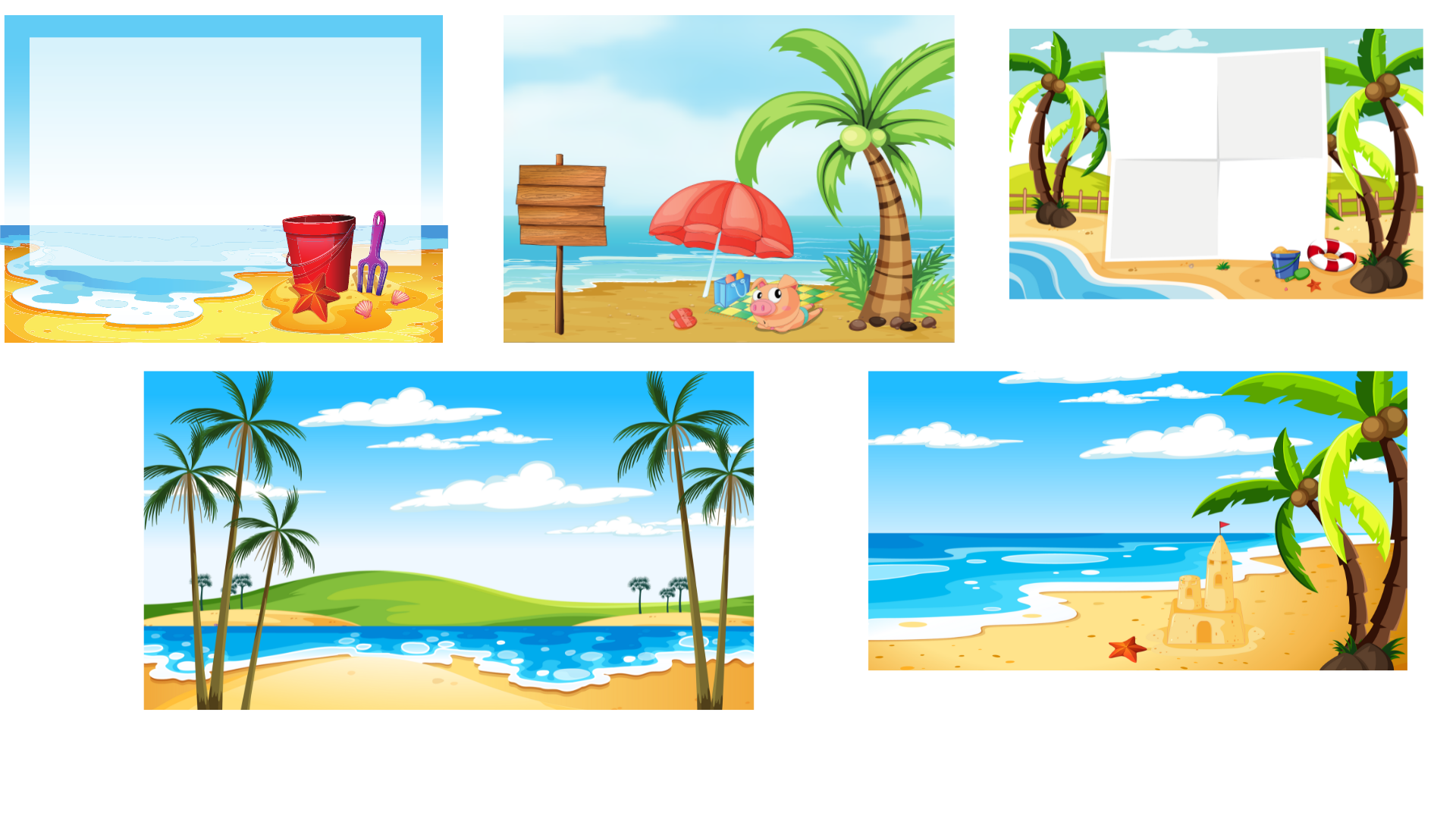 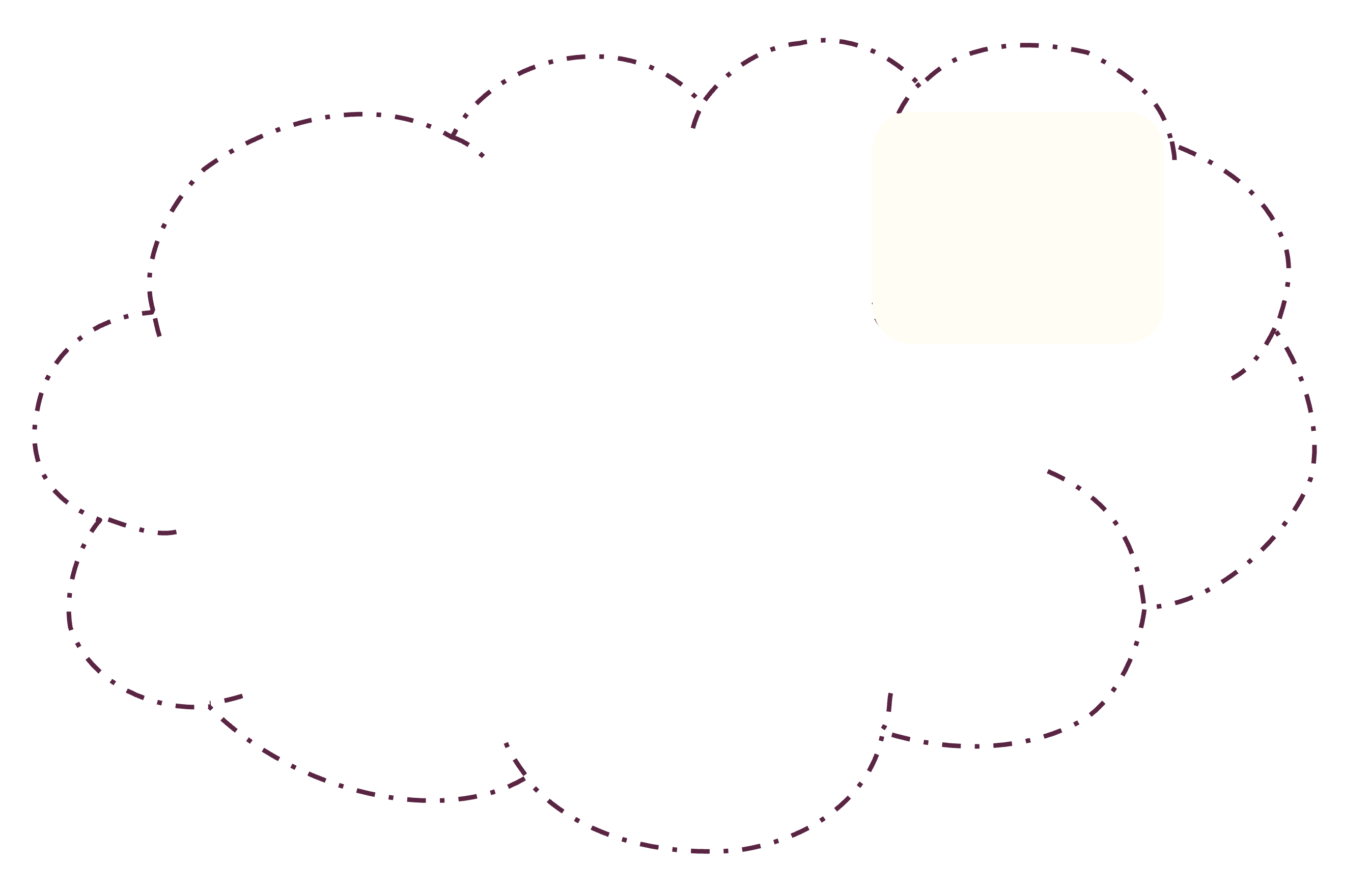 KHỞI
ĐỘNG
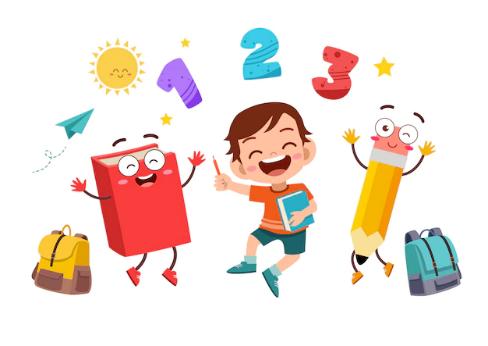 Giới thiệu một công trình ở quê hương em hoặc nơi em ở.
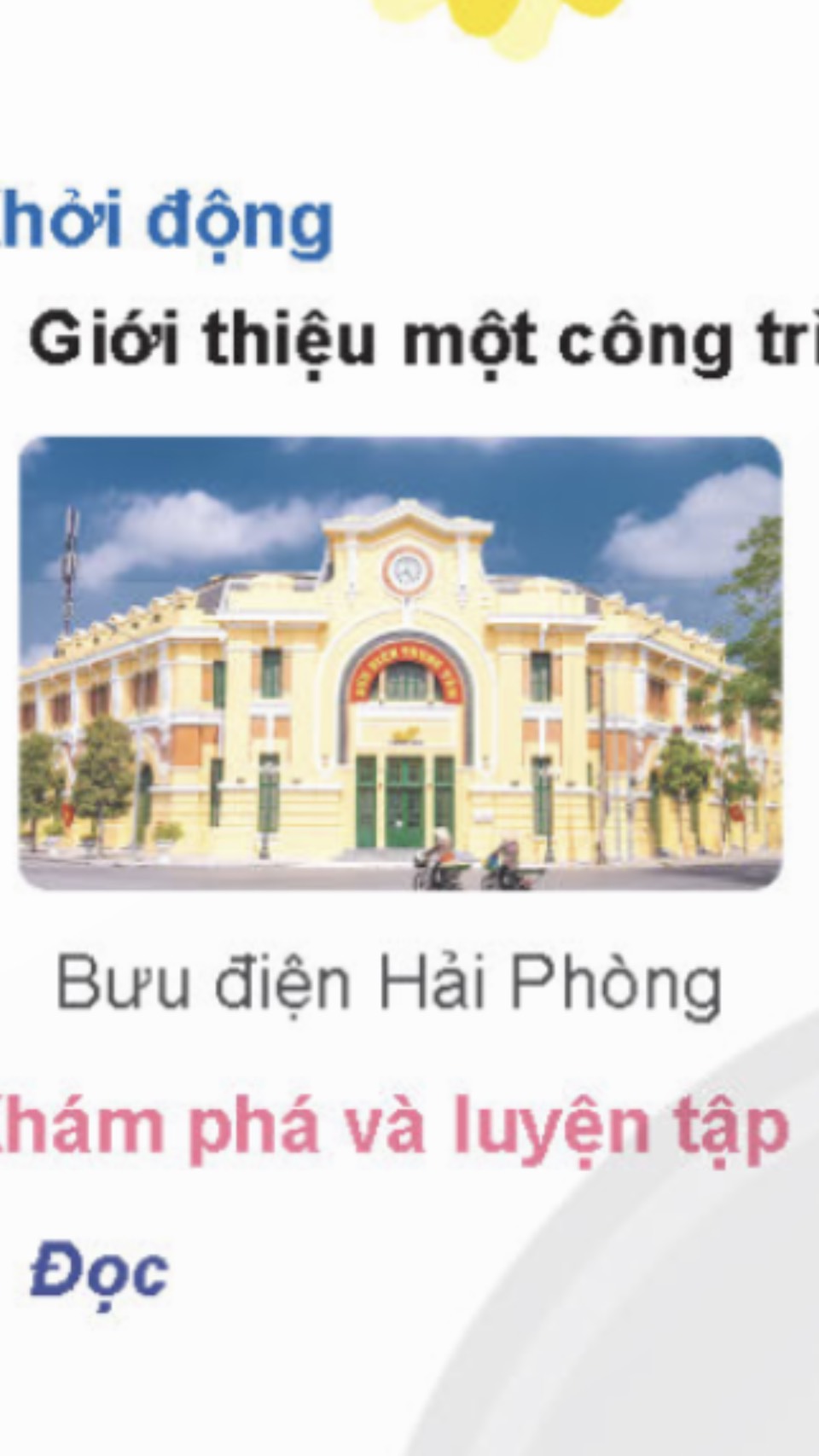 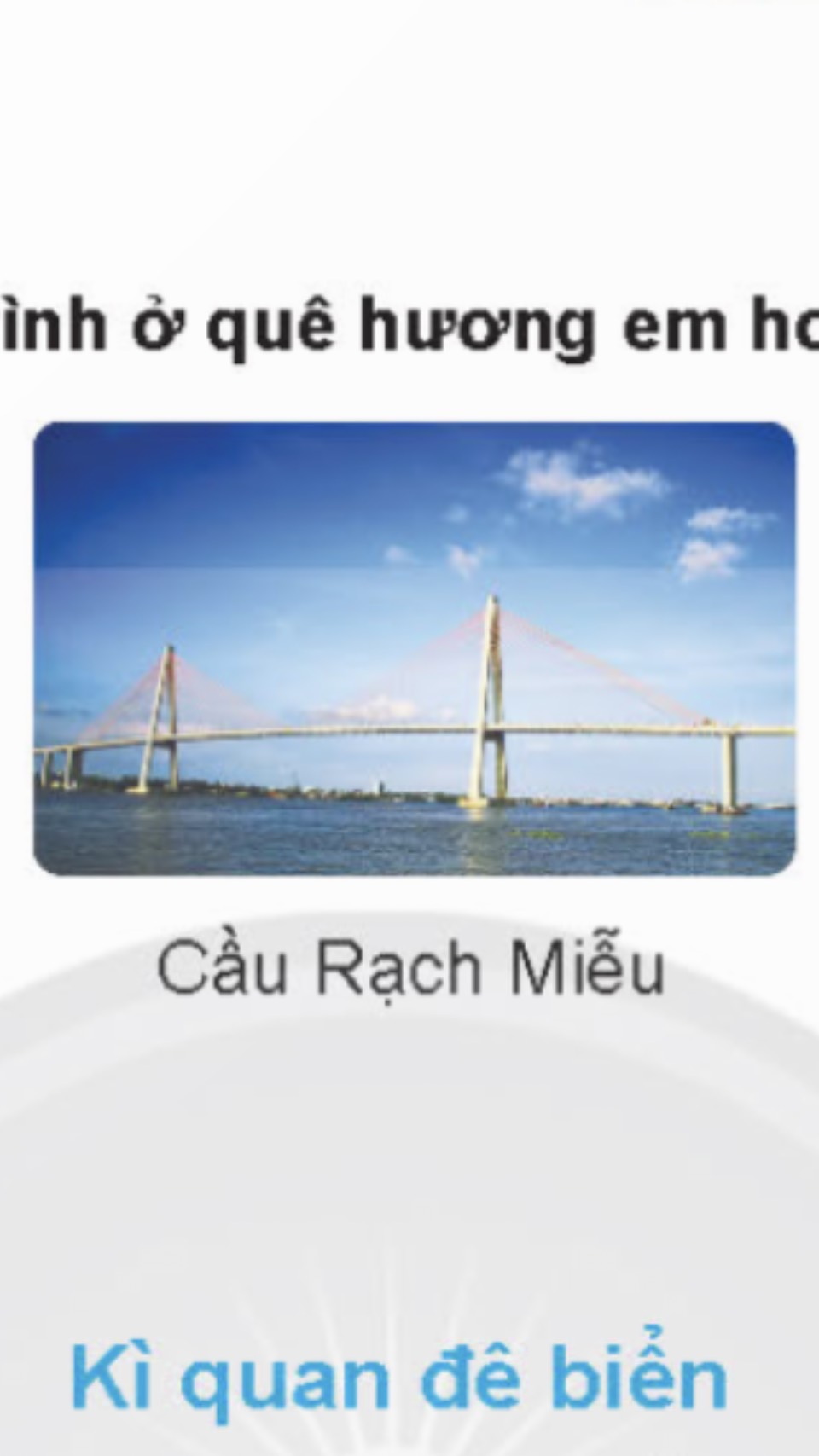 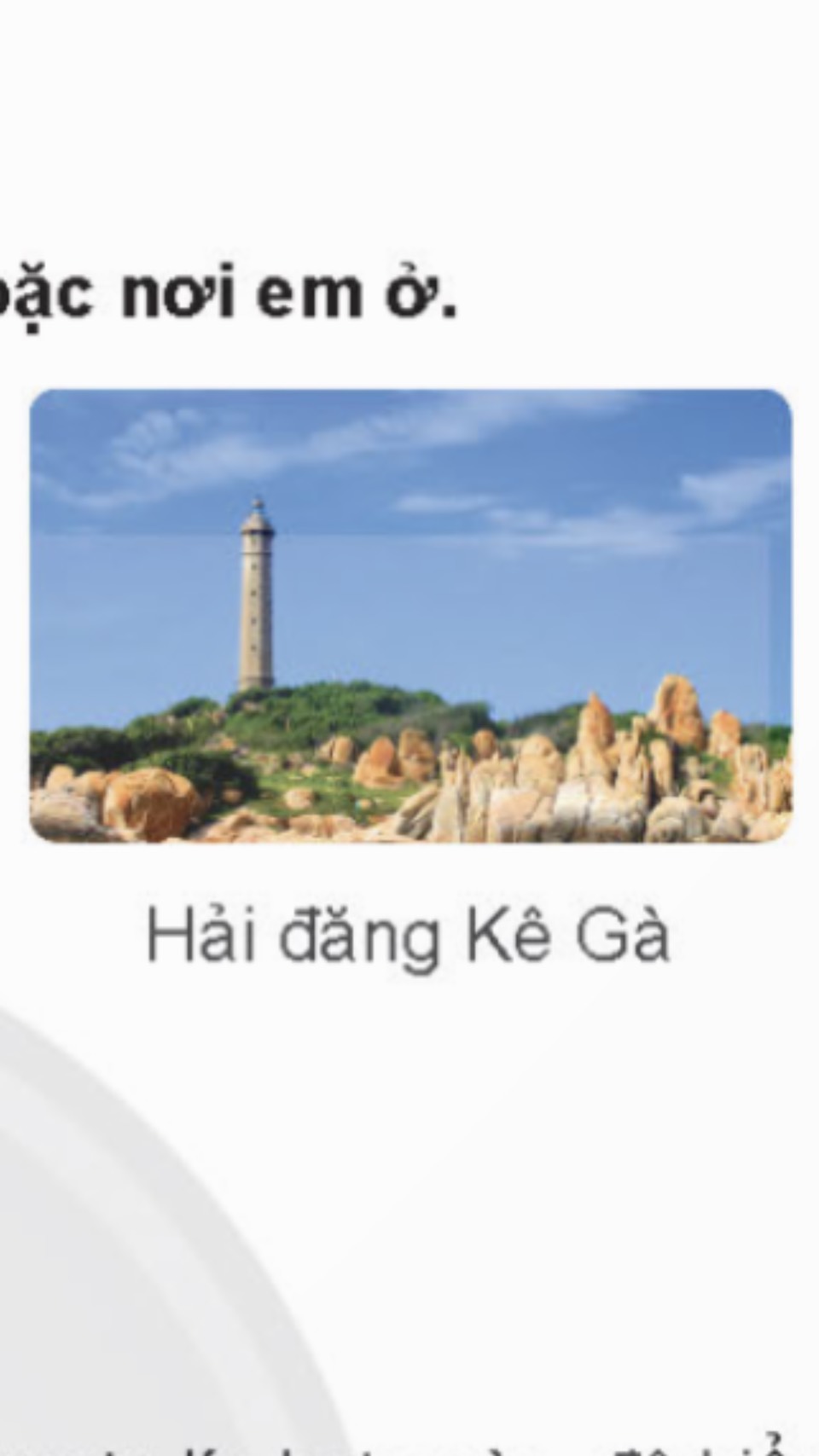 Nguyễn Thị Thành Tin
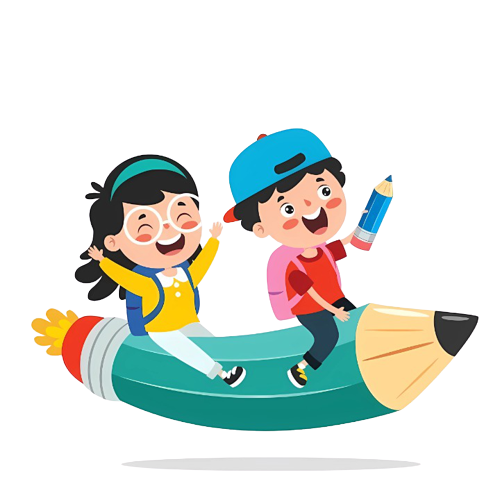 Bưu điện Hải Phòng
Cầu Rạch Miễu
Hải đăng Kê Gà
Thảo luận nhóm đôi
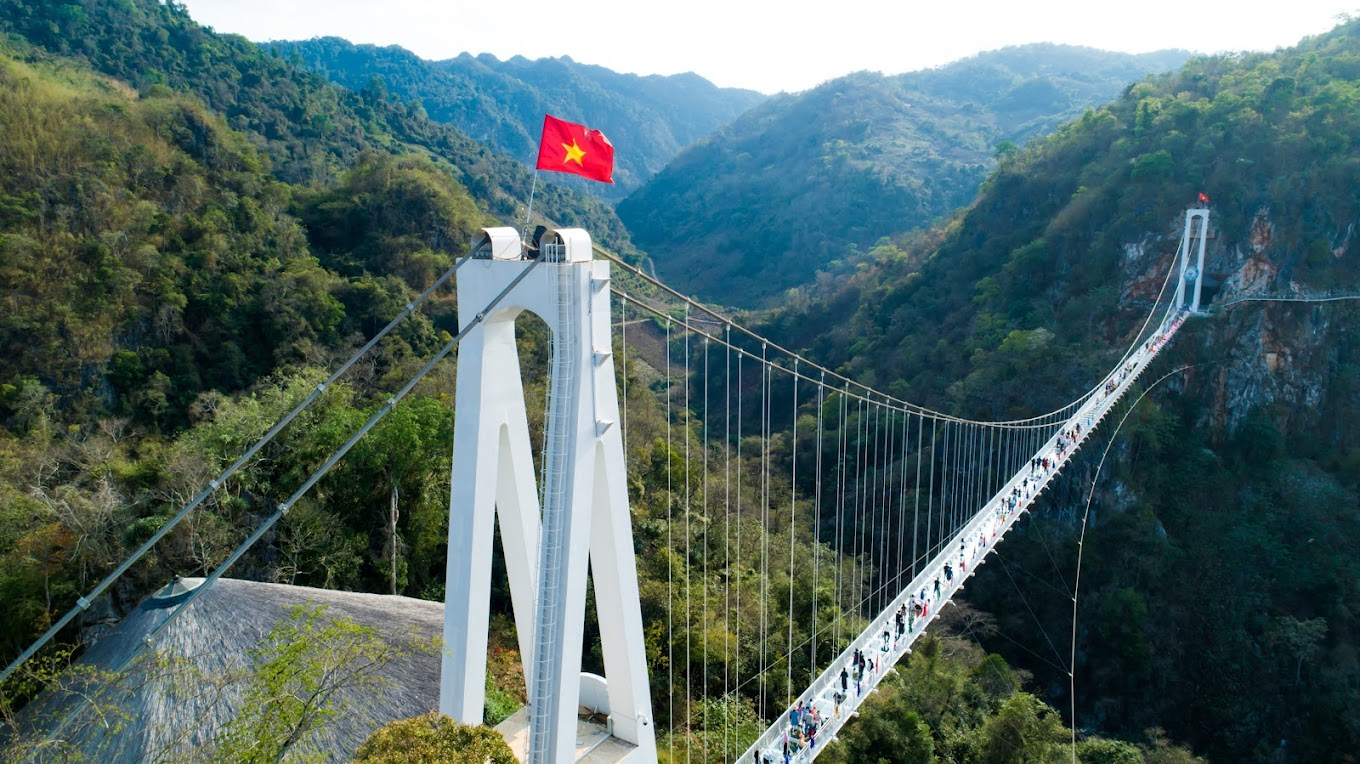 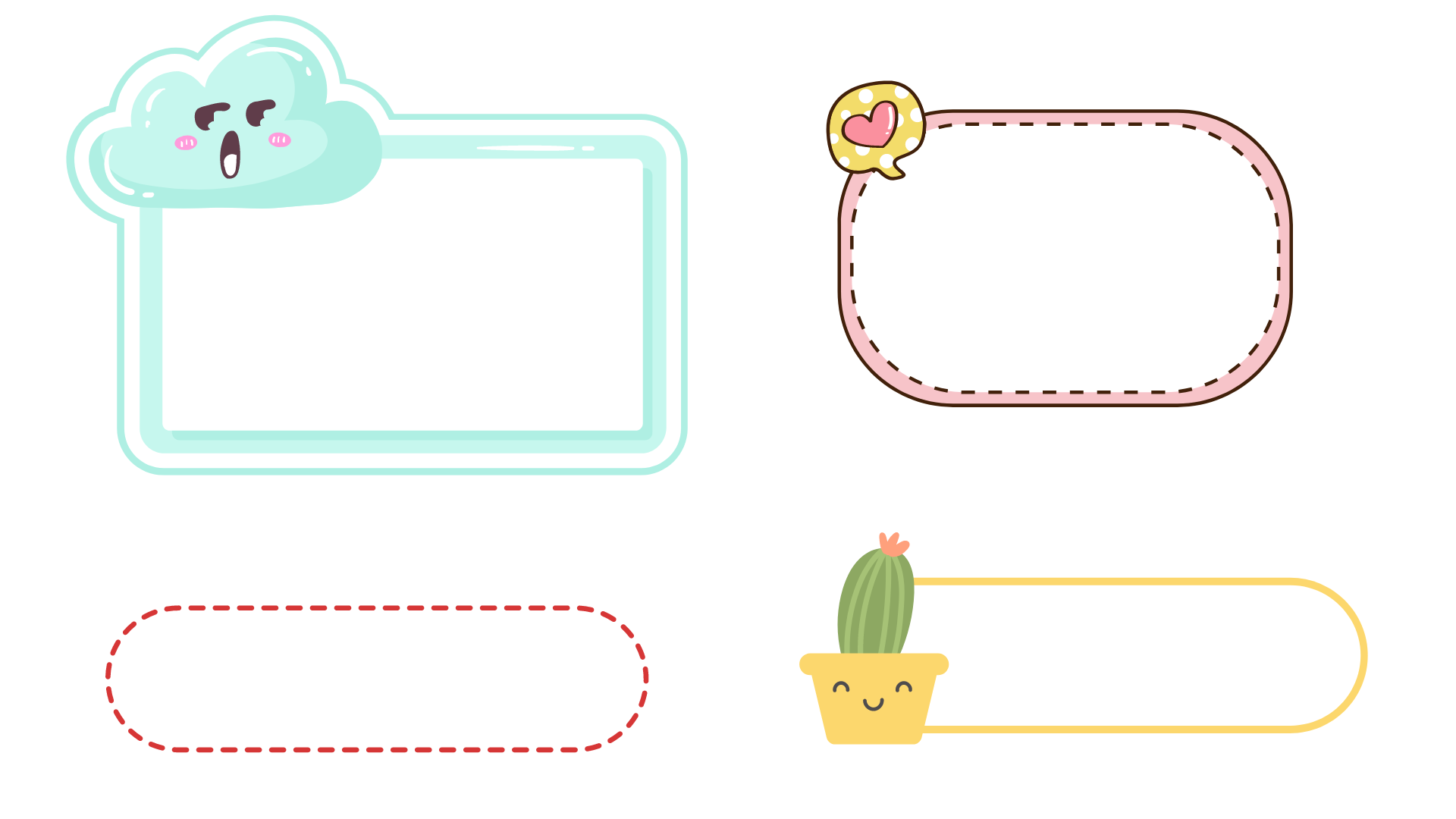 Ví dụ:
Cầu kính Bạch Long thuộc khu du lịch Mộc Châu Island. Cây cầu kính Bạch Long có hai trụ tháp cao 30m. Trụ tháp có khoan leo sâu xuống 30m bằng cáp giữ chịu lực của Hàn Quốc. Độ cao của mặt cầu đến mặt đất là 150m…
[Speaker Notes: HỎI HÌNH ẢNH]
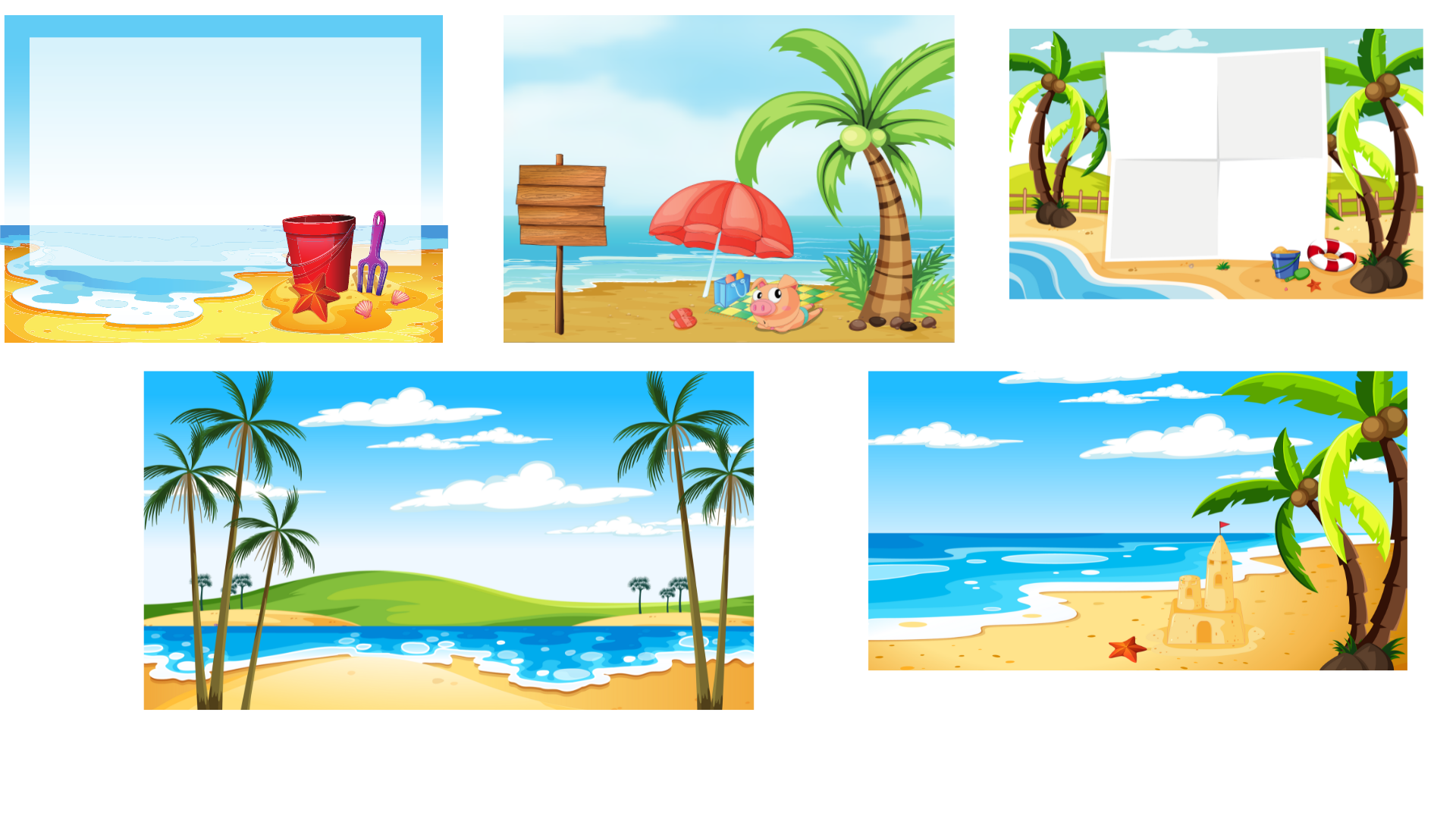 Luyện đọc 
thành tiếng
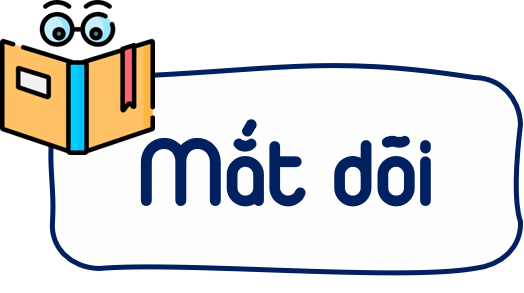 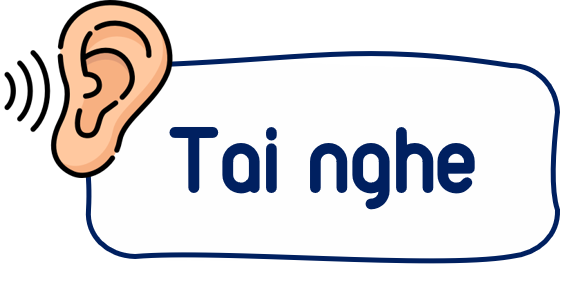 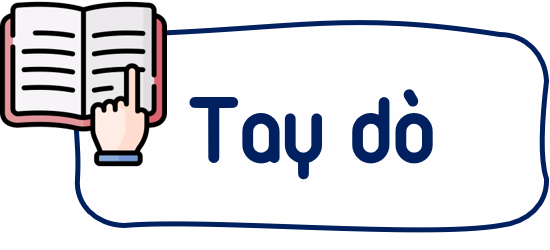 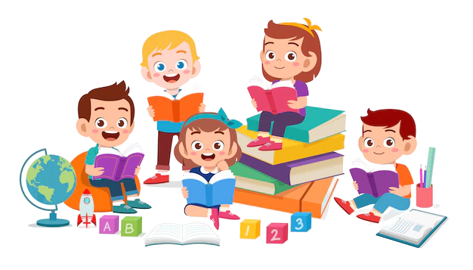 ĐỌC MẪU
ĐỌC MẪU
Kì quan đê biển
Không chỉ có cối xay gió và những cánh đồng hoa tu líp bạt ngàn, đê biển cũng được xem là hình ảnh biểu tượng cho tài năng và lòng yêu nước của người Hà Lan. Là vùng đất thấp, Hà Lan đã nhiều lần trải qua thảm họa triều cường. Vì thế, chính phủ đã xây dựng một con đê giữa biển có chiều dài 32 ki-lô-mét, rộng 90 mét, cao hơn 7 mét so với mực nước biển. Công trình khổng lồ này vừa ngăn được sự tấn công của nước biển, vừa giúp có thêm đất đai để xây dựng và trồng trọt. Nhờ nó, giao thông cũng thuận lợi hơn nhiều. Trải qua hơn nửa thế kỉ, Hà Lan đã hoàn thành hệ thống 65 đê chắn sóng khổng lồ cùng với nhiều cửa van và đập nước di động.
      Cùng với kim tự tháp ở Ai Cập, đường hầm qua eo biển Măng-xơ, kênh đào Pa-na-ma…, hệ thống đê biển ở Hà Lan được các nhà kiến trúc trên thế giới bầu chọn là một trong mười công trình vĩ đại nhất hành tinh. 
                                                                                                Vân Vũ
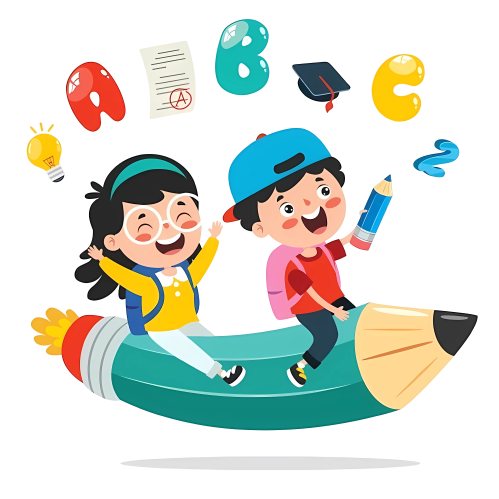 Giọng đọc thong thả, rõ ràng, rành mạch; nhấn giọng ở những từ ngữ miêu tả đặc điểm nổi bật của đê biển.
GIỌNG ĐỌC TOÀN BÀI
GIỌNG ĐỌC TOÀN BÀI
Bài tập đọc được chia làm mấy đoạn?
Đoạn 1: Từ đầu đến “đập nước di động”.
Đoạn 2: Còn lại.
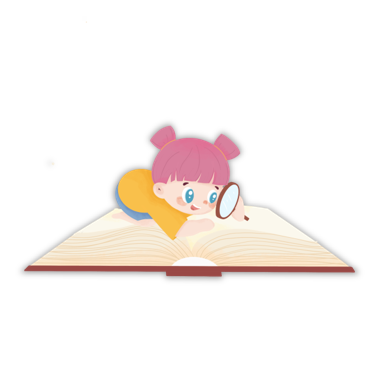 CHIA ĐOẠN
CHIA ĐOẠN
Đoạn 1:
Không chỉ có cối xay gió và những cánh đồng hoa tu líp bạt ngàn, đê biển cũng được xem là hình ảnh biểu tượng cho tài năng và lòng yêu nước của người Hà Lan. Là vùng đất thấp, Hà Lan đã nhiều lần trải qua thảm họa triều cường. Vì thế, chính phủ đã xây dựng một con đê giữa biển có chiều dài 32 ki-lô-mét, rộng 90 mét, cao hơn 7 mét so với mực nước biển. Công trình khổng lồ này vừa ngăn được sự tấn công của nước biển, vừa giúp có thêm đất đai để xây dựng và trồng trọt. Nhờ nó, giao thông cũng thuận lợi hơn nhiều. Trải qua hơn nửa thế kỉ, Hà Lan đã hoàn thành hệ thống 65 đê chắn sóng khổng lồ cùng với nhiều cửa van và đập nước di động.
Không chỉ có cối xay gió và những cánh đồng hoa tu líp bạt ngàn, đê biển cũng được xem là hình ảnh biểu tượng cho tài năng và lòng yêu nước của người Hà Lan. Là vùng đất thấp, Hà Lan đã nhiều lần trải qua thảm họa triều cường. Vì thế, chính phủ đã xây dựng một con đê giữa biển có chiều dài 32 ki-lô-mét, rộng 90 mét, cao hơn 7 mét so với mực nước biển. Công trình khổng lồ này vừa ngăn được sự tấn công của nước biển, vừa giúp có thêm đất đai để xây dựng và trồng trọt. Nhờ nó, giao thông cũng thuận lợi hơn nhiều. Trải qua hơn nửa thế kỉ, Hà Lan đã hoàn thành hệ thống 65 đê chắn sóng khổng lồ cùng với nhiều cửa van và đập nước di động.
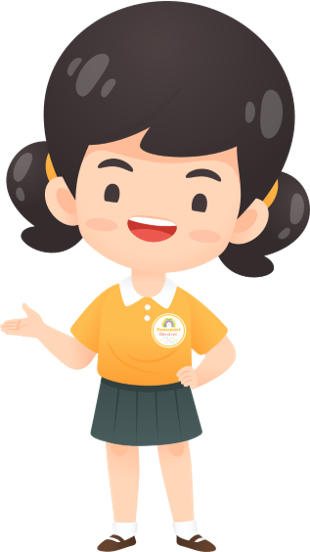 LUYỆN ĐỌC NỐI TIẾP ĐOẠN
LUYỆN ĐỌC NỐI TIẾP ĐOẠN
Đoạn 2:
Cùng với kim tự tháp ở Ai Cập, đường hầm qua eo biển Măng-xơ, kênh đào Pa-na-ma…, hệ thống đê biển ở Hà Lan được các nhà kiến trúc trên thế giới bầu chọn là một trong mười công trình vĩ đại nhất hành tinh. 
                                                                                     Vân Vũ
Cùng với kim tự tháp ở Ai Cập, đường hầm qua eo biển Măng-xơ, kênh đào Pa-na-ma…, hệ thống đê biển ở Hà Lan được các nhà kiến trúc trên thế giới bầu chọn là một trong mười công trình vĩ đại nhất hành tinh. 
                                                                                     Vân Vũ
LUYỆN ĐỌC NỐI TIẾP ĐOẠN
LUYỆN ĐỌC NỐI TIẾP ĐOẠN
[Speaker Notes: HS nêu từ khó xong GV gõ ngay từ đó trên BÀI GIẢNG ĐANG TRÌNH CHIẾU luôn mà không cần phải thoát ra. (CLICK CHUỘT VÀO KHUNG TỪ KHÓ ĐỌC VÀ GÕ)]
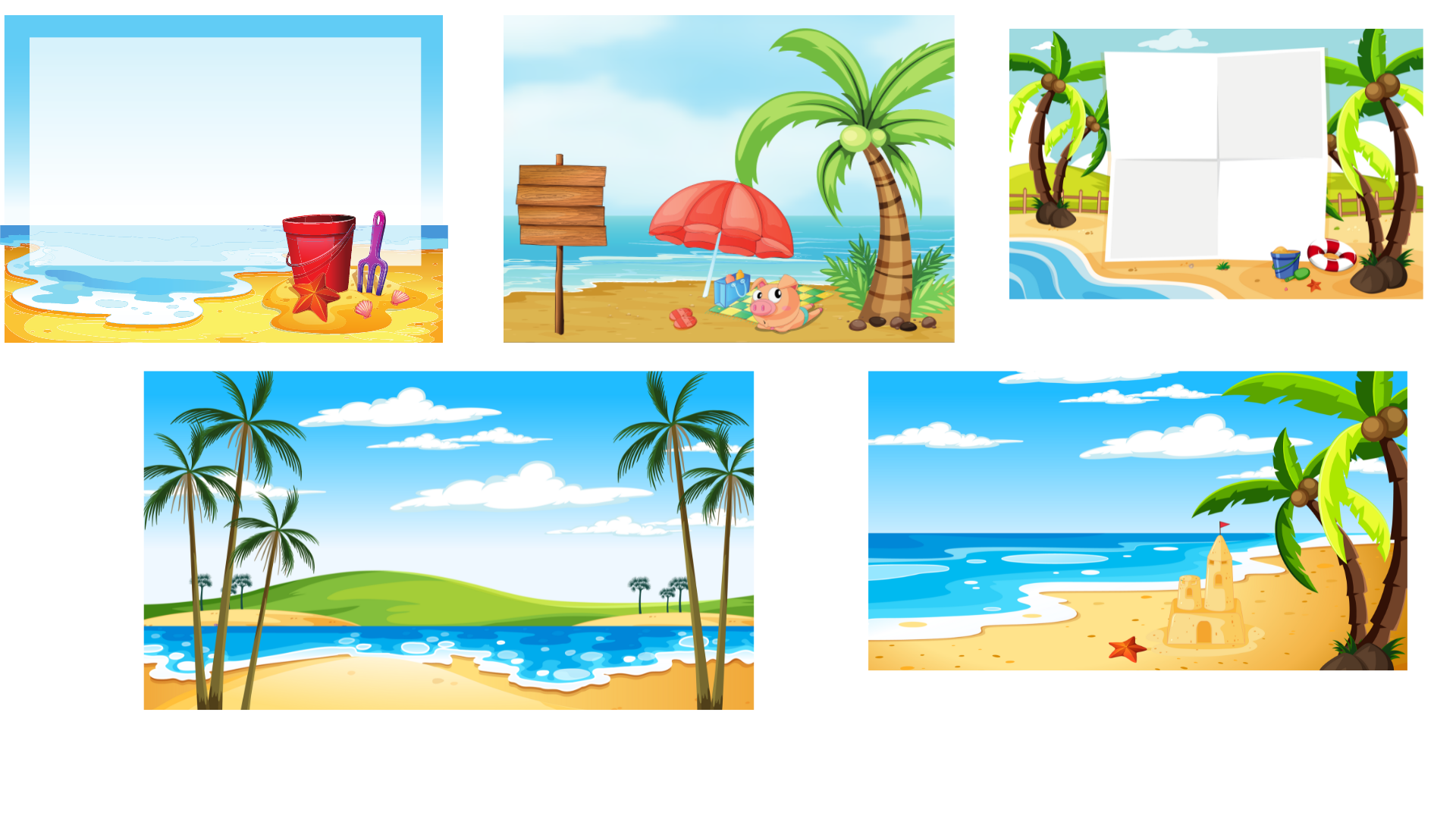 đê biển
Đê ngăn không cho nước mặn ở biển tràn vào đồng ruộng hoặc khu dân cư.
GIẢI NGHĨA TỪ KHÓ
GIẢI NGHĨA TỪ KHÓ
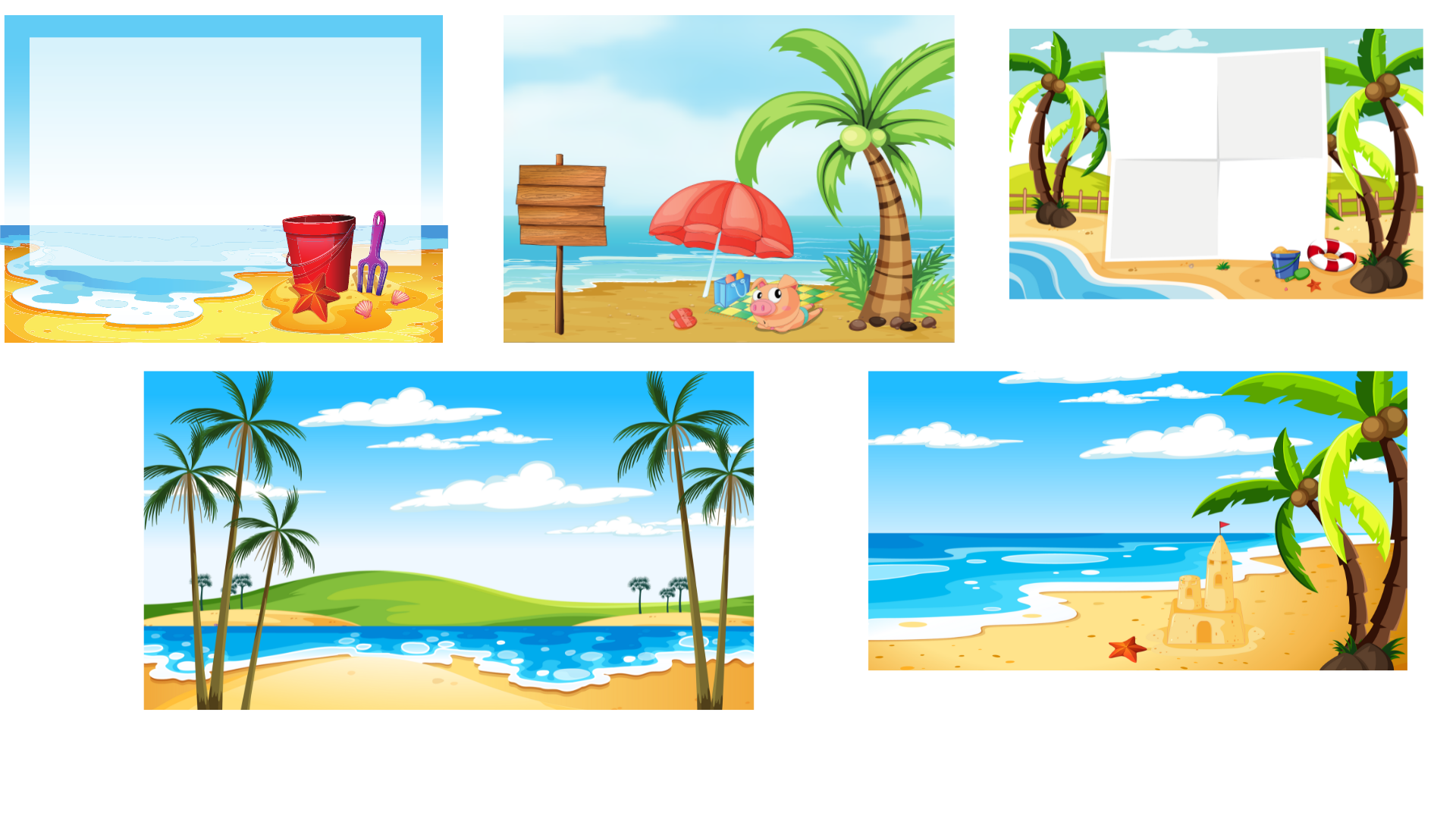 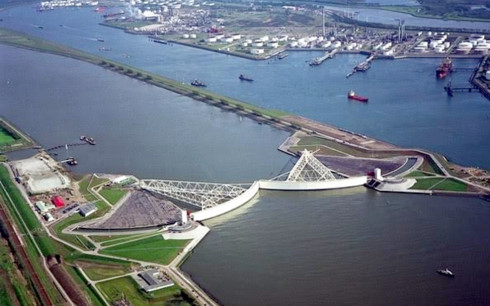 kì quan
Công trình kiến trúc hoặc cảnh vật đẹp đến mức kì lạ, hiếm thấy.
Công trình trị thủy Maeslantkering
GIẢI NGHĨA TỪ KHÓ
GIẢI NGHĨA TỪ KHÓ
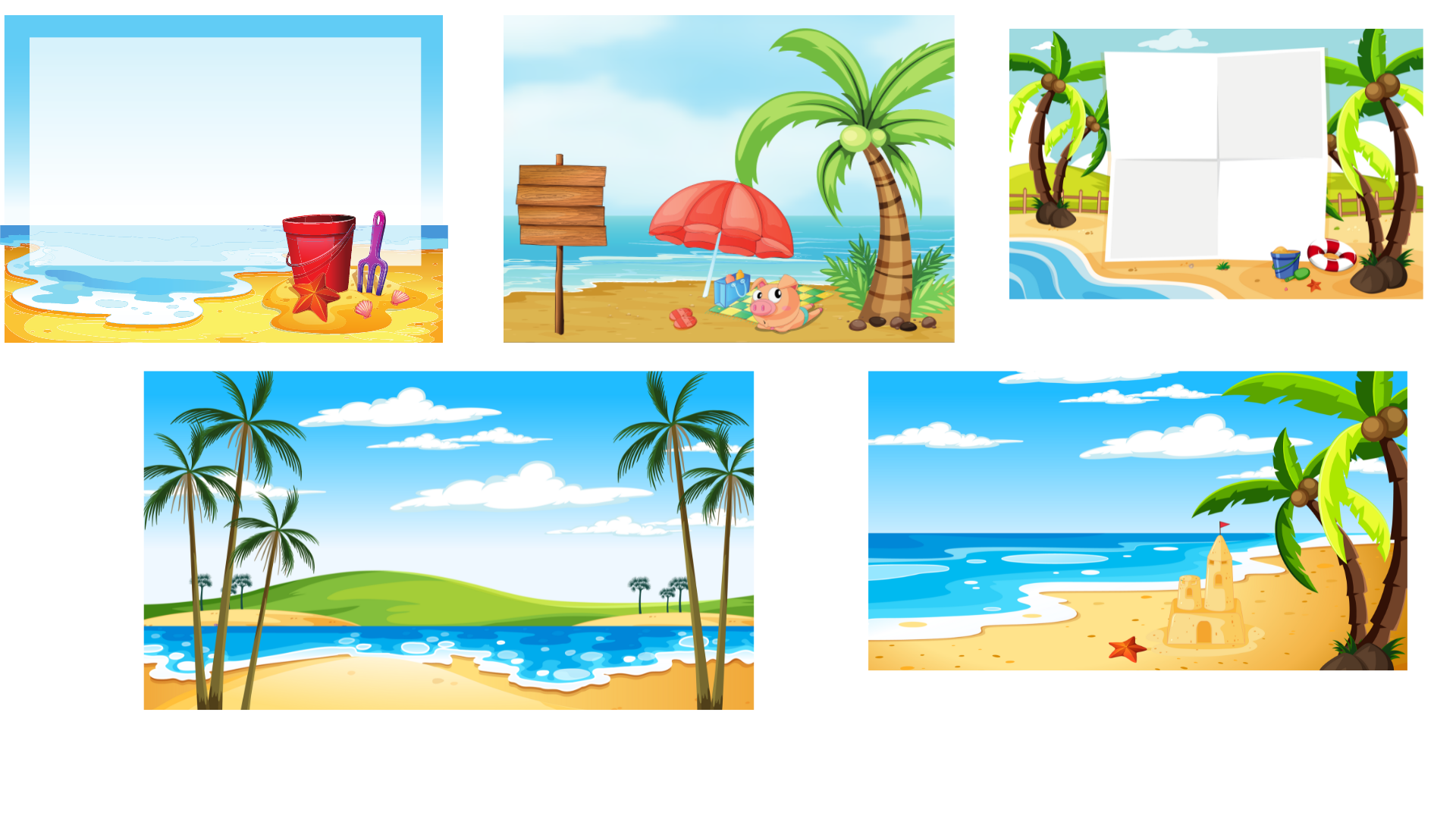 bạt ngàn
Nhiều vô kể và trên một diện tích rất rộng.
GIẢI NGHĨA TỪ KHÓ
GIẢI NGHĨA TỪ KHÓ
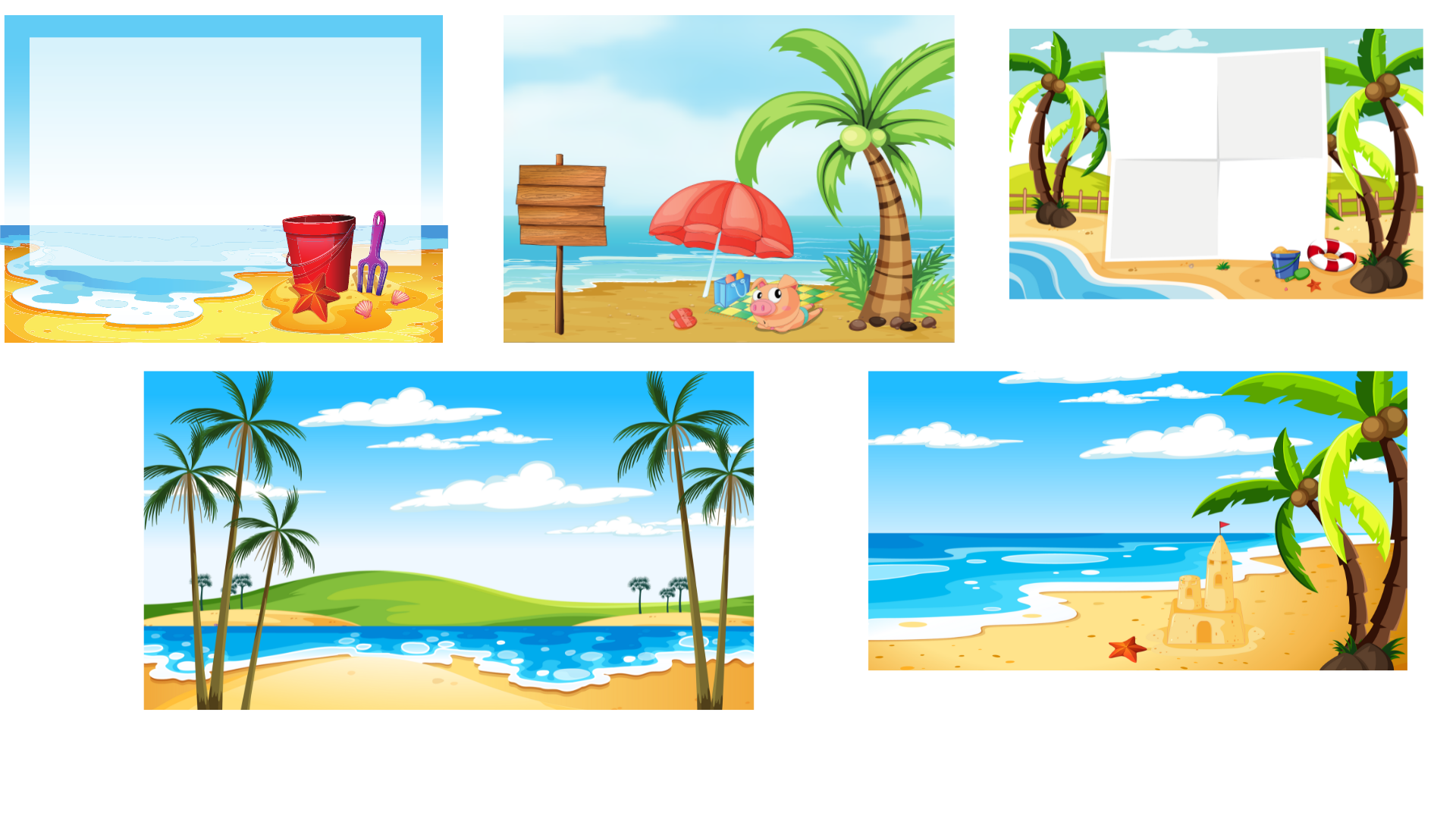 mực nước biển
Là mức trung bình của bề mặt của một hoặc nhiều đại dương của Trái Đất, nhằm xác định độ cao bằng 0 và từ đó có thể đo được độ cao của điểm trên Trái Đất.
GIẢI NGHĨA TỪ KHÓ
GIẢI NGHĨA TỪ KHÓ
Yêu cầu
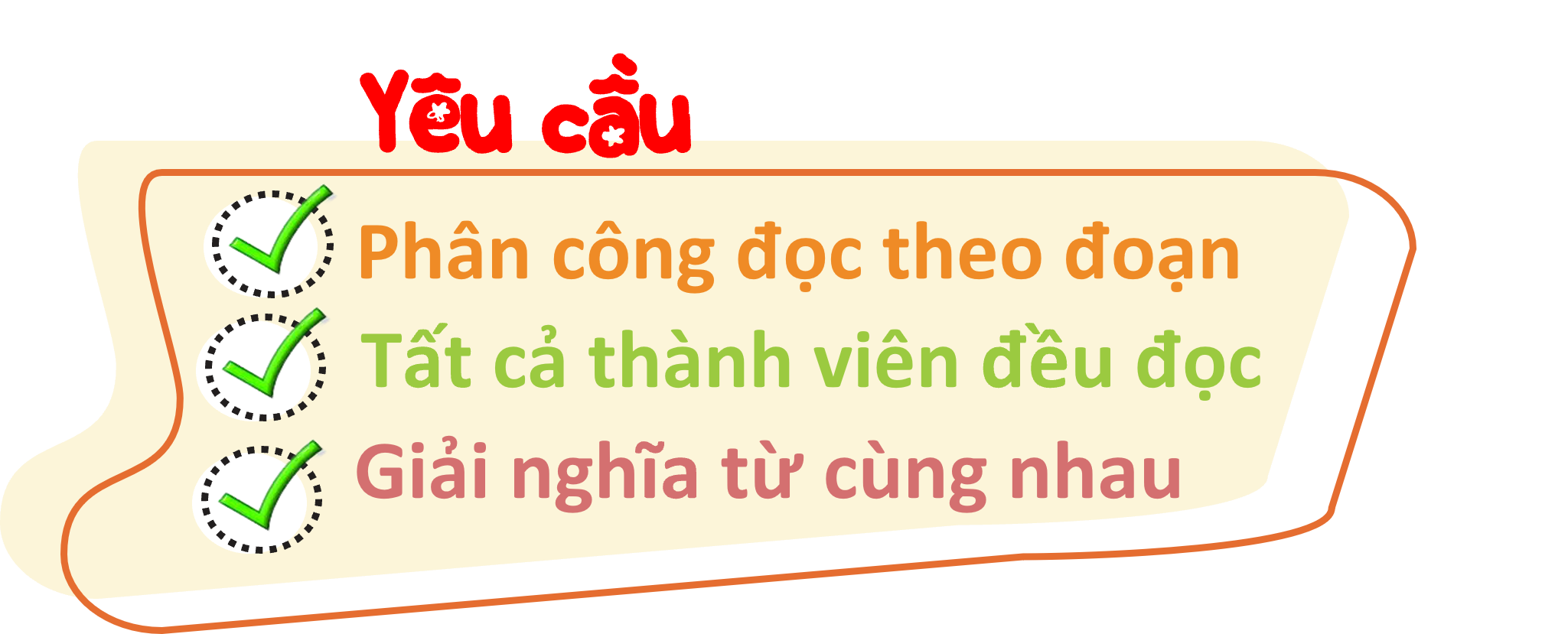 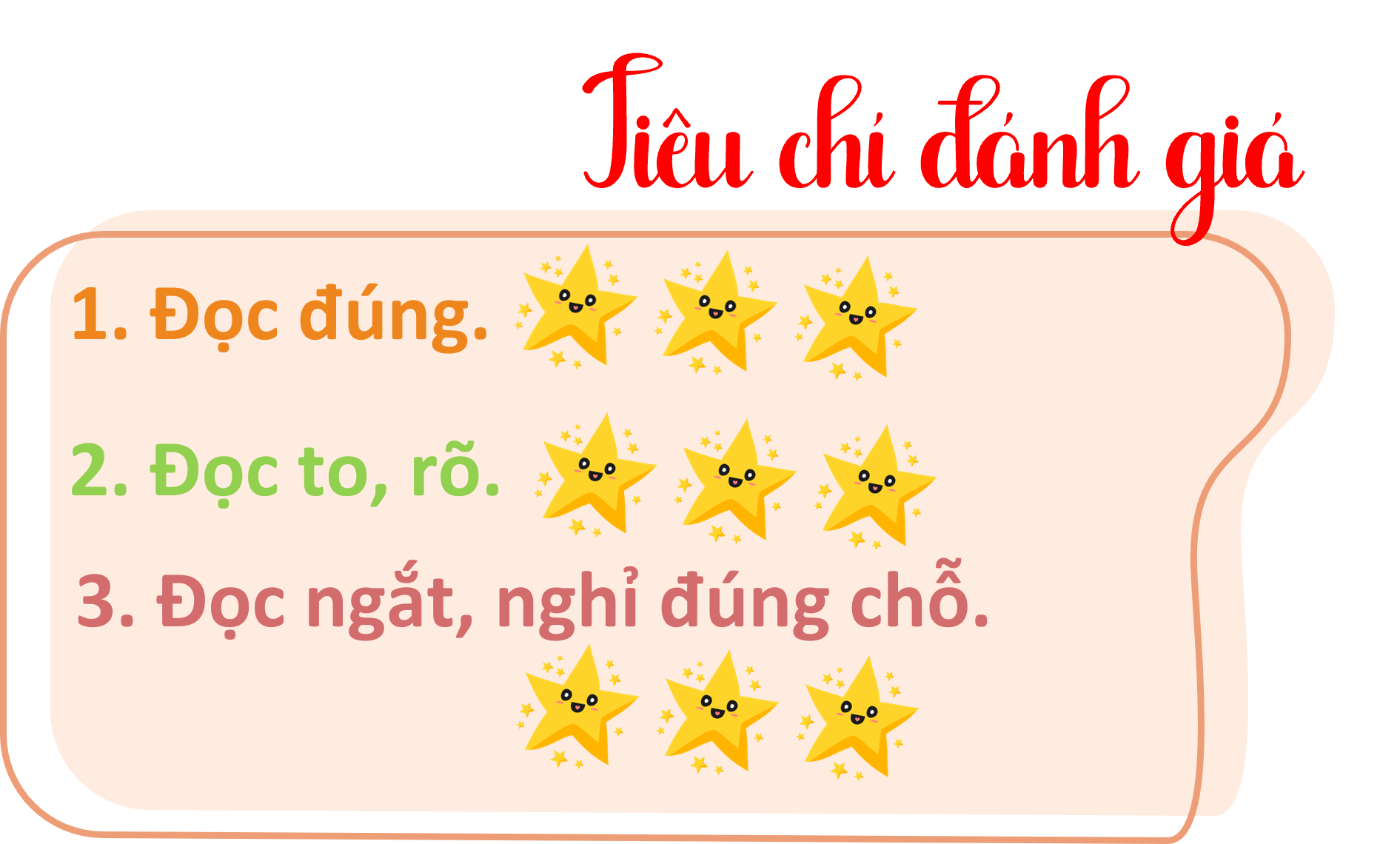 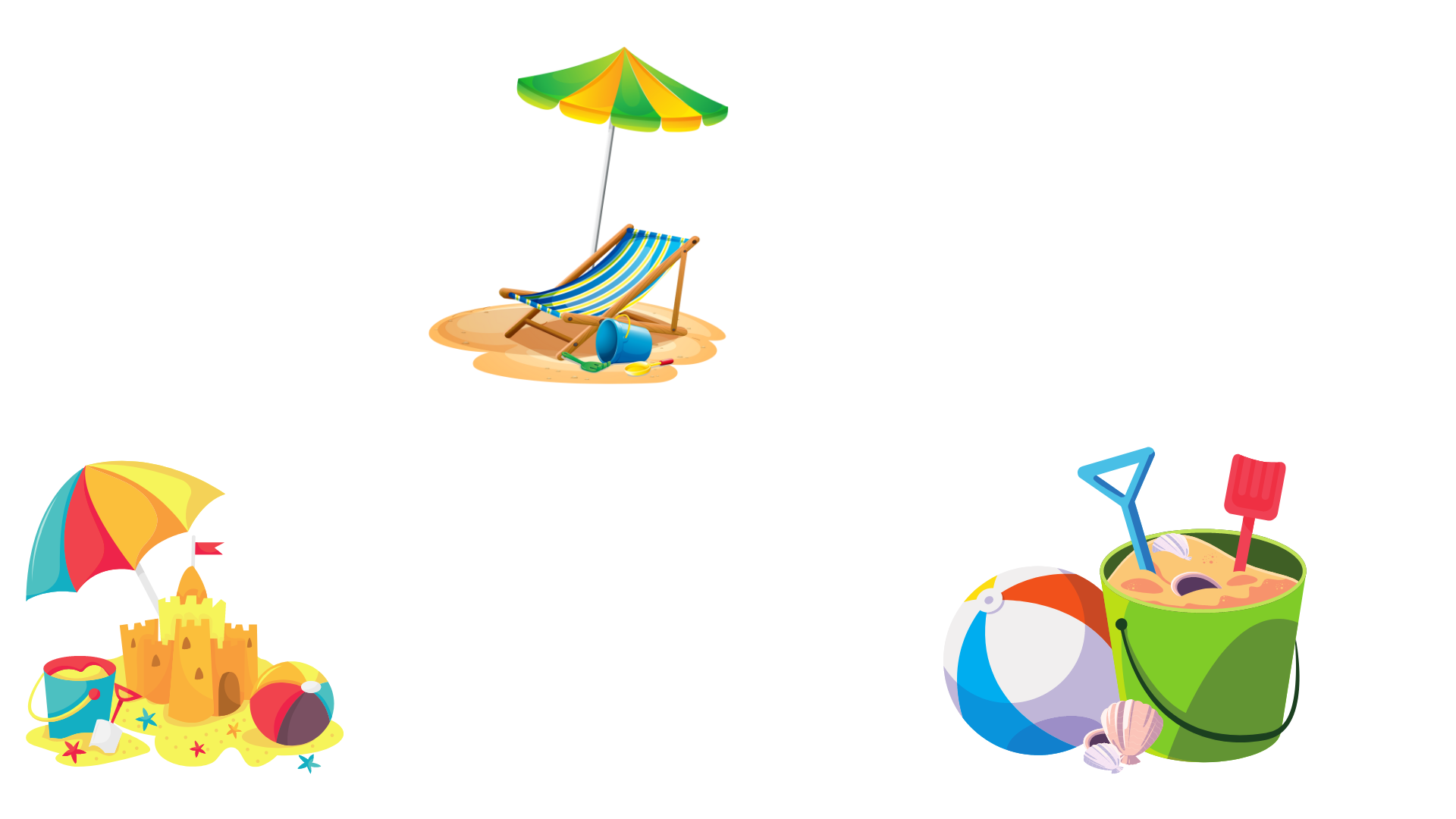 LUYỆN ĐỌC NỐI TIẾP ĐOẠN THEO NHÓM
LUYENJ ĐỌC NỐI TIẾP ĐOẠN THEO NHÓM
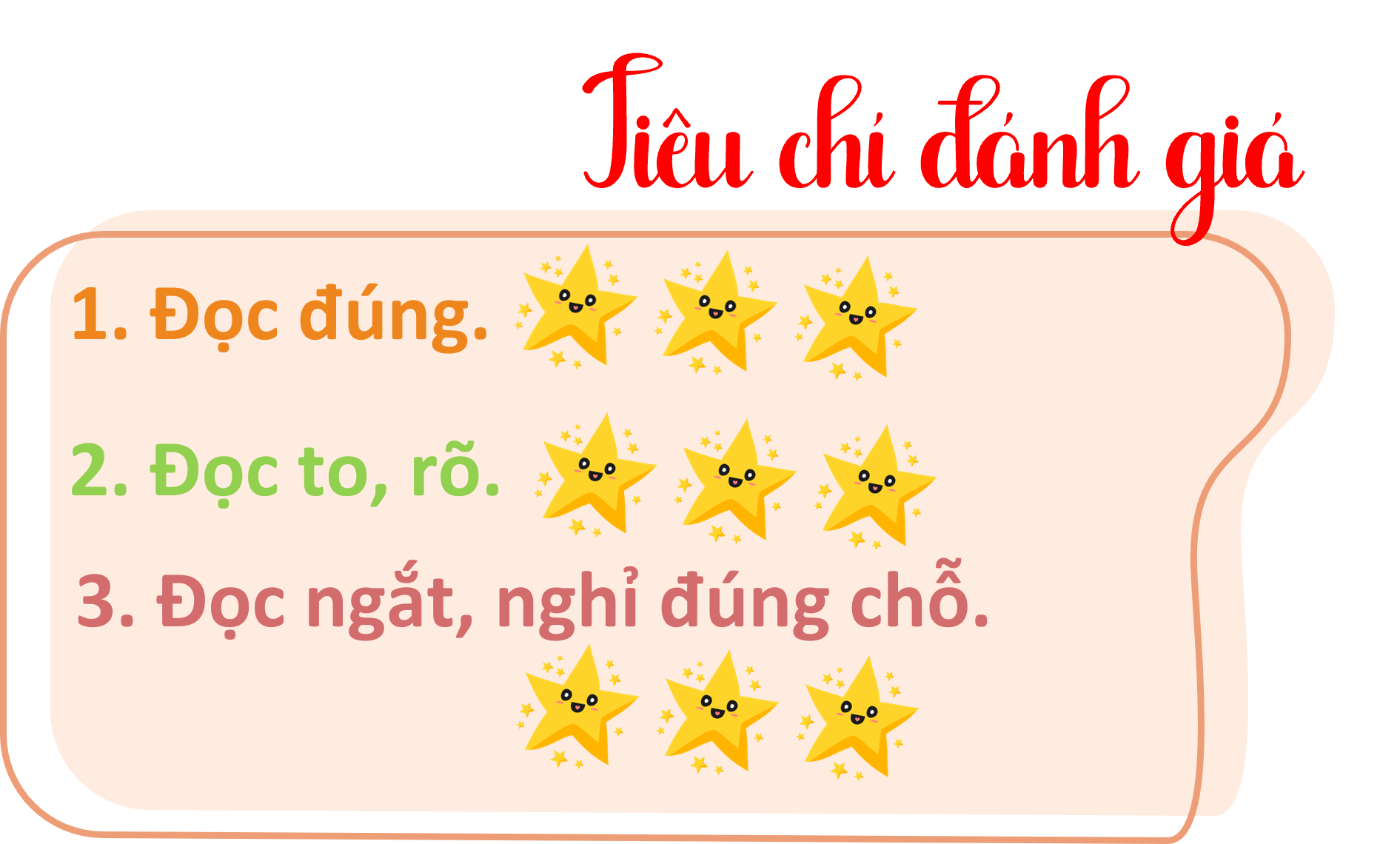 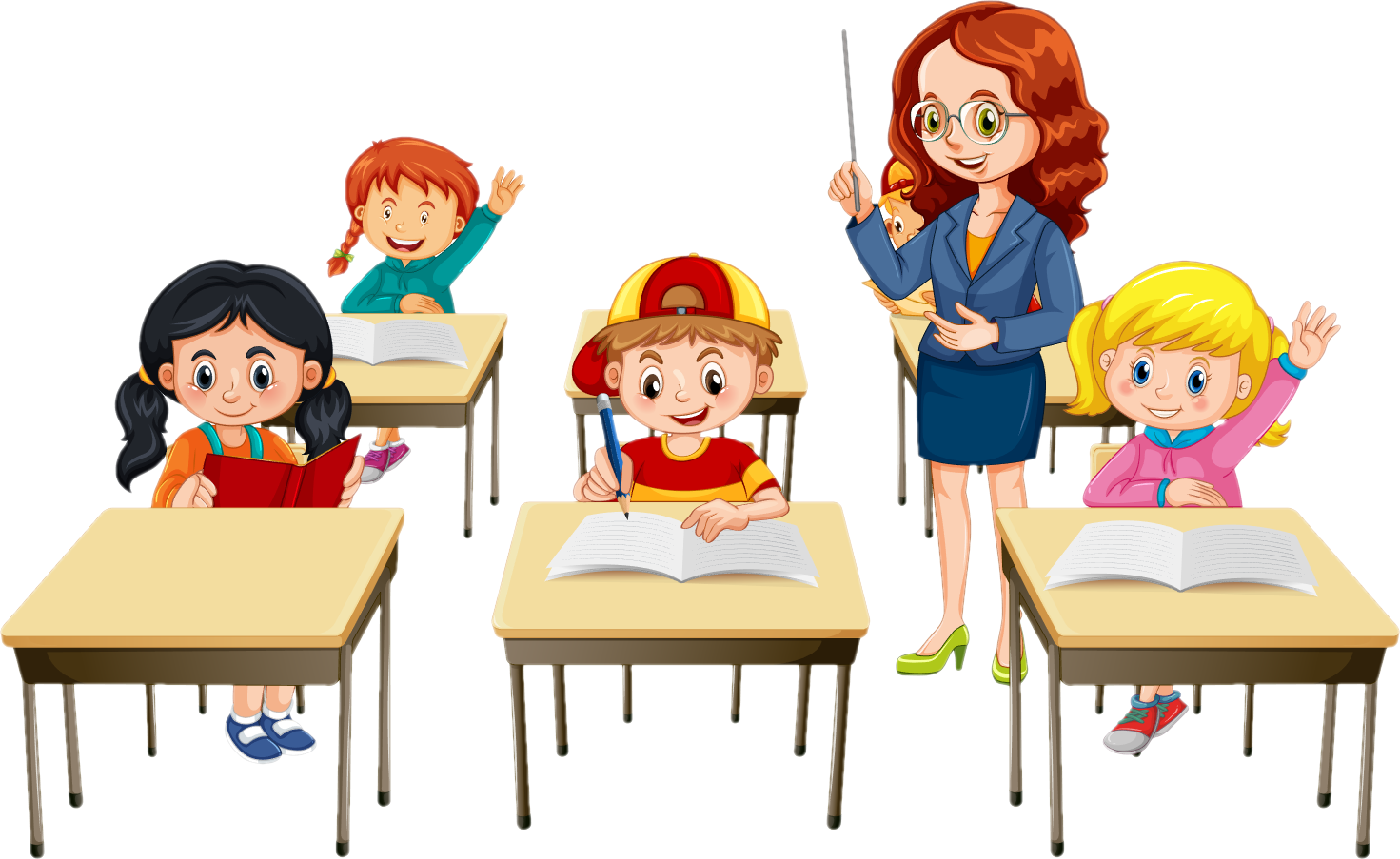 THI ĐUA ĐỌC TRƯỚC LỚP
THI ĐUA ĐỌC TRƯỚC LỚP
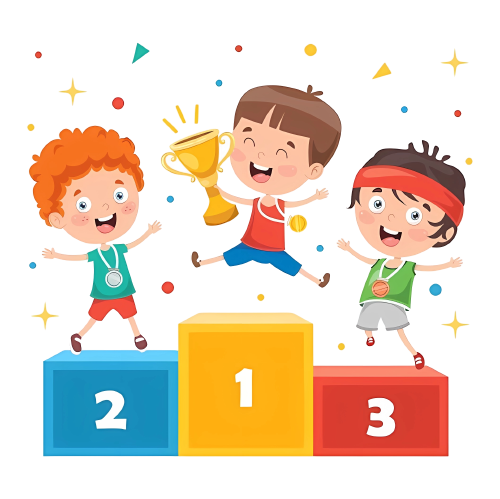 BÌNH CHỌN NHÓM ĐỌC TỐT NHẤT
BÌNH CHỌN NHÓM ĐỌC TỐT NHẤT
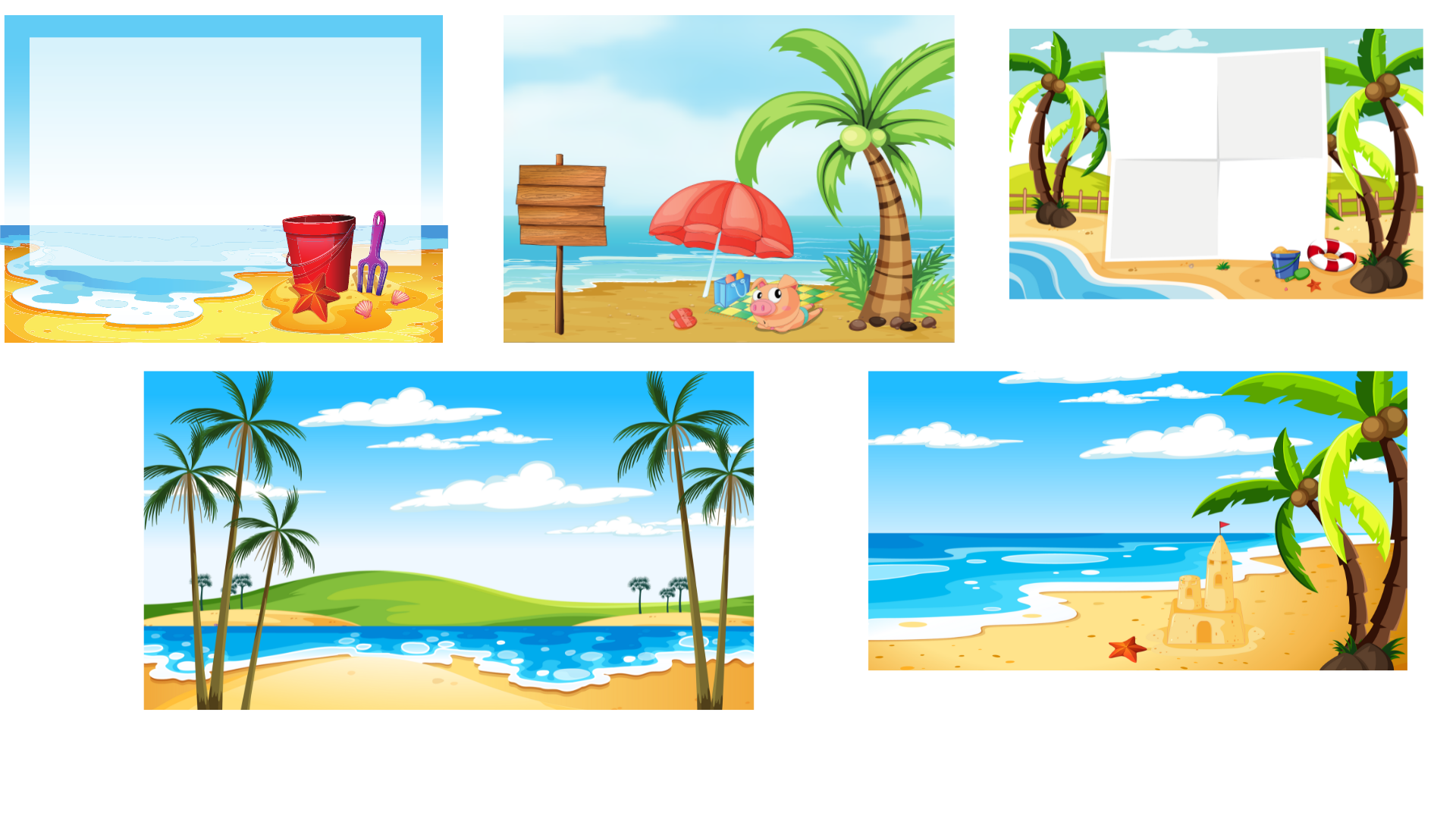 Luyện 
đọc hiểu
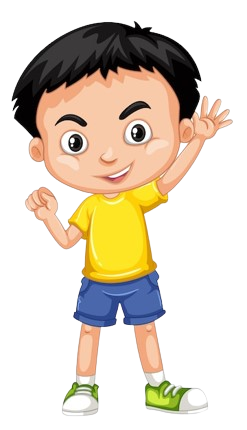 Xin chào các bạn! Mình là John – đội trưởng biệt đội thám hiểm tí hon. Để trở thành thành viên của biệt đội thám hiểm tí hon các bạn cần hoàn thành nhiệm vụ thám hiểm hệ thống eo biển Phần Lan.
CHUYẾN ĐI THÚ VỊ
CHUYẾN ĐI THÚ VỊ
1
5
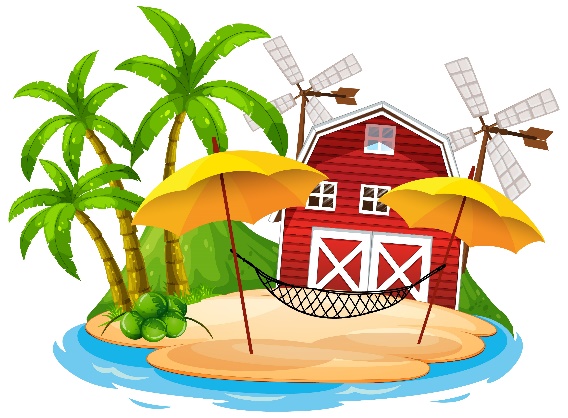 3
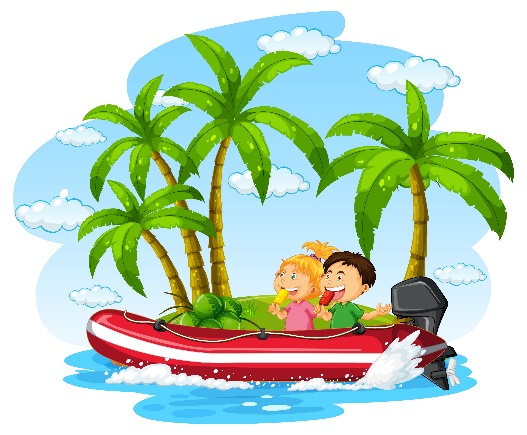 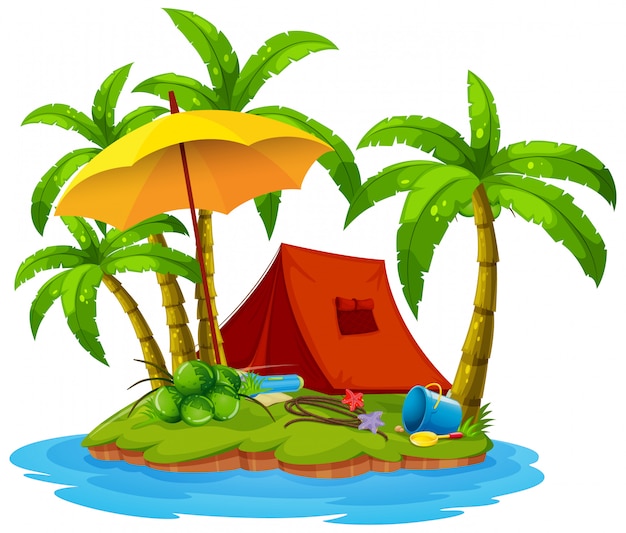 2
4
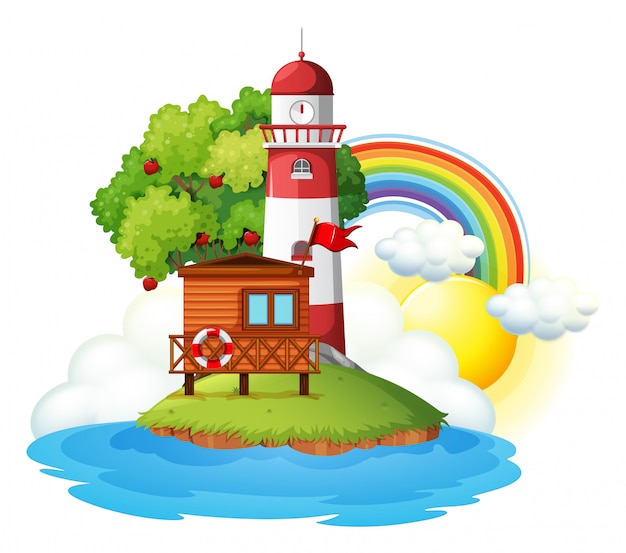 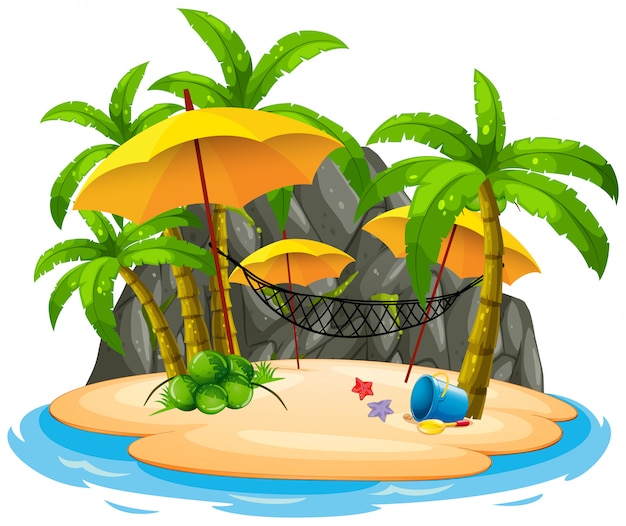 CHUYẾN ĐI THÚ VỊ
CHUYẾN ĐI THÚ VỊ
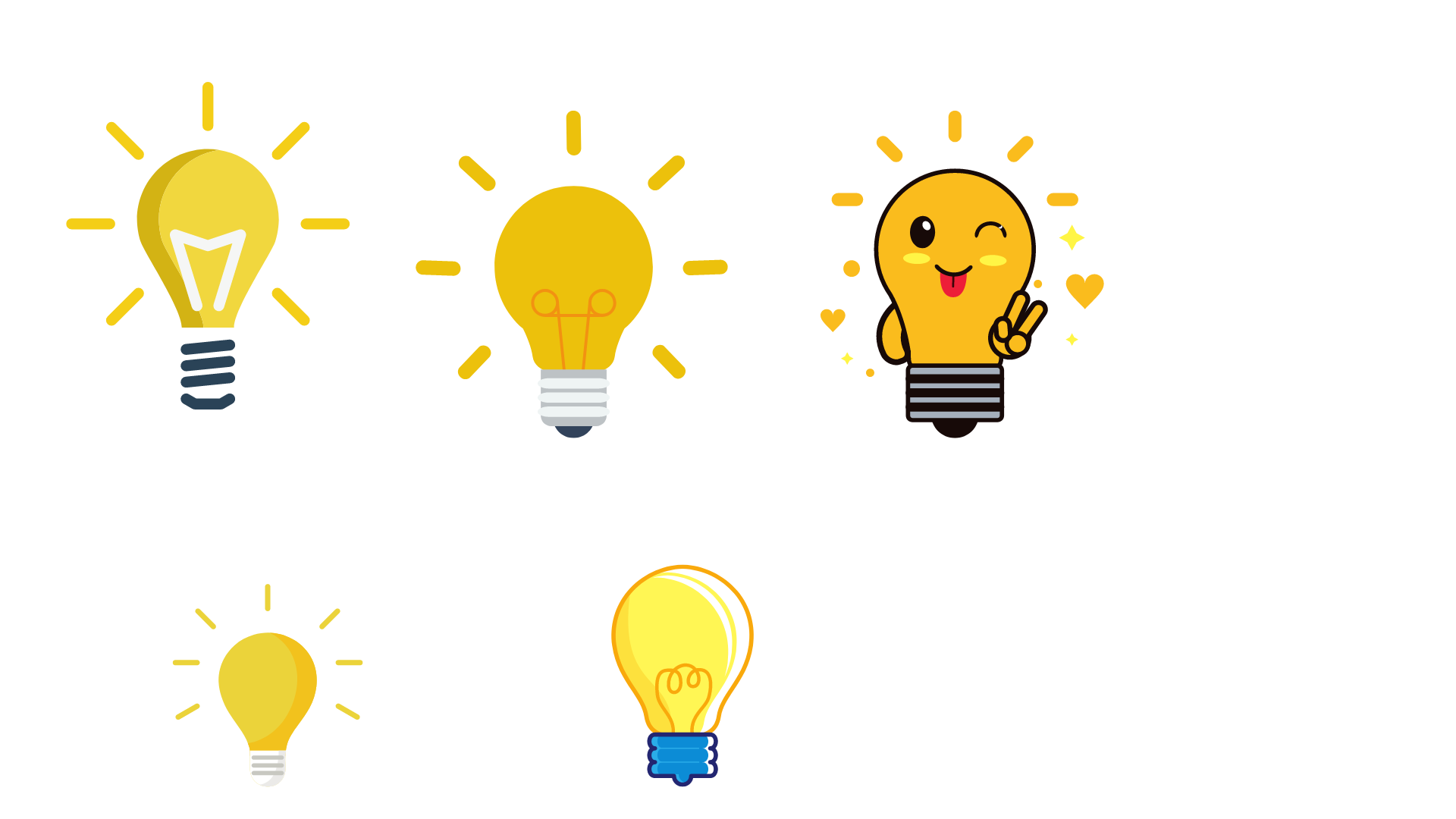 Những hình ảnh nào được xem là biểu tượng cho tài năng và lòng yêu nước của người Hà Lan?
Không chỉ có cối xay gió và những cánh đồng hoa tu líp bạt ngàn, đê biển cũng được xem là hình ảnh biểu tượng cho tài năng và lòng yêu nước của người Hà Lan.
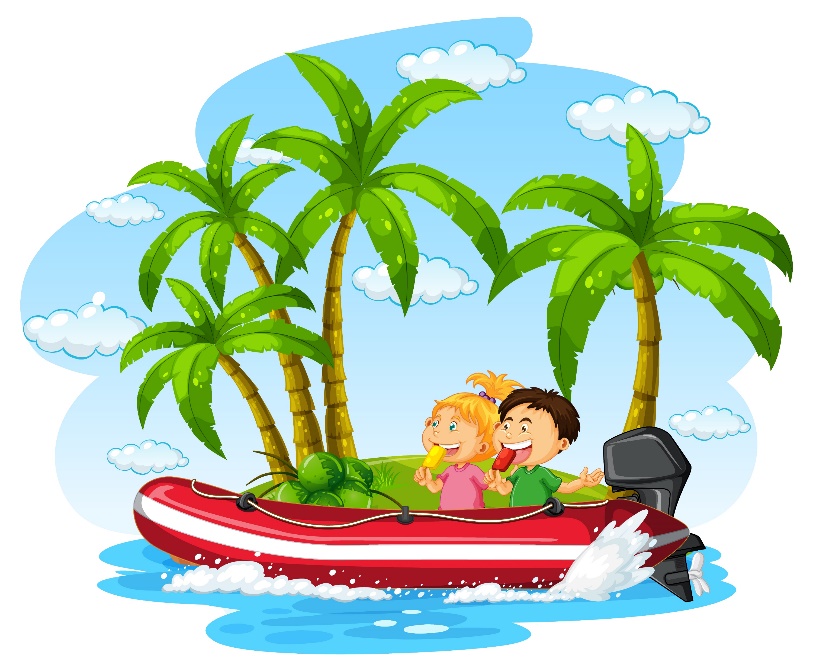 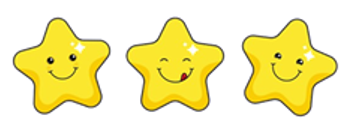 Những hình ảnh được xem là biểu tượng cho tài năng và lòng yêu nước của người Hà Lan là cối xay gió, cánh đồng hoa tu líp và đê biển.
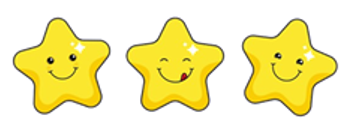 CHUYẾN ĐI THÚ VỊ
CHUYẾN ĐI THÚ VỊ
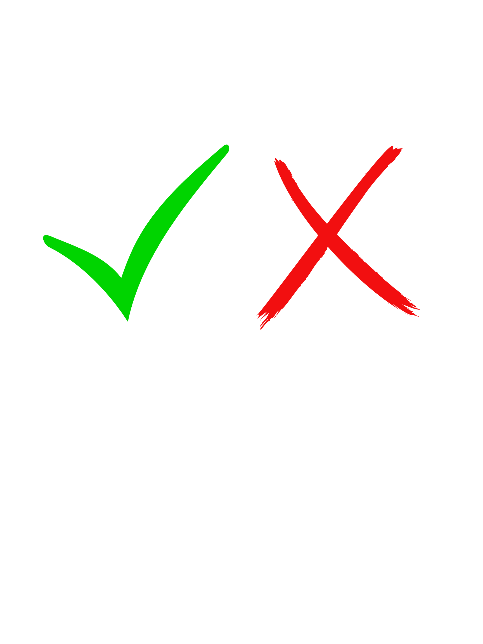 1
5
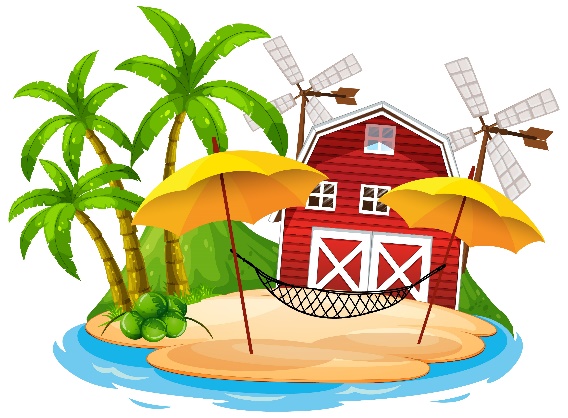 3
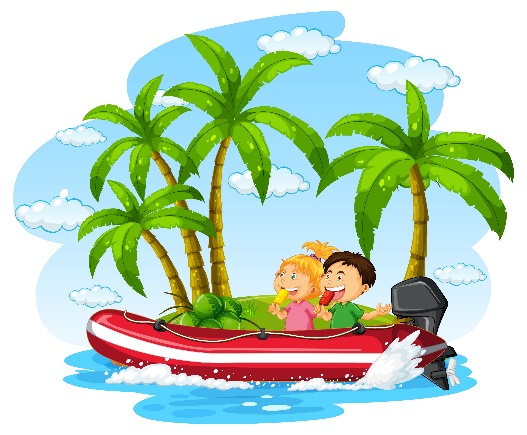 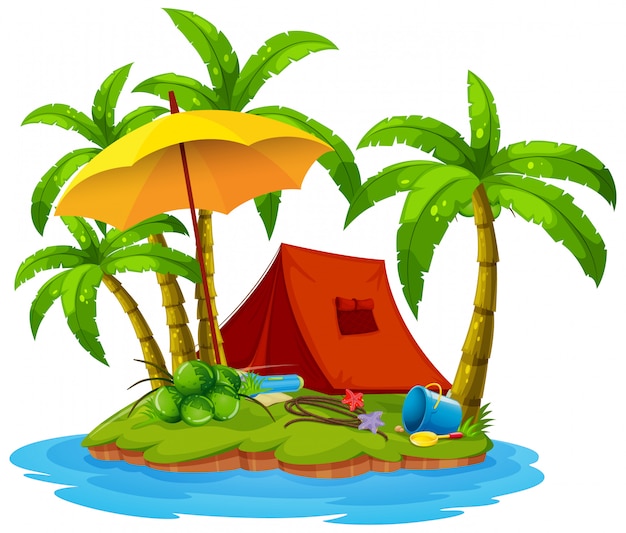 2
4
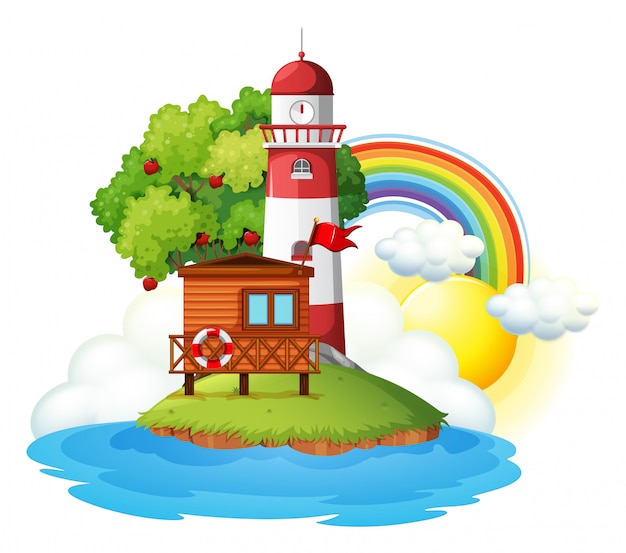 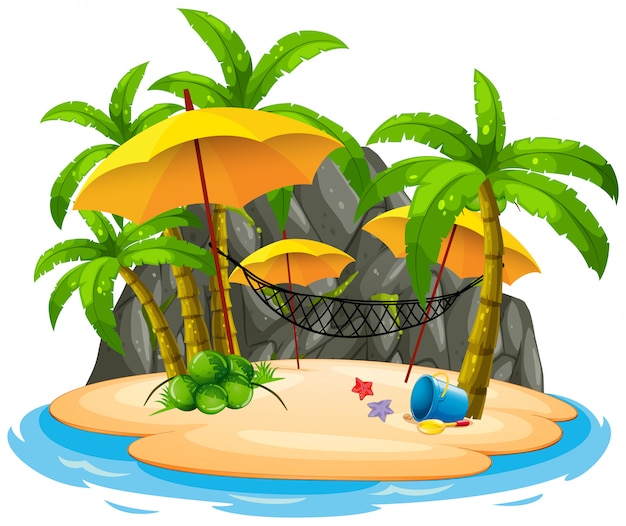 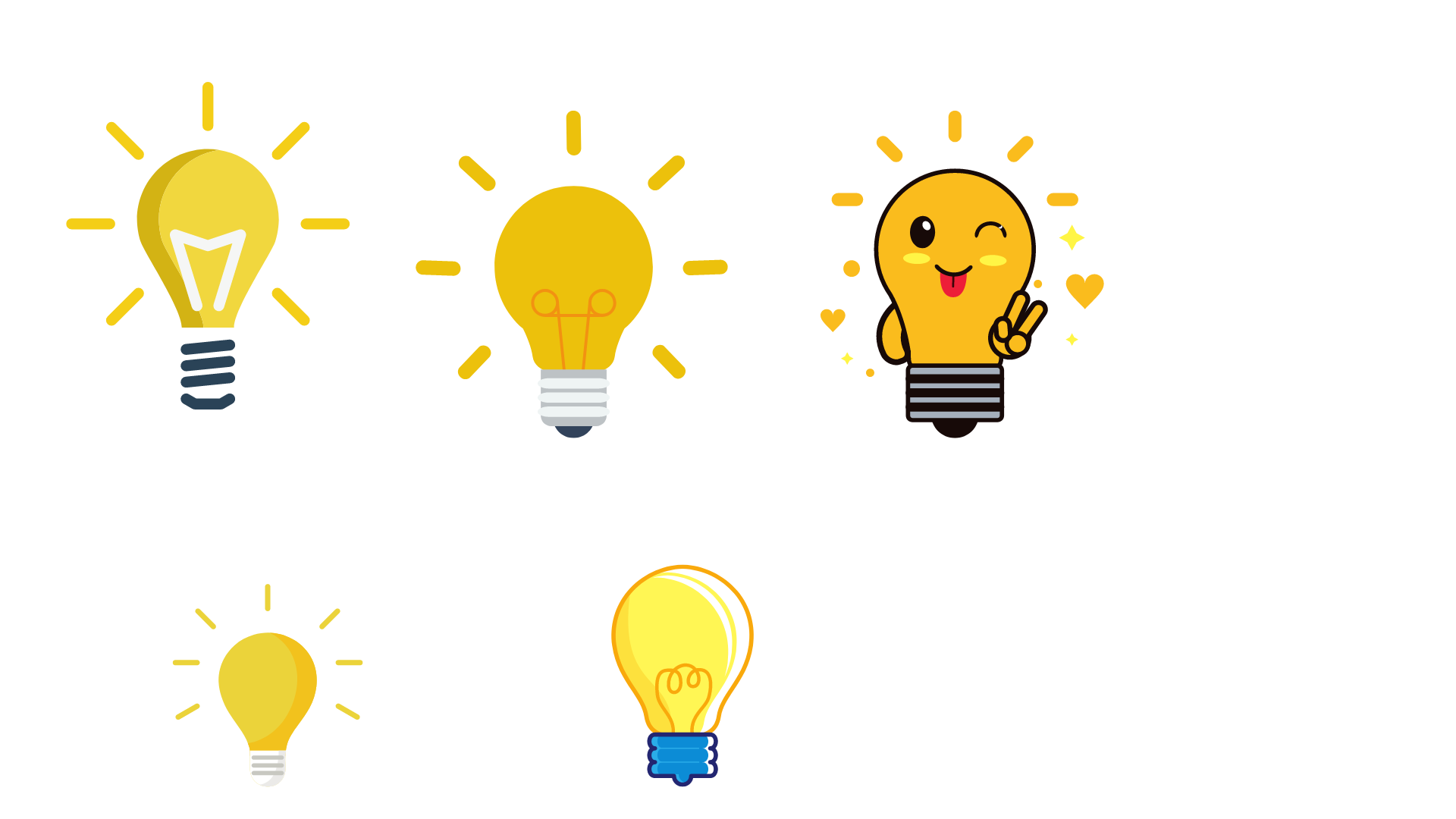 Tìm từ ngữ, chi tiết miêu tả vẻ đẹp kì vĩ của hệ thống đê biển ở Hà Lan?
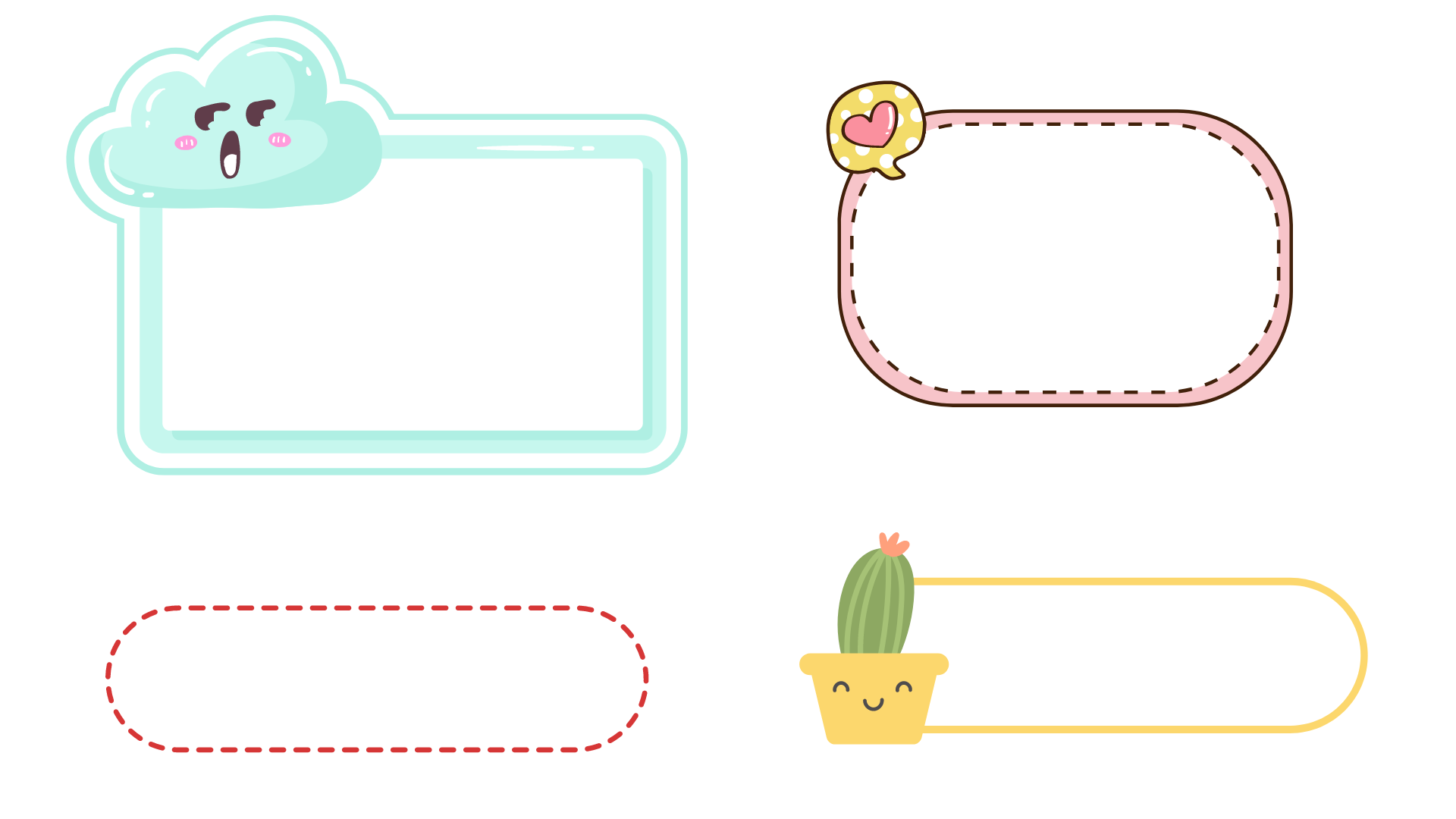 Vì thế, chính phủ đã xây dựng một con đê giữa biển có chiều dài 32 ki-lô-mét, rộng 90 mét, cao hơn 7 mét so với mực nước biển.
Từ ngữ, chi tiết miêu tả vẻ kì vĩ của hệ thống đê biển ở Hà Lan: con đê giữa biển, dài 32 ki-lô-mét, rộng 90 mét, cao hơn 7 mét so với mực nước biển.
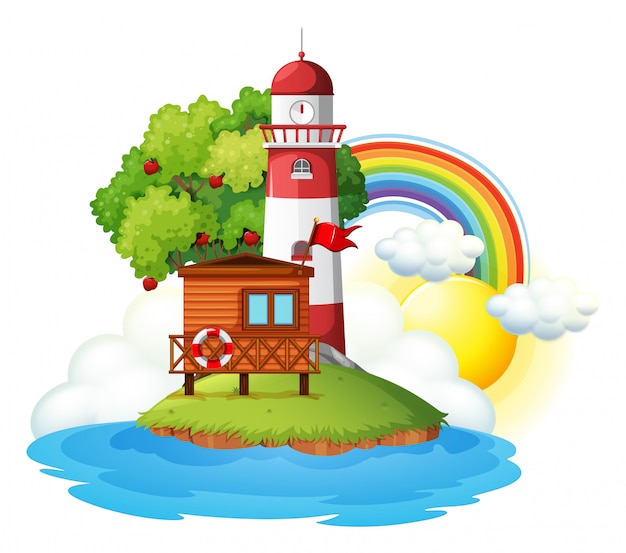 CHUYẾN ĐI THÚ VỊ
CHUYẾN ĐI THÚ VỊ
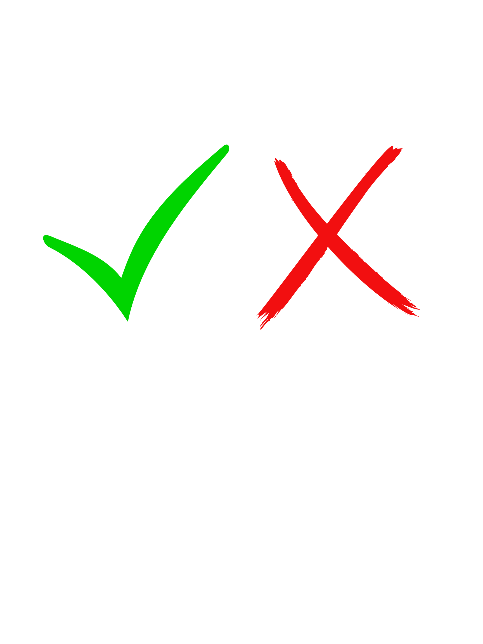 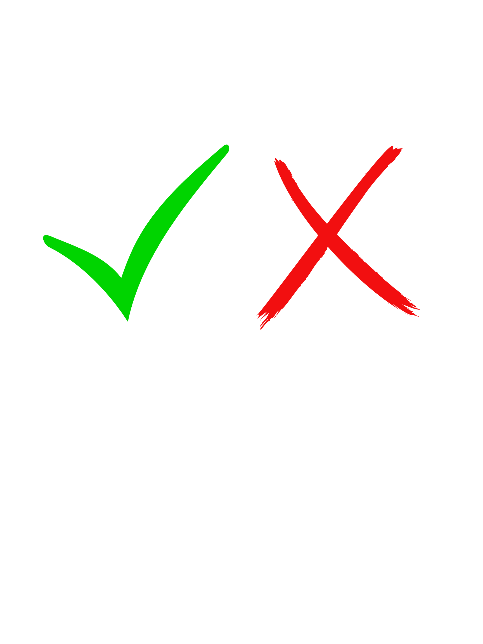 1
5
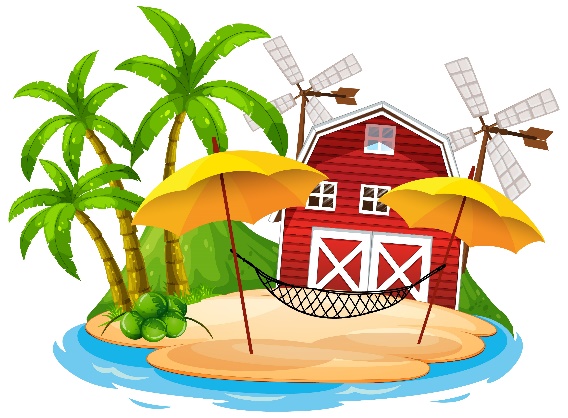 3
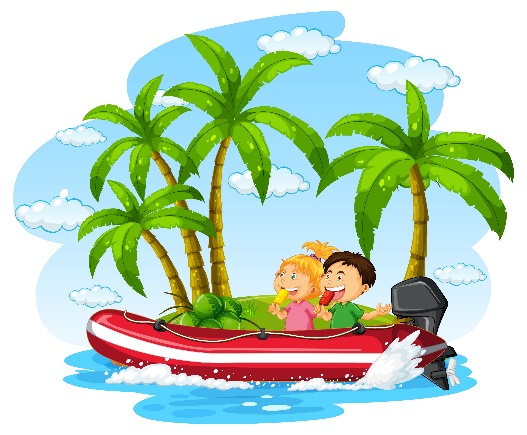 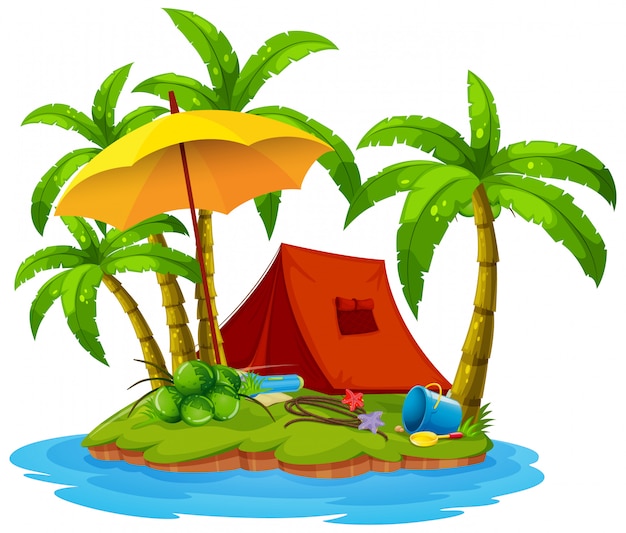 2
4
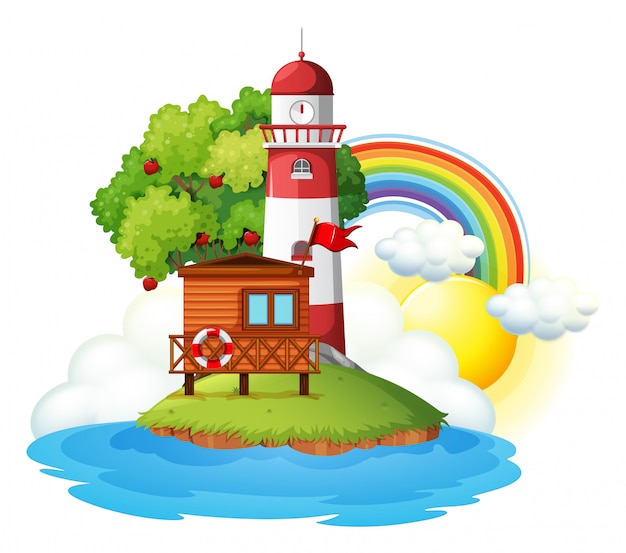 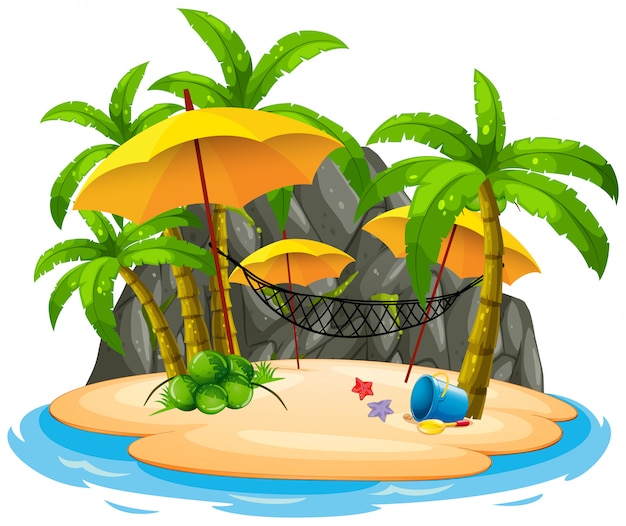 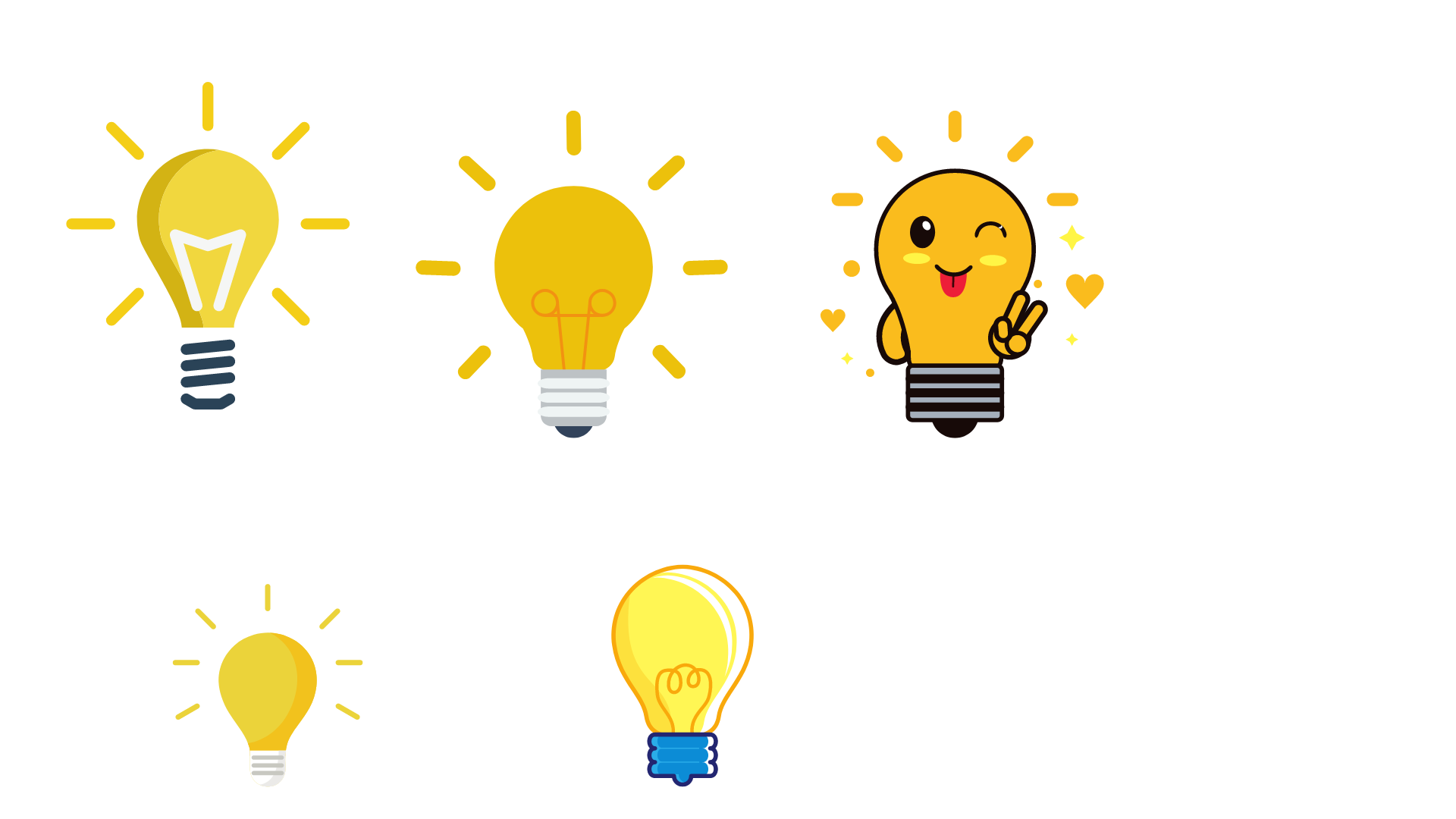 Công trình đê biển và đập nước di động đem lại những lợi ích gì cho đất nước Hà Lan?
Công trình khổng lồ này vừa ngăn được sự tấn công của nước biển, vừa giúp có thêm đất đai để xây dựng và trồng trọt. Nhờ nó, giao thông cũng thuận lợi hơn nhiều.
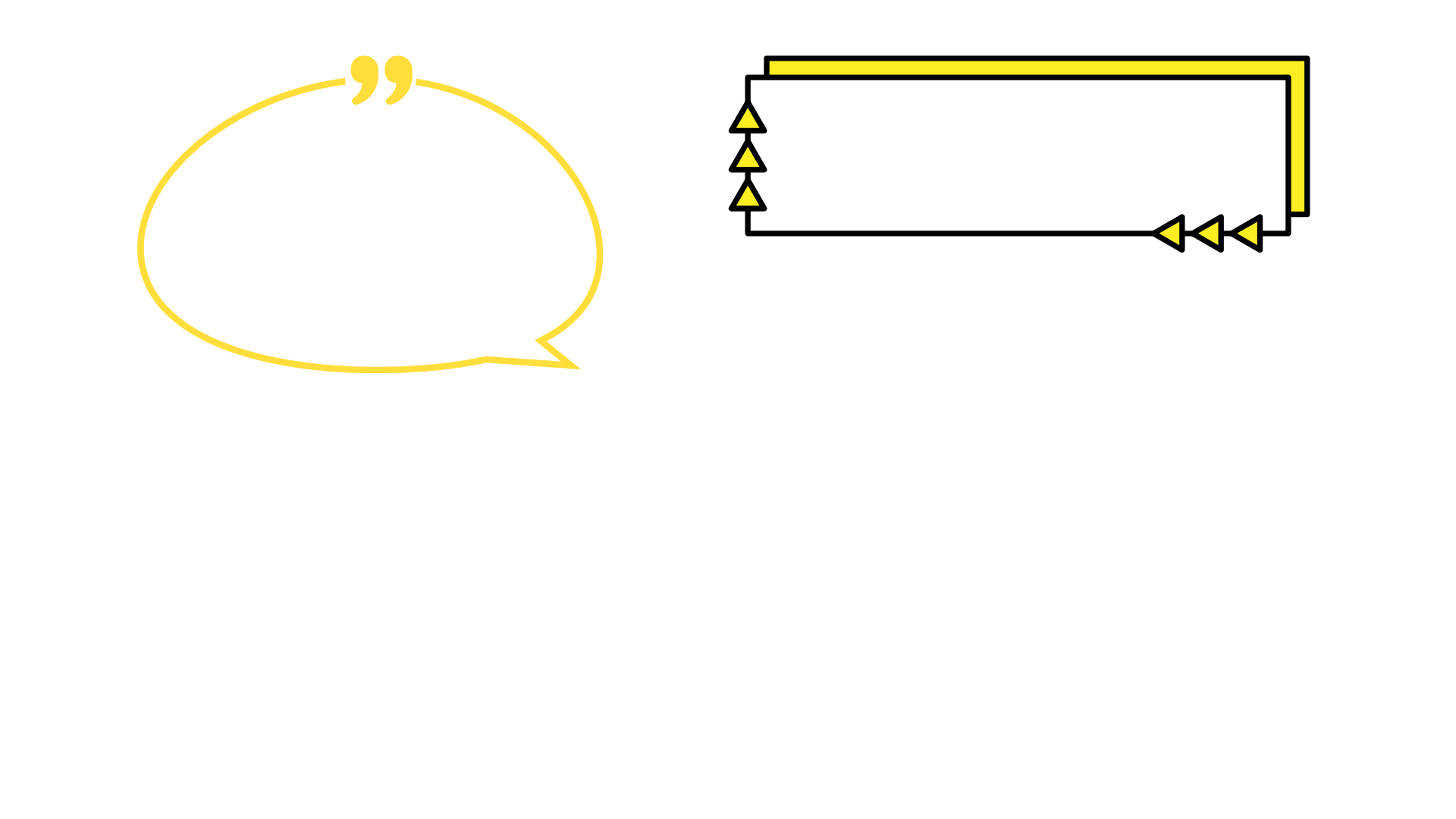 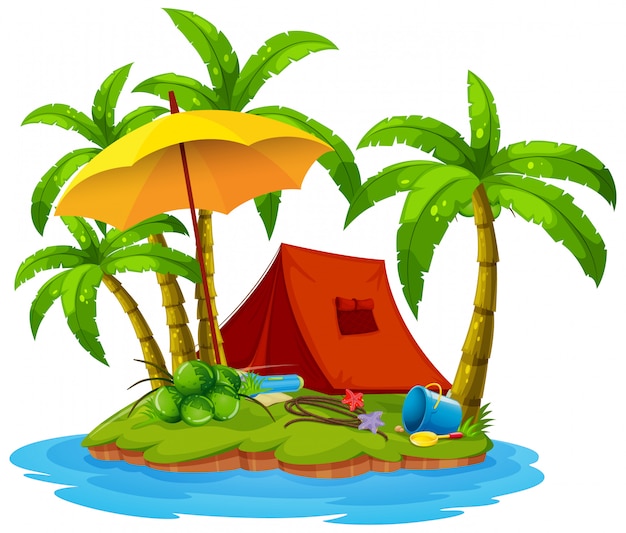 Công trình đê biển và đập nước di động đã giúp đất nước Hà Lan: ngăn được sự tấn công của nước biển, có thêm đất đai để xây dựng và trồng trọt, giao thông thuận lợi.
CHUYẾN ĐI THÚ VỊ
CHUYẾN ĐI THÚ VỊ
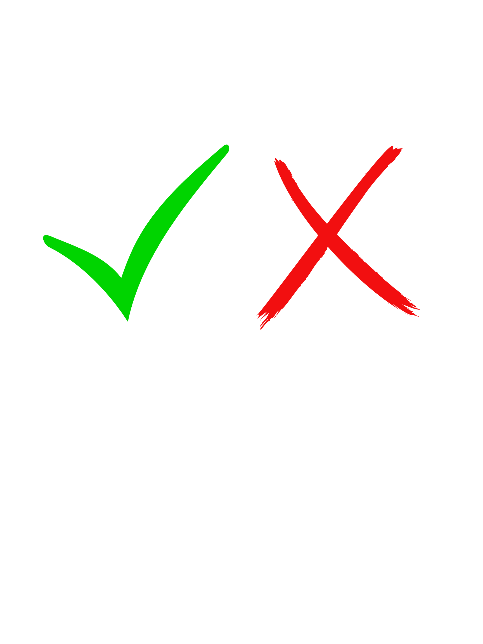 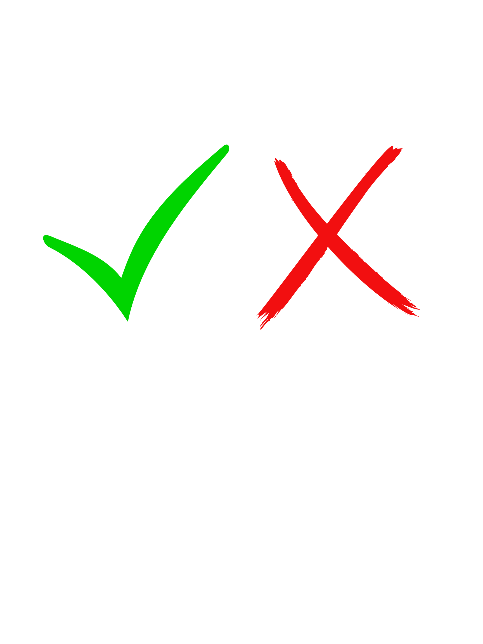 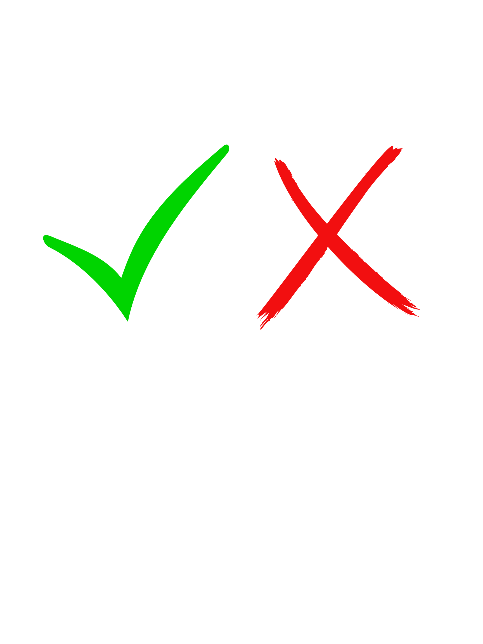 1
5
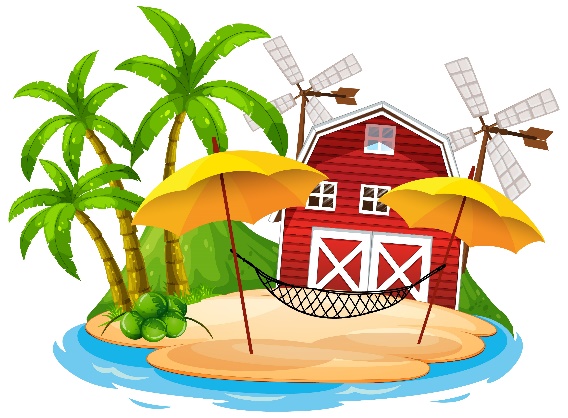 3
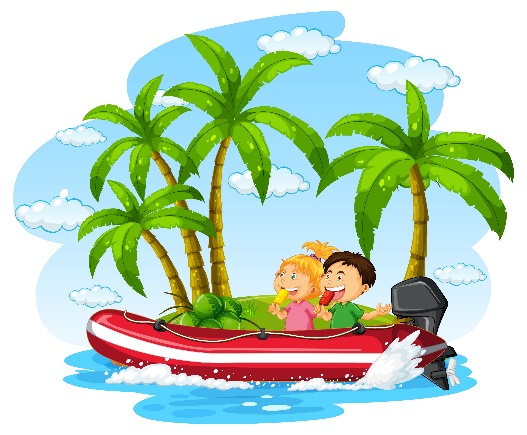 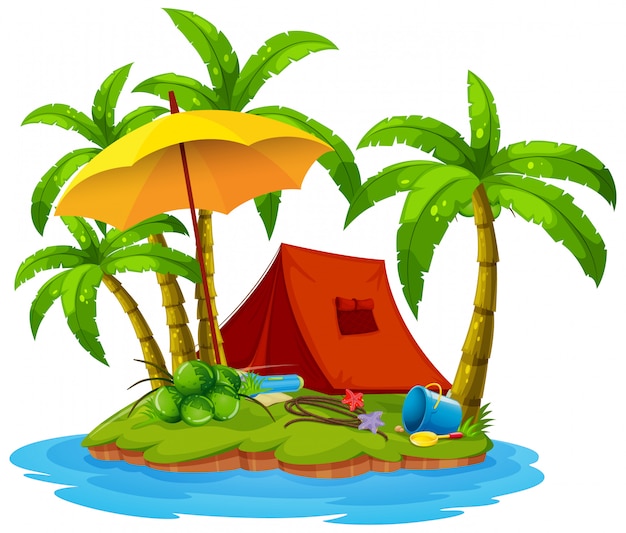 2
4
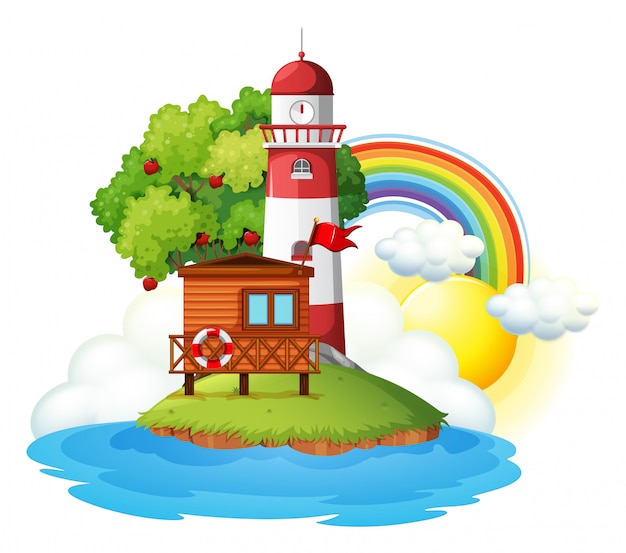 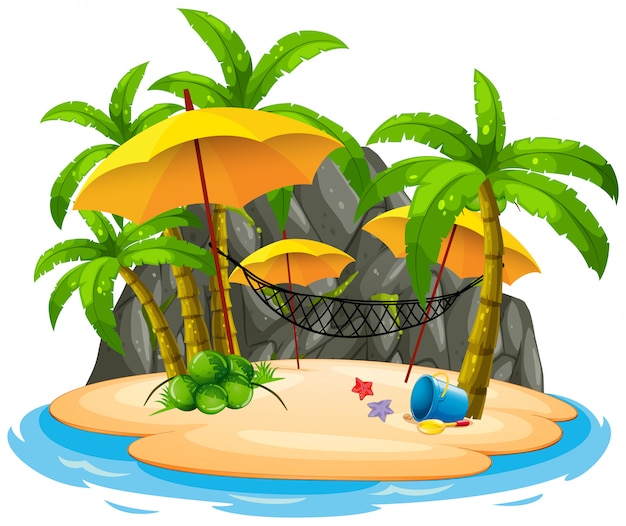 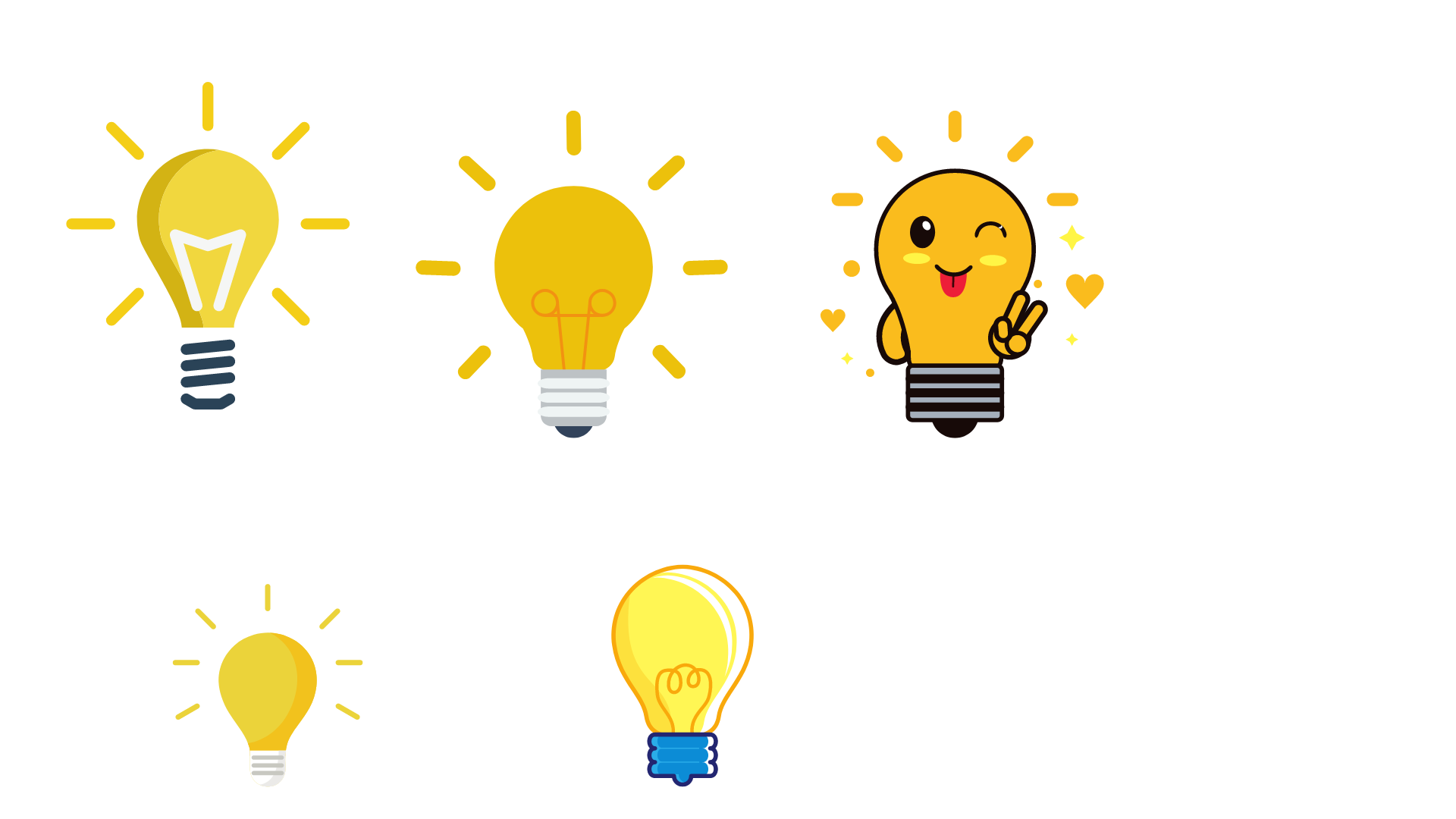 Vì sao các nhà kiến trúc trên thế giới bầu chọn đê biển của Hà Lan là một trong mười công trình vĩ đại nhất hành tinh?
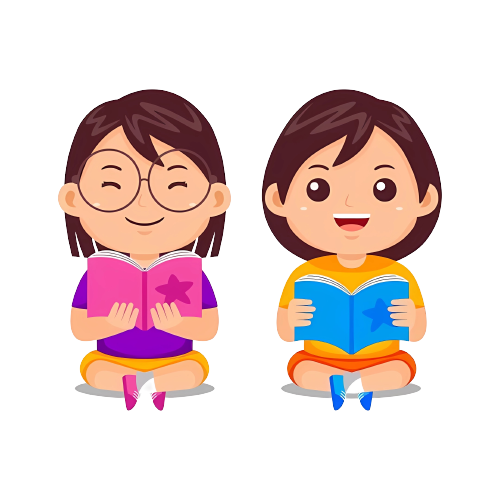 Vì đây là một công trình kì vĩ và mang lại nhiều ích lợi to lớn.
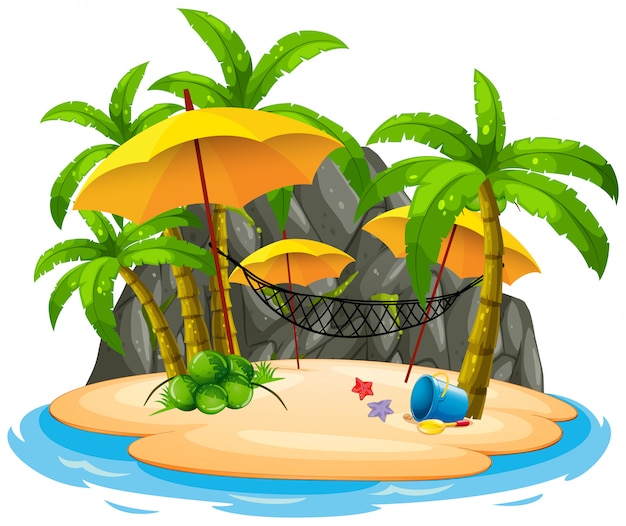 CHUYẾN ĐI THÚ VỊ
CHUYẾN ĐI THÚ VỊ
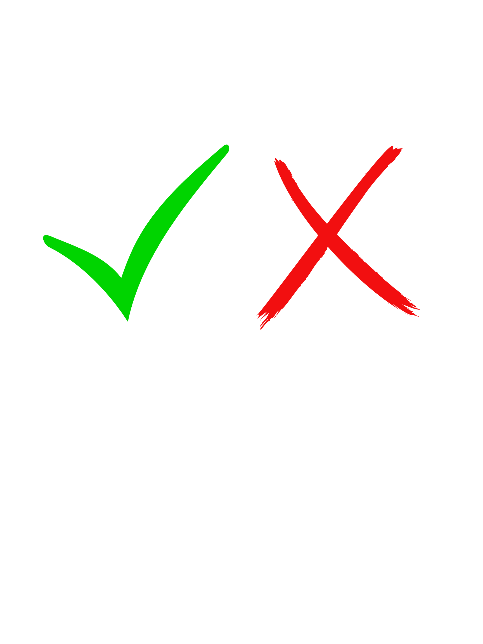 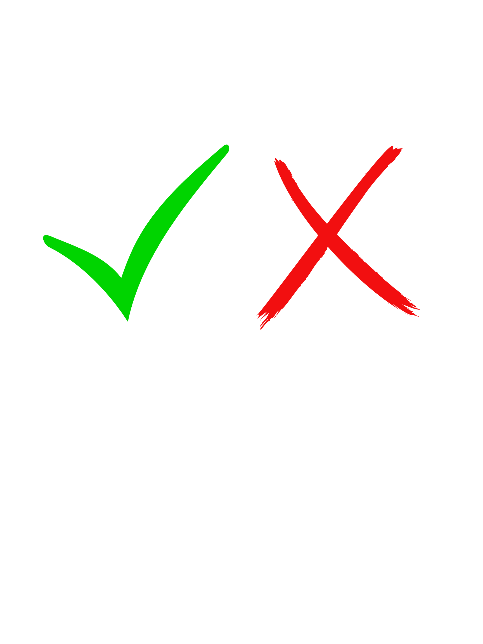 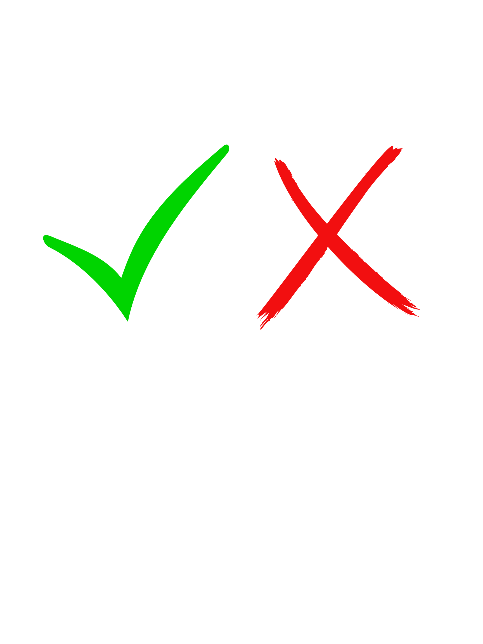 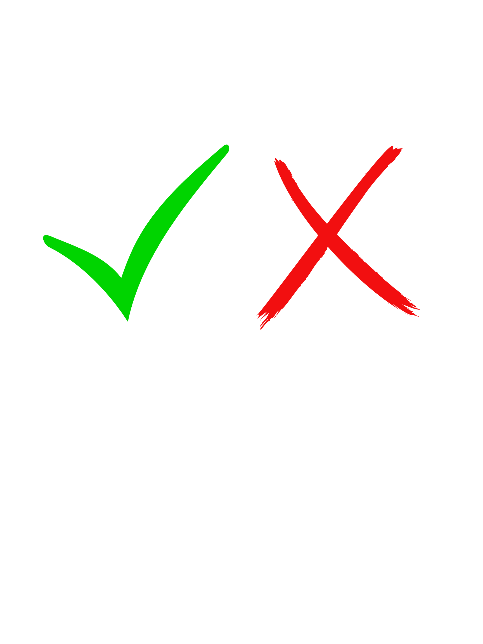 1
5
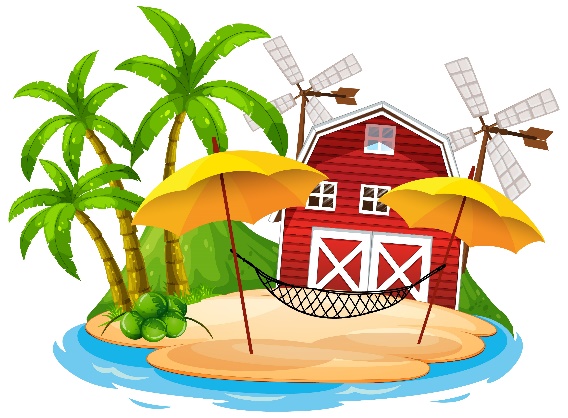 3
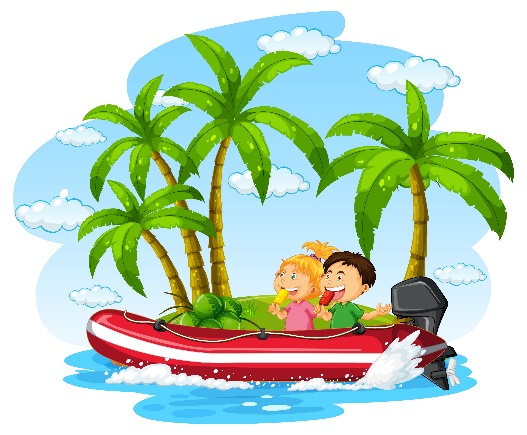 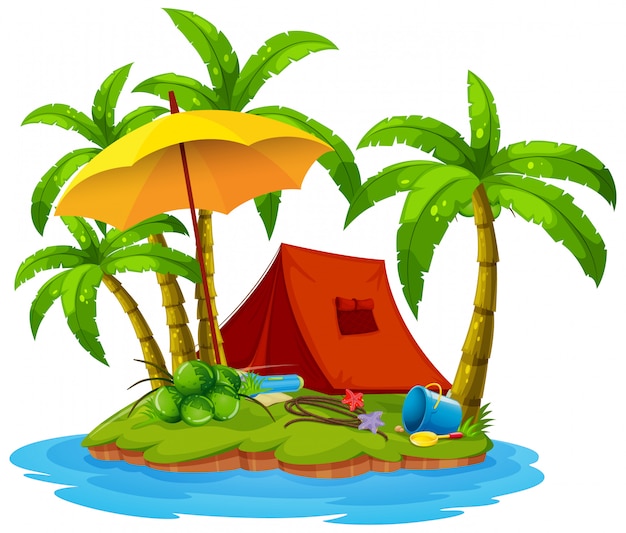 2
4
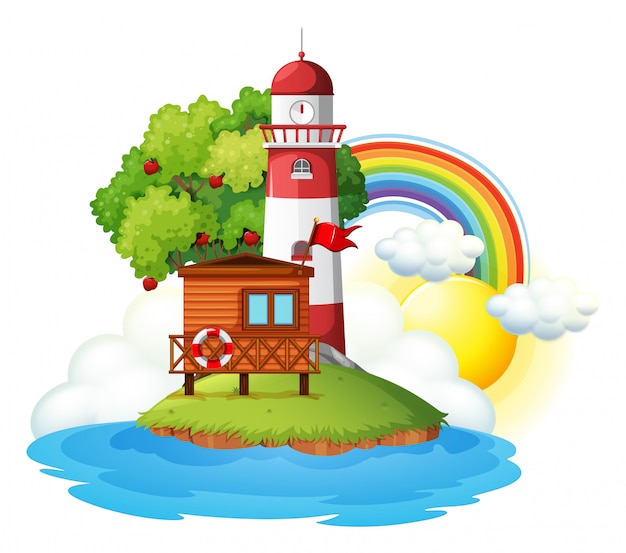 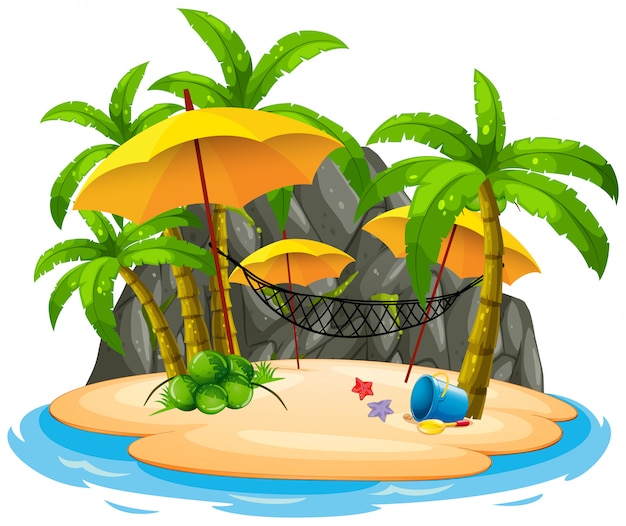 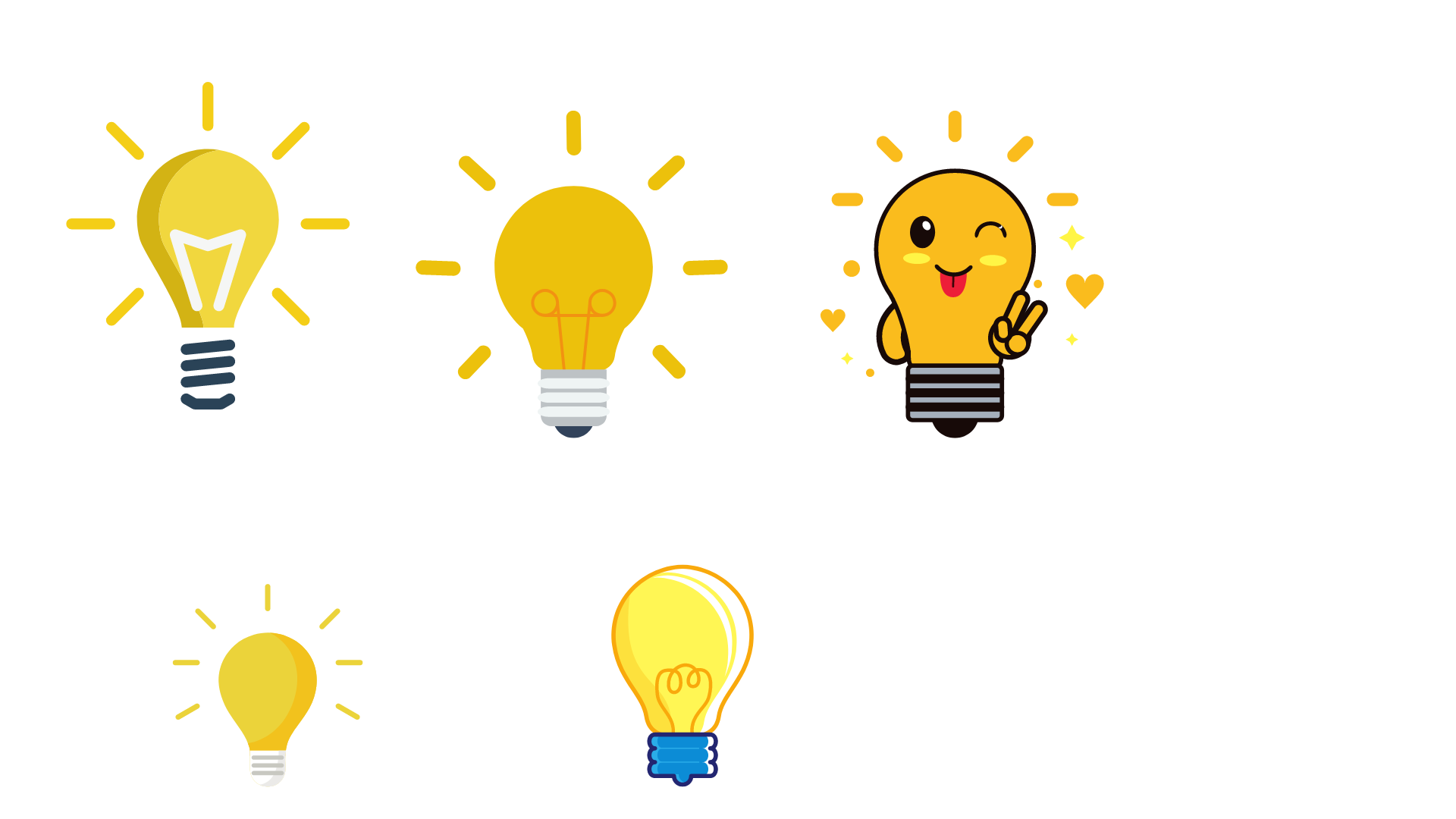 Bài đọc cho em hiểu thêm vẻ đẹp gì của con người?
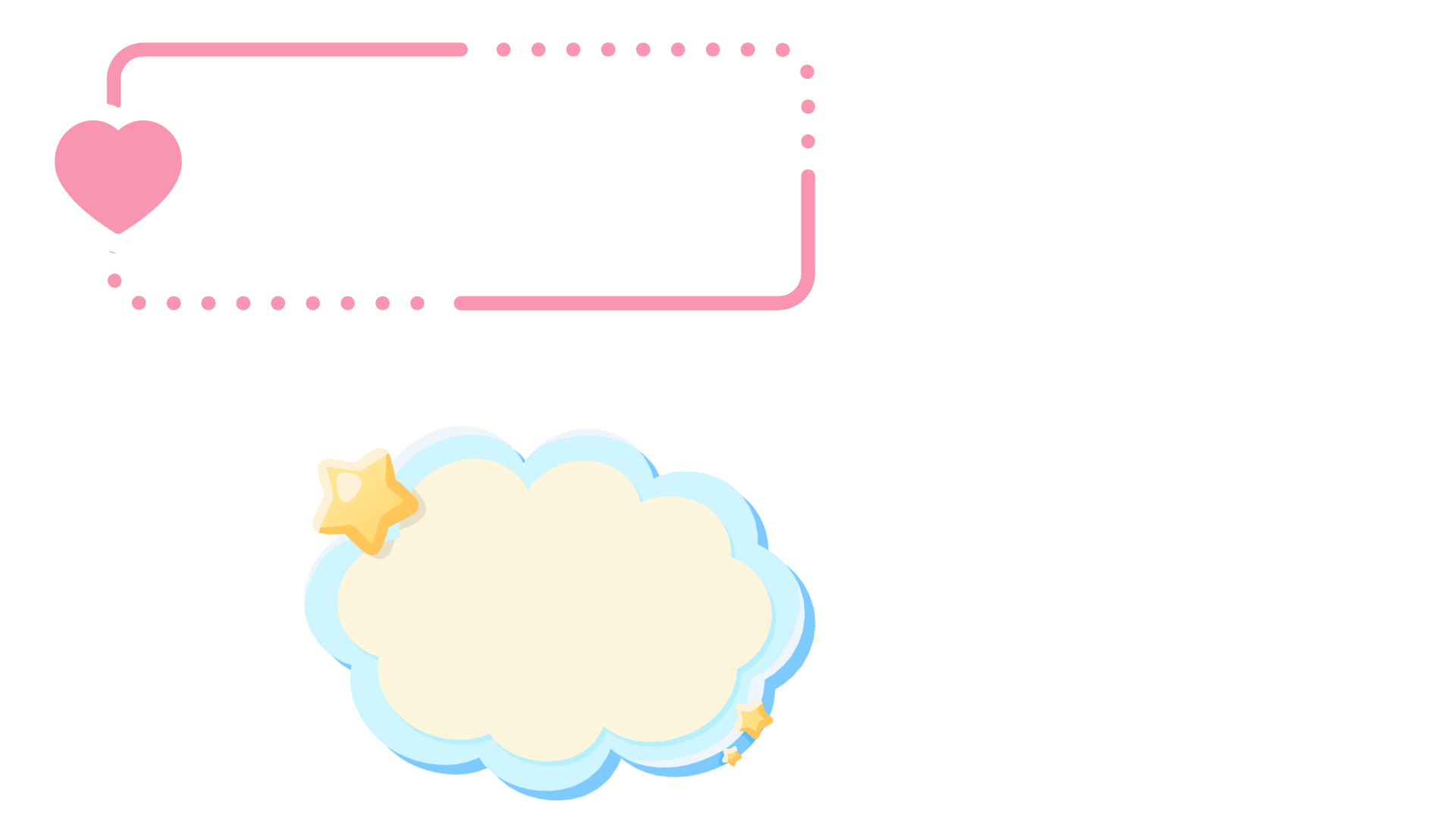 Gợi ý:
Em hiểu thêm về tài năng, trí tuệ, sự sáng tạo của con người. Con người có thể làm được mọi thứ để cải tạo tự nhiên, giúp cuộc sống ngày càng tốt đẹp hơn.
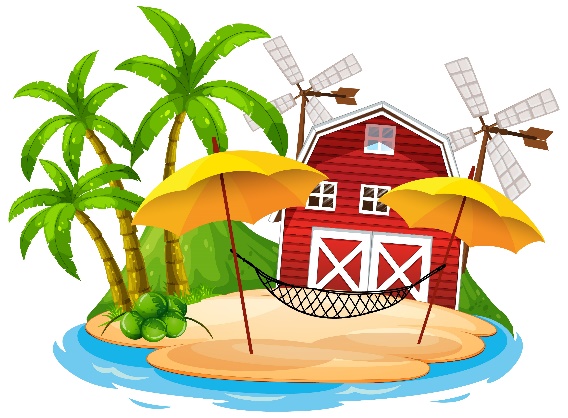 CHUYẾN ĐI THÚ VỊ
CHUYẾN ĐI THÚ VỊ
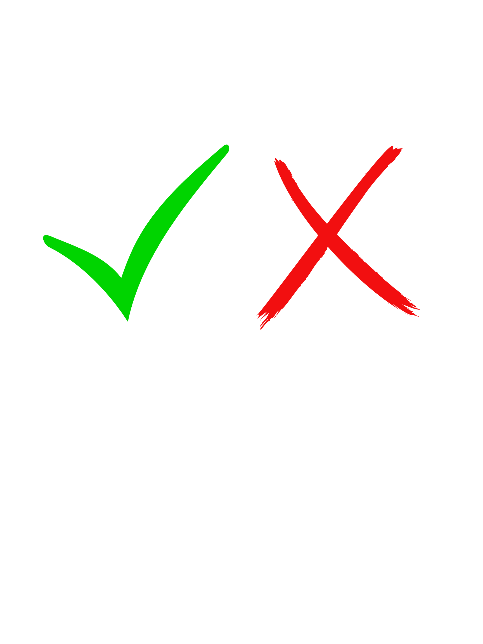 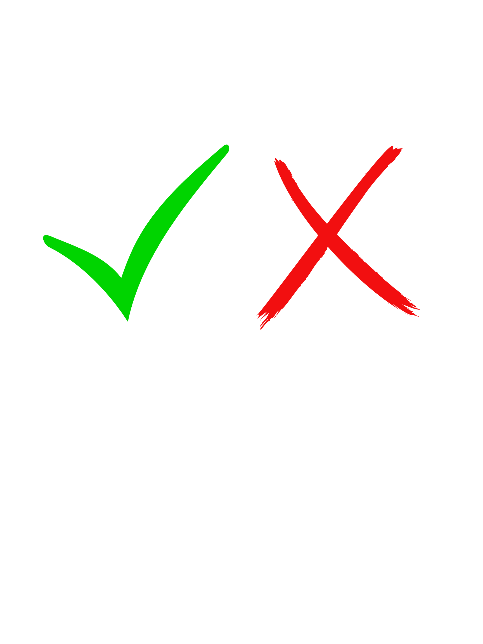 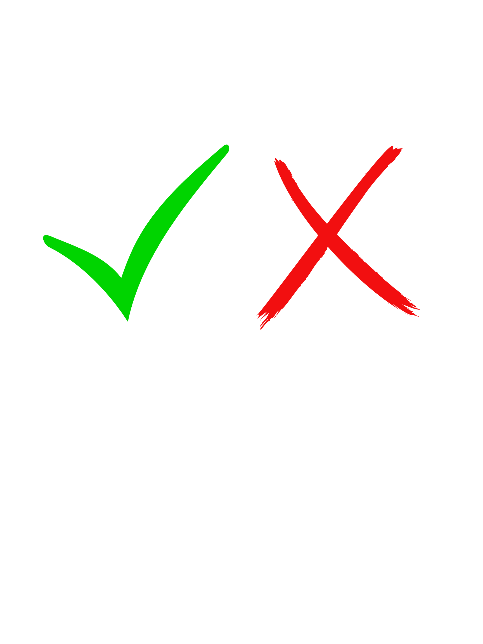 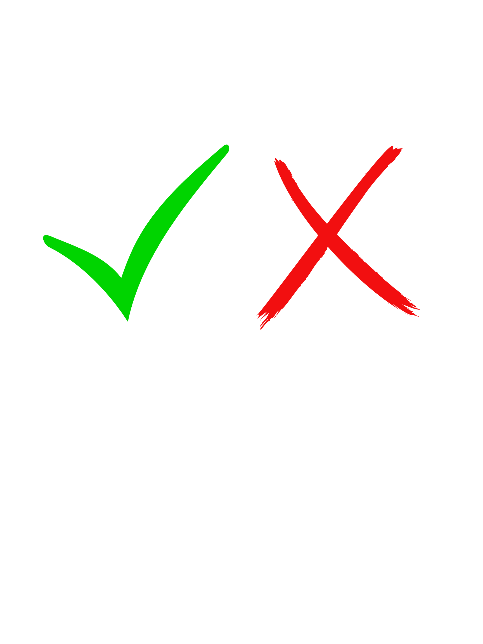 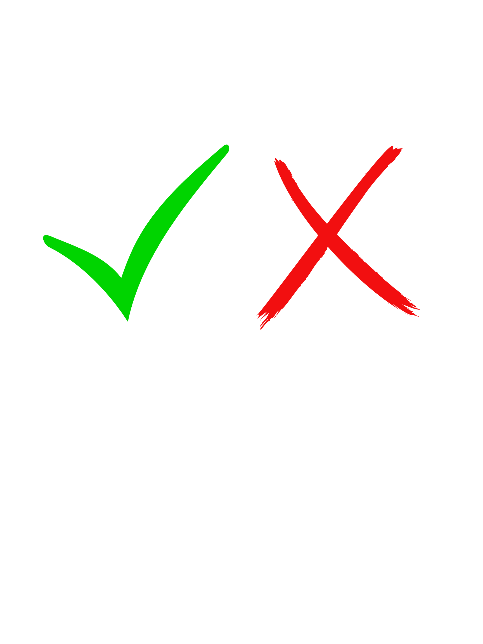 1
5
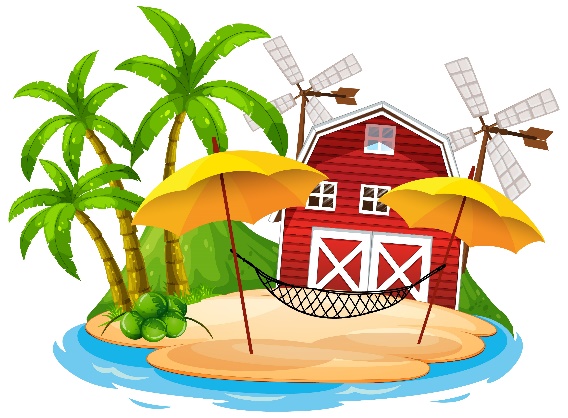 3
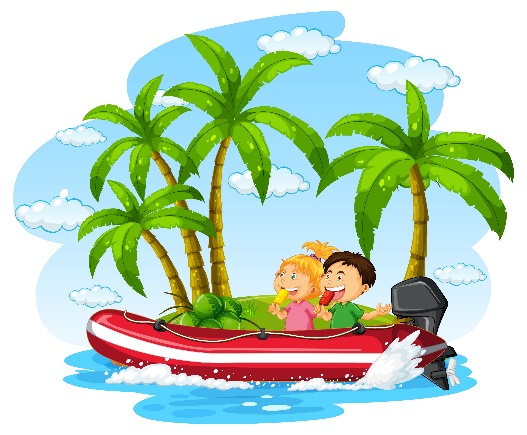 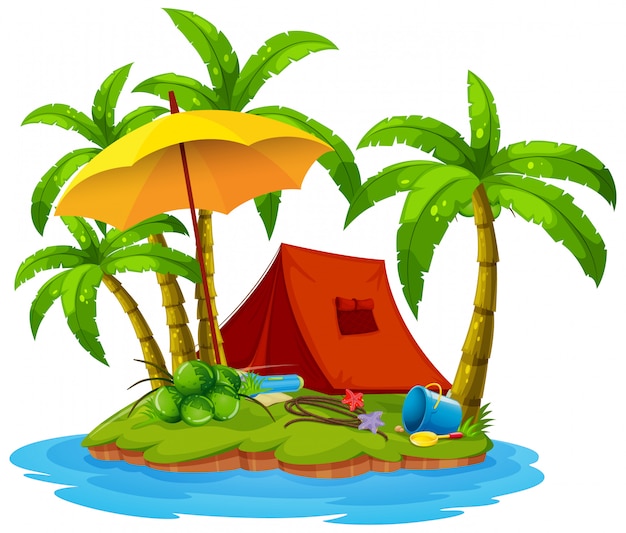 2
4
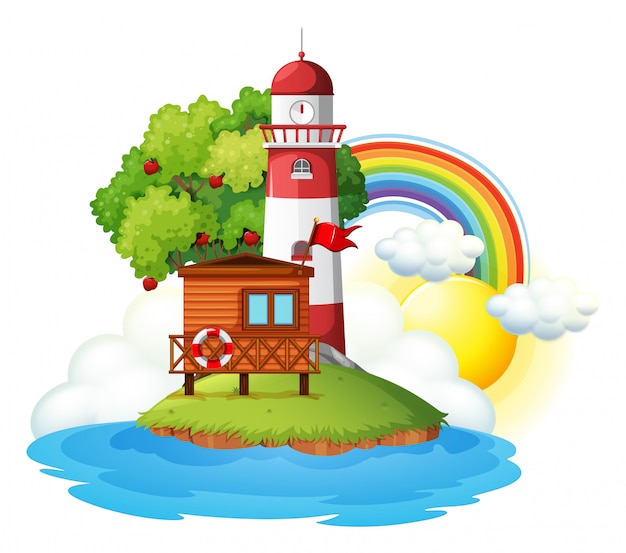 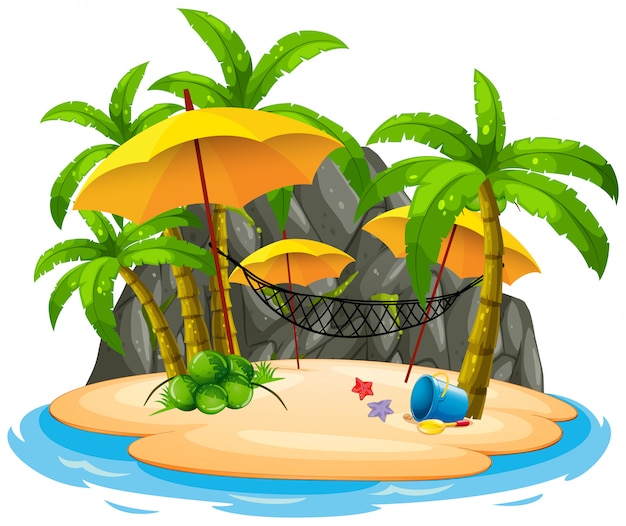 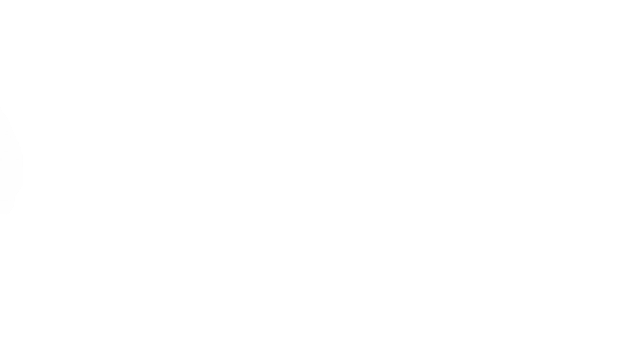 CHUYẾN ĐI THÚ VỊ
CHUYẾN ĐI THÚ VỊ
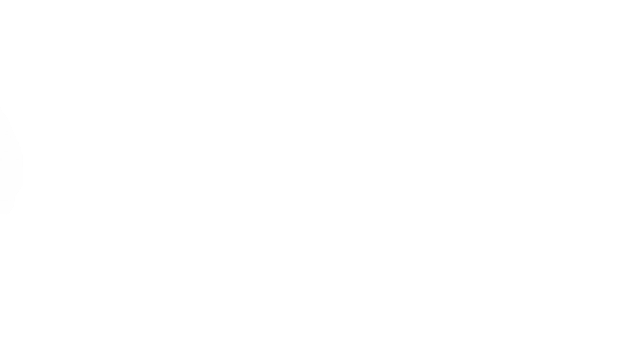 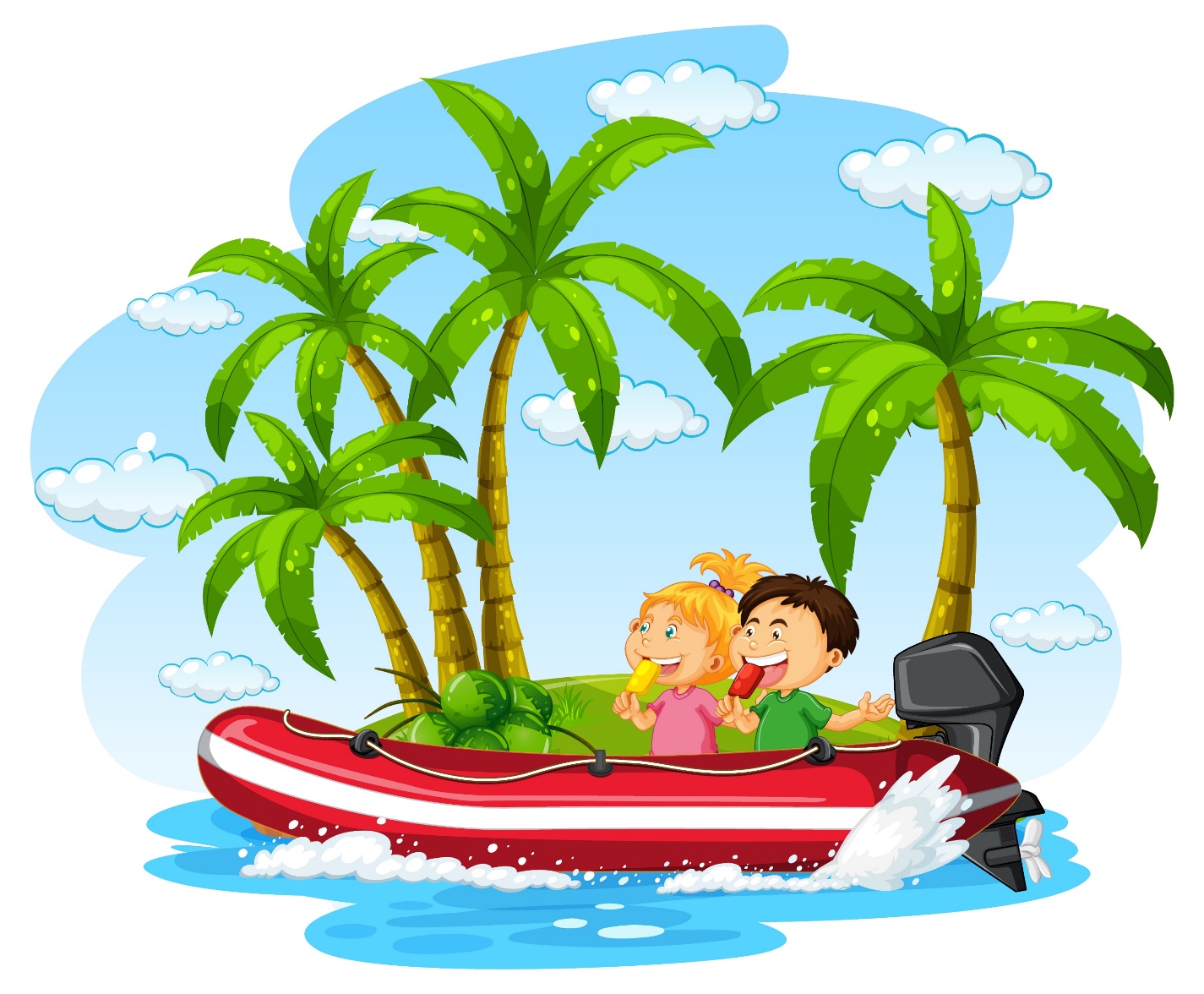 Wow! Các bạn thật tuyệt vời khi vượt qua được các thử thách đầy khó khăn này! Chúc mừng các bạn đã trở thành thành viên chính thức của biệt đội thám hiểm tí hon.
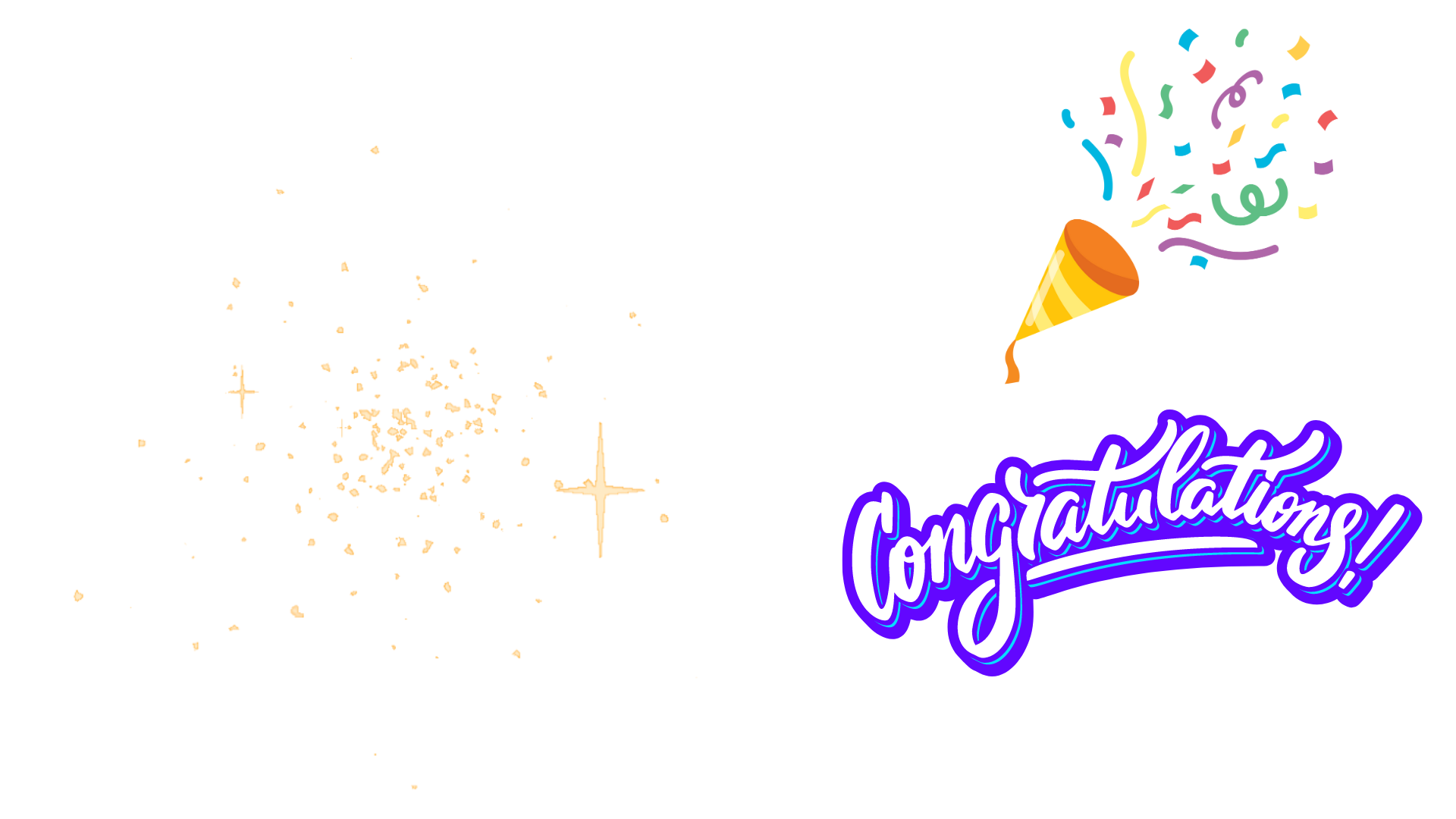 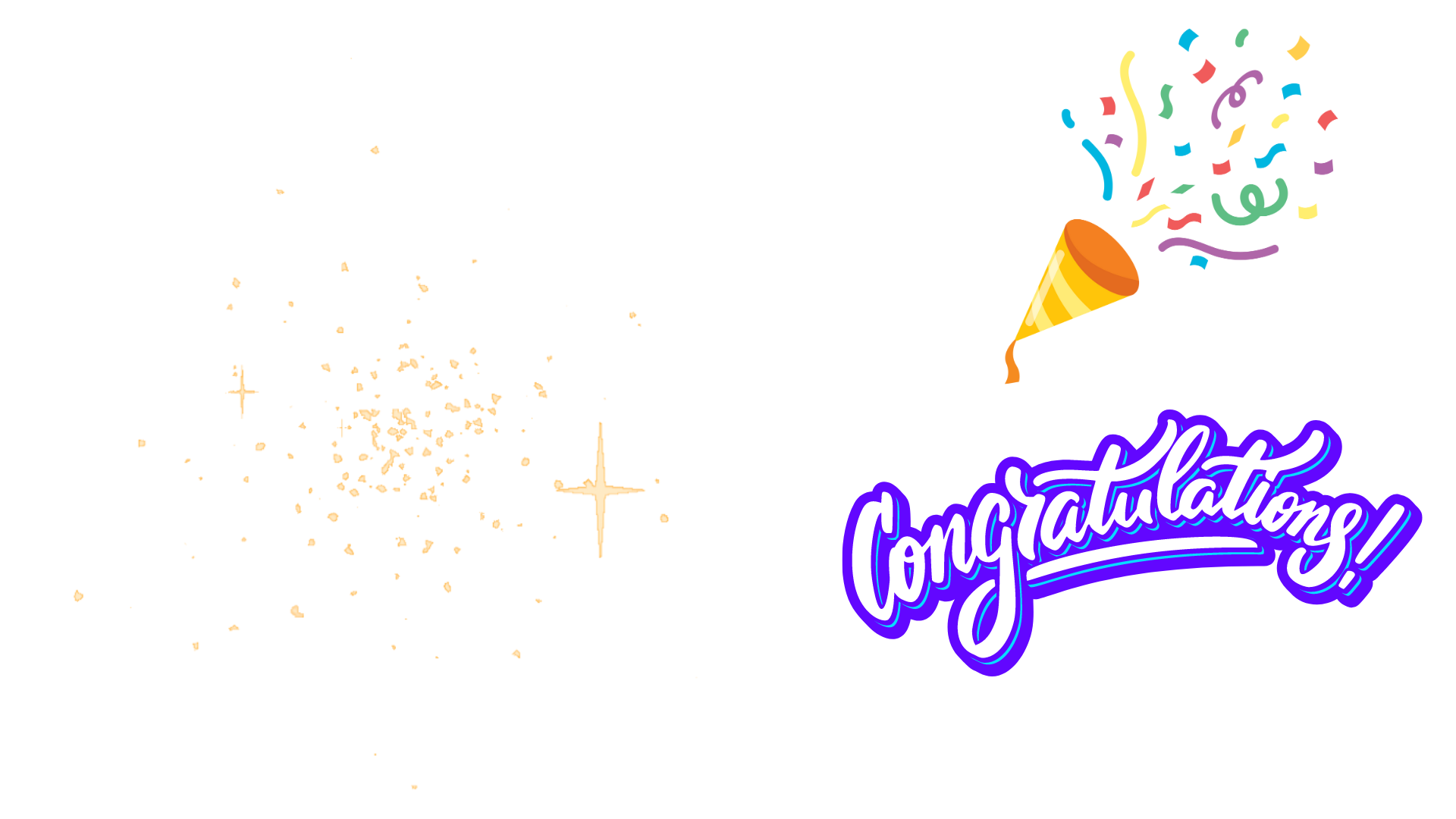 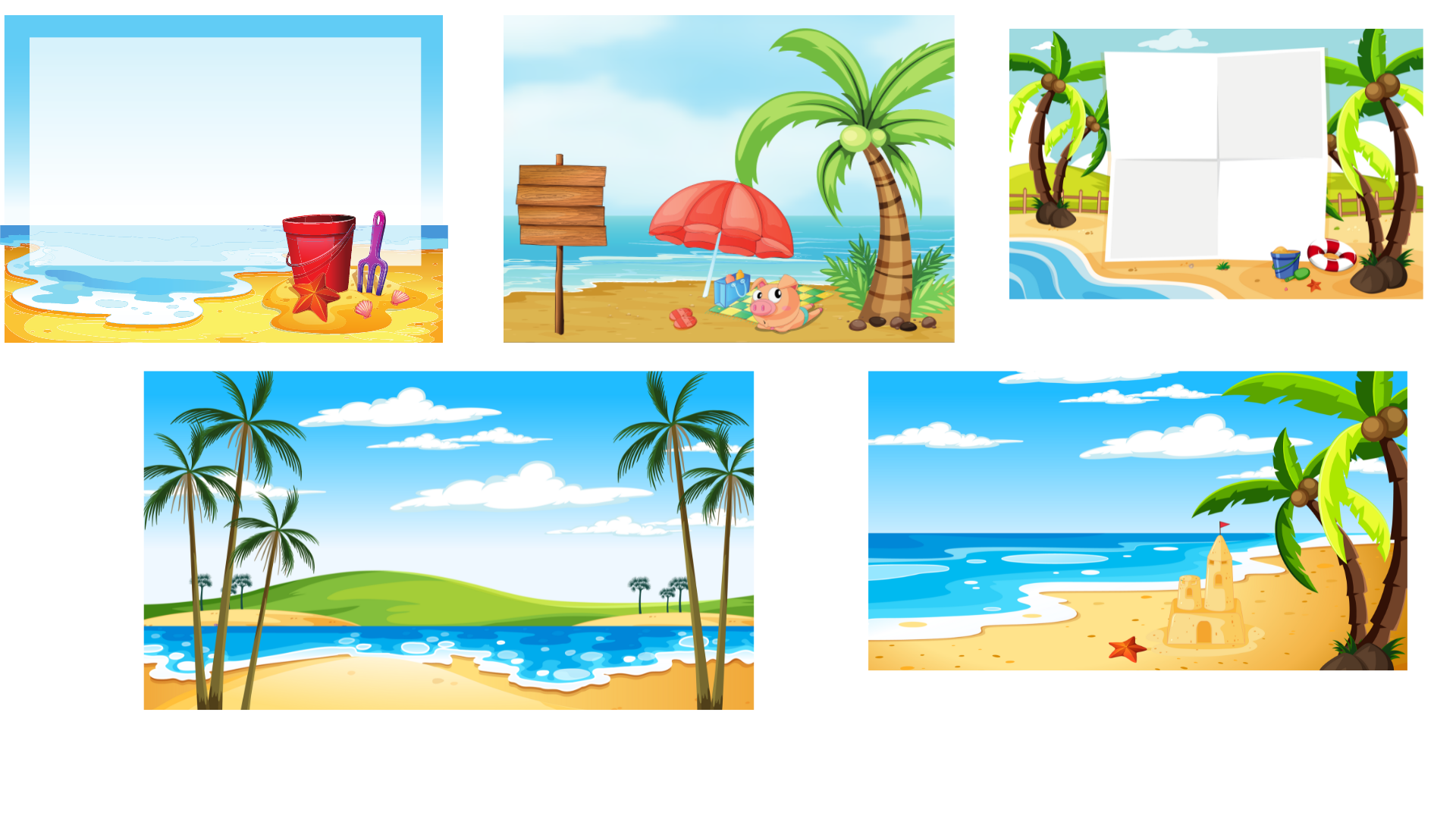 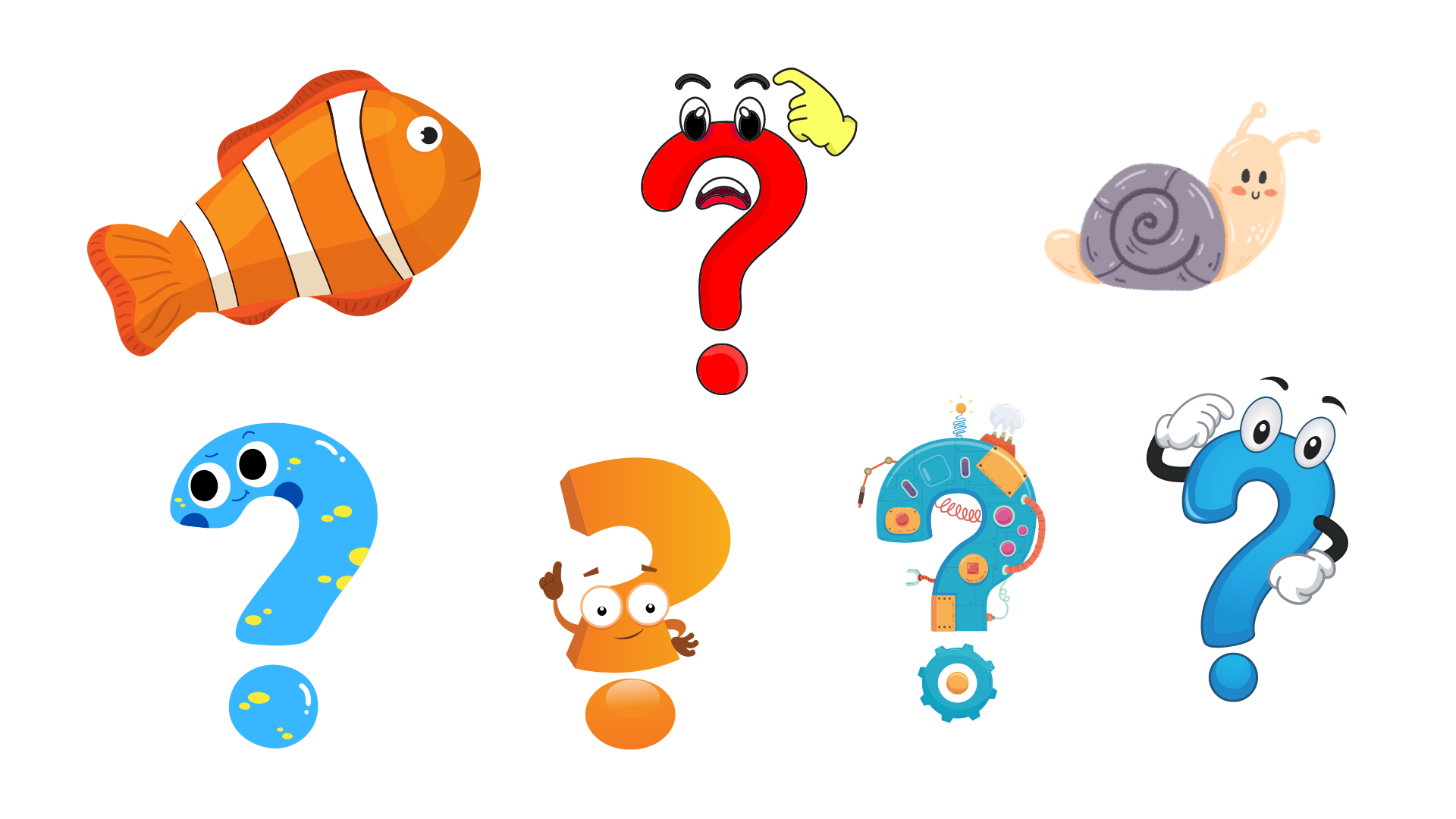 Nội dung chính của bài học là gì?
Đê biển được xem là một hình ảnh biểu tượng cho tài năng và lòng yêu nước của người Hà Lan, được bầu chọn là một trong mười công trình vĩ đại nhất hành tinh.
NỘI DUNG CHÍNH
NỘI DUNG CHÍNH
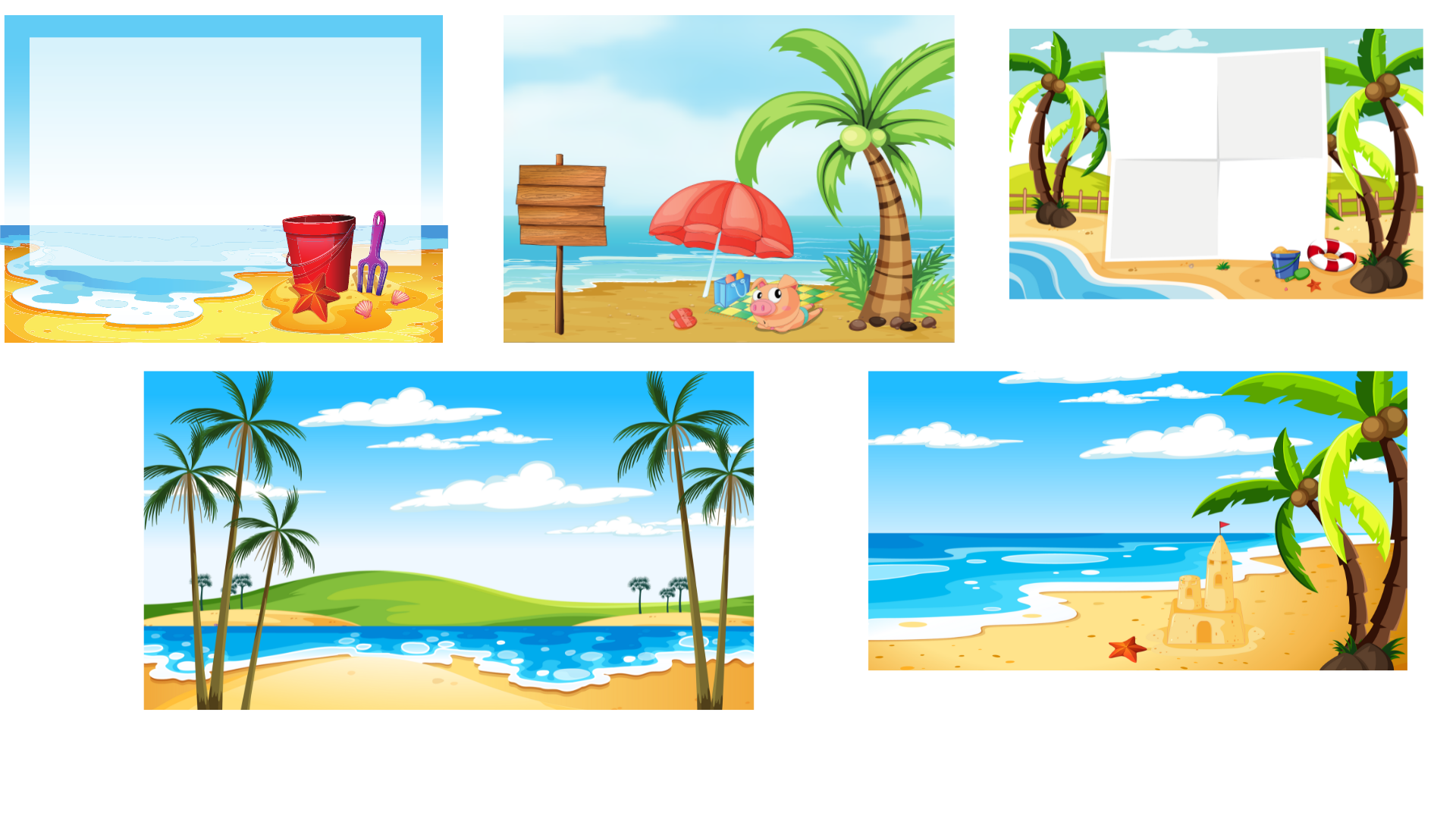 Luyện 
đọc lại
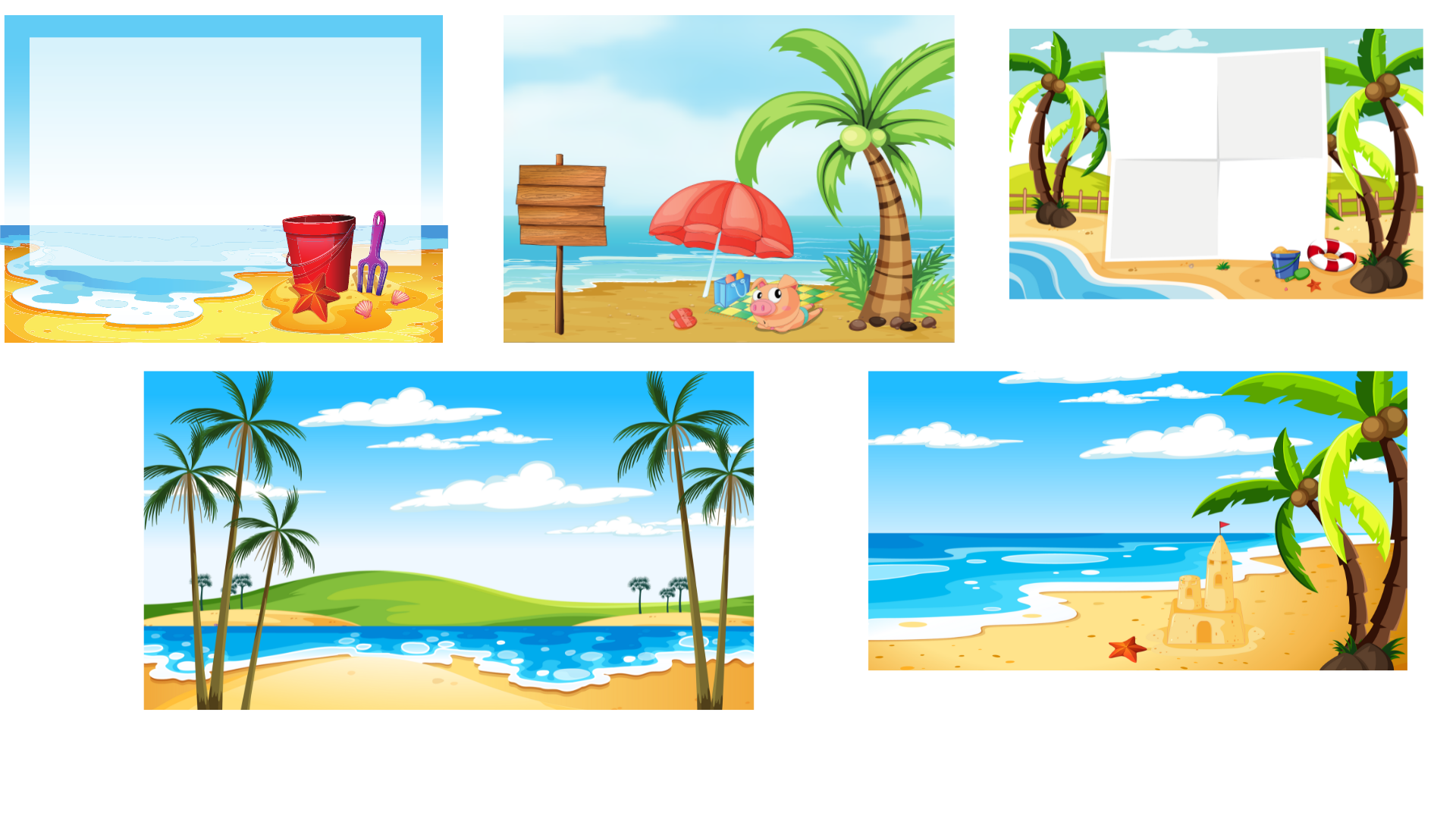 Nhắc lại nội dung chính của bài học
Đê biển được xem là một hình ảnh biểu tượng cho tài năng và lòng yêu nước của người Hà Lan, được bầu chọn là một trong mười công trình vĩ đại nhất hành tinh.
Theo em, giọng đọc của đoạn 1 như thế nào?
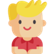 Giọng đọc thong thả, rõ ràng, rành mạch, nhấn giọng ở những từ ngữ tả vẻ đẹp kì vĩ và lợi ích của đê biển.
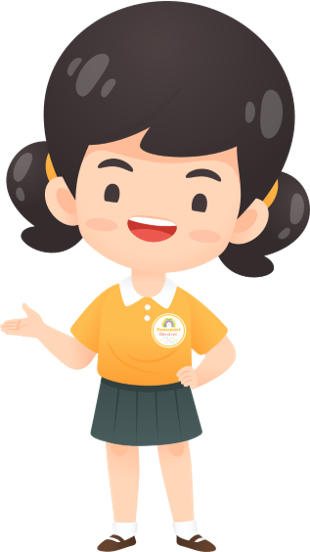 Đoạn 1:
Không chỉ có cối xay gió và những cánh đồng hoa tu líp bạt ngàn, đê biển cũng được xem là hình ảnh biểu tượng cho tài năng và lòng yêu nước của người Hà Lan. Là vùng đất thấp, Hà Lan đã nhiều lần trải qua thảm họa triều cường. Vì thế, chính phủ đã xây dựng một con đê giữa biển có chiều dài 32 ki-lô-mét, rộng 90 mét, cao hơn 7 mét so với mực nước biển. Công trình khổng lồ này vừa ngăn được sự tấn công của nước biển, vừa giúp có thêm đất đai để xây dựng và trồng trọt. Nhờ nó, giao thông cũng thuận lợi hơn nhiều.
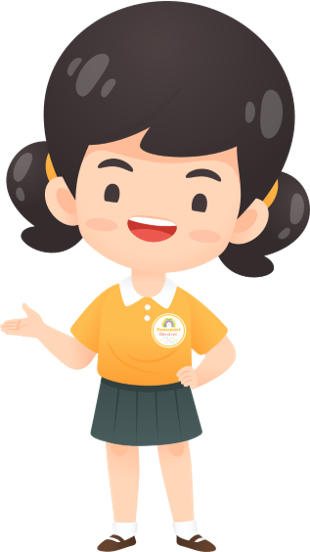 LUYỆN ĐỌC NỐI TIẾP ĐOẠN
LUYỆN ĐỌC NỐI TIẾP ĐOẠN
LUYỆN ĐỌC NỐI TIẾP ĐOẠN 
THEO NHÓM
Yêu cầu
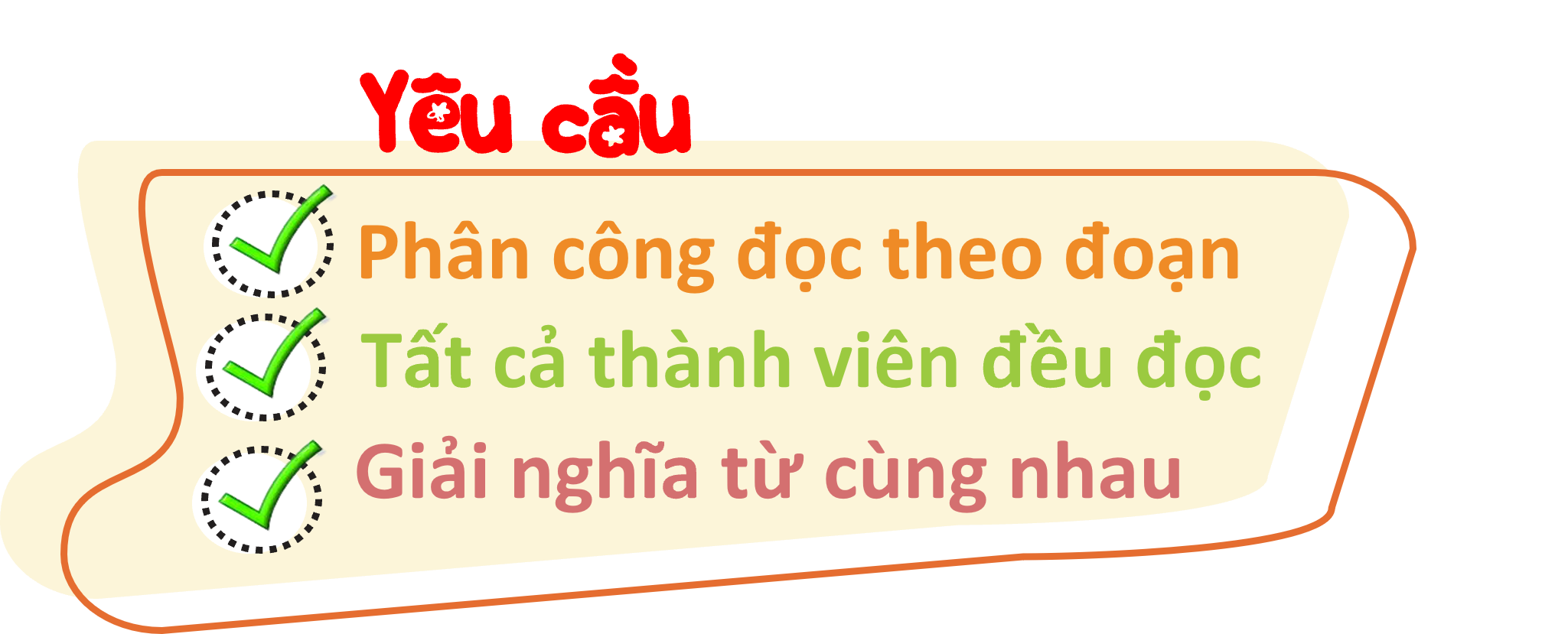 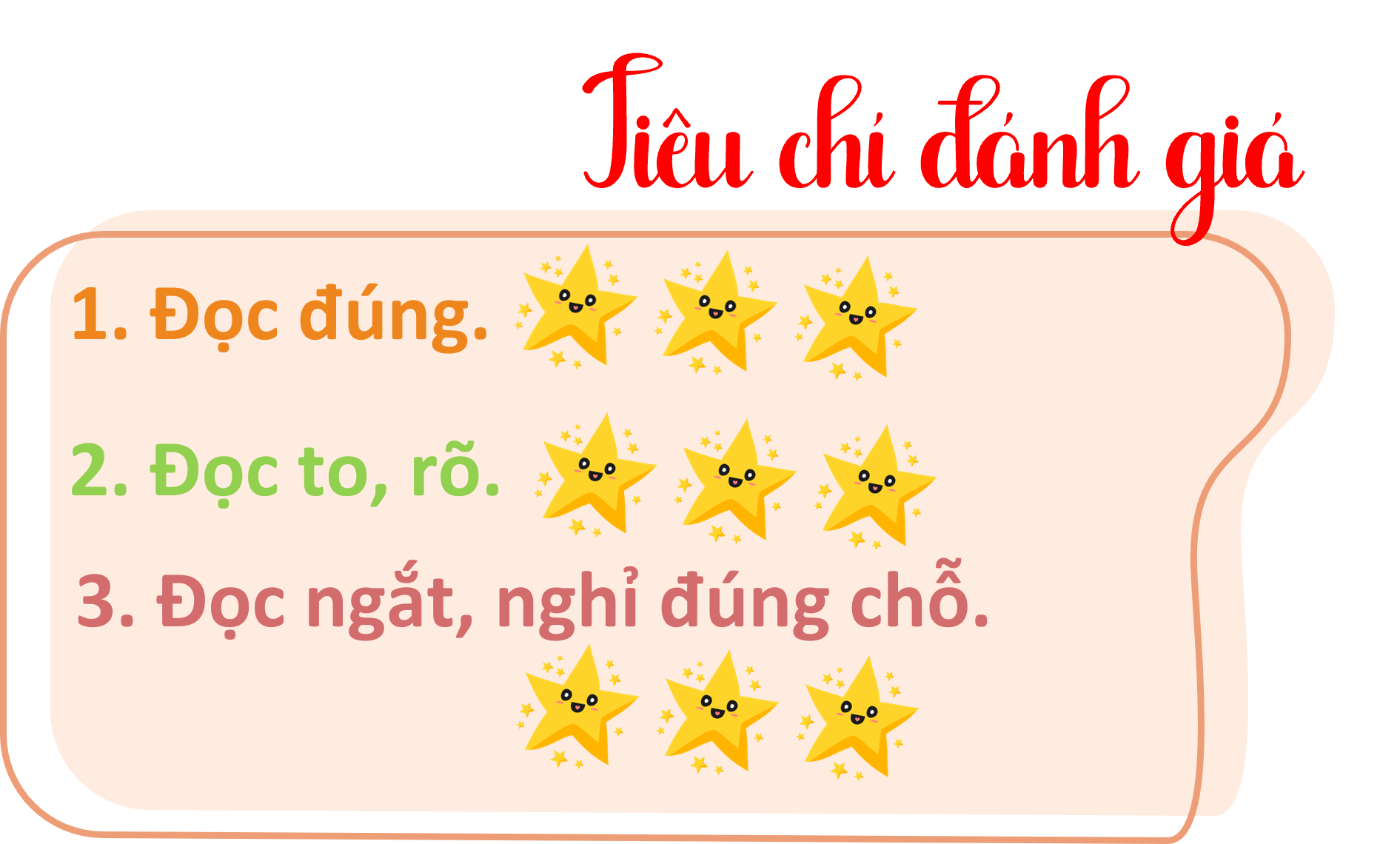 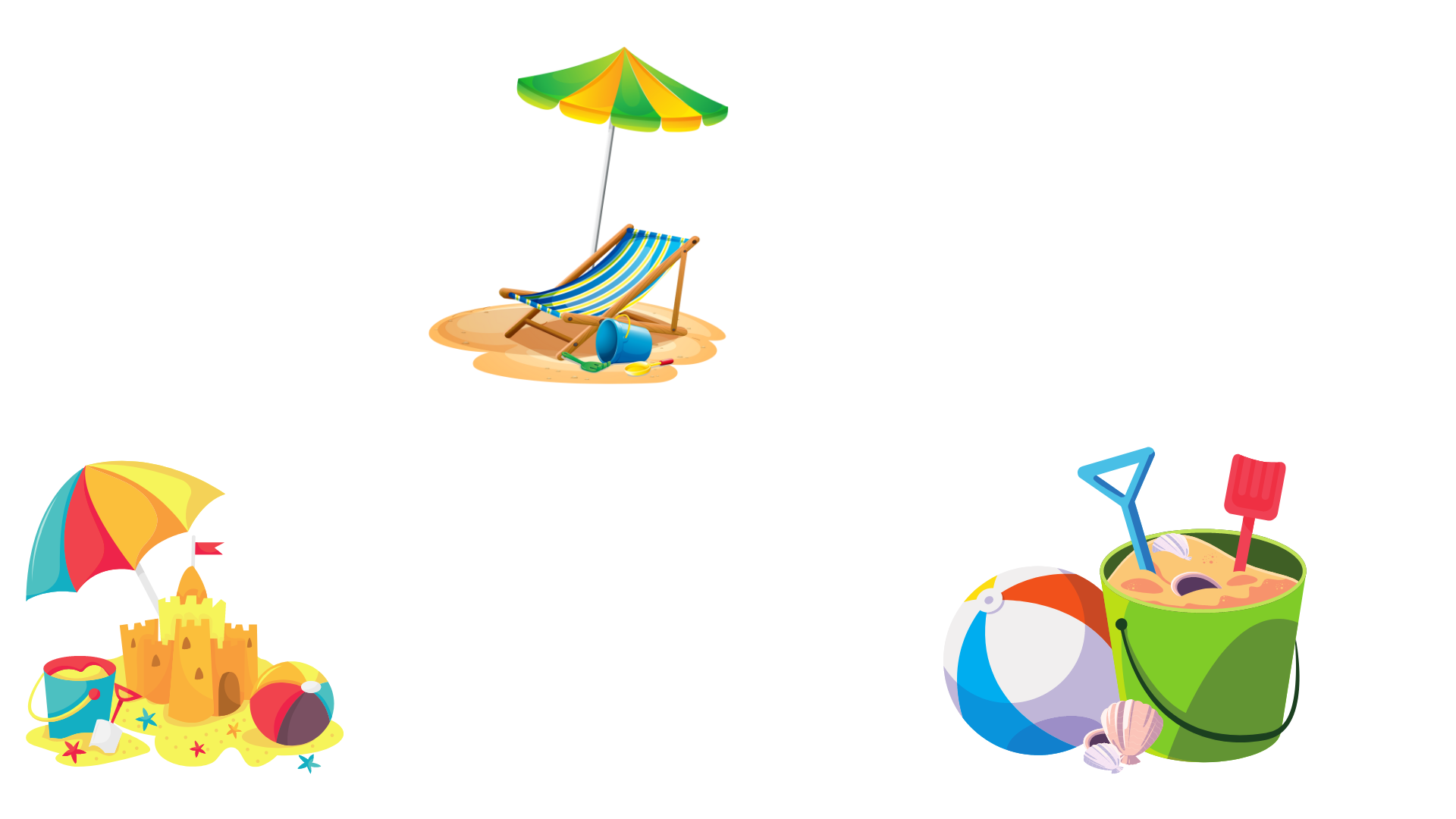 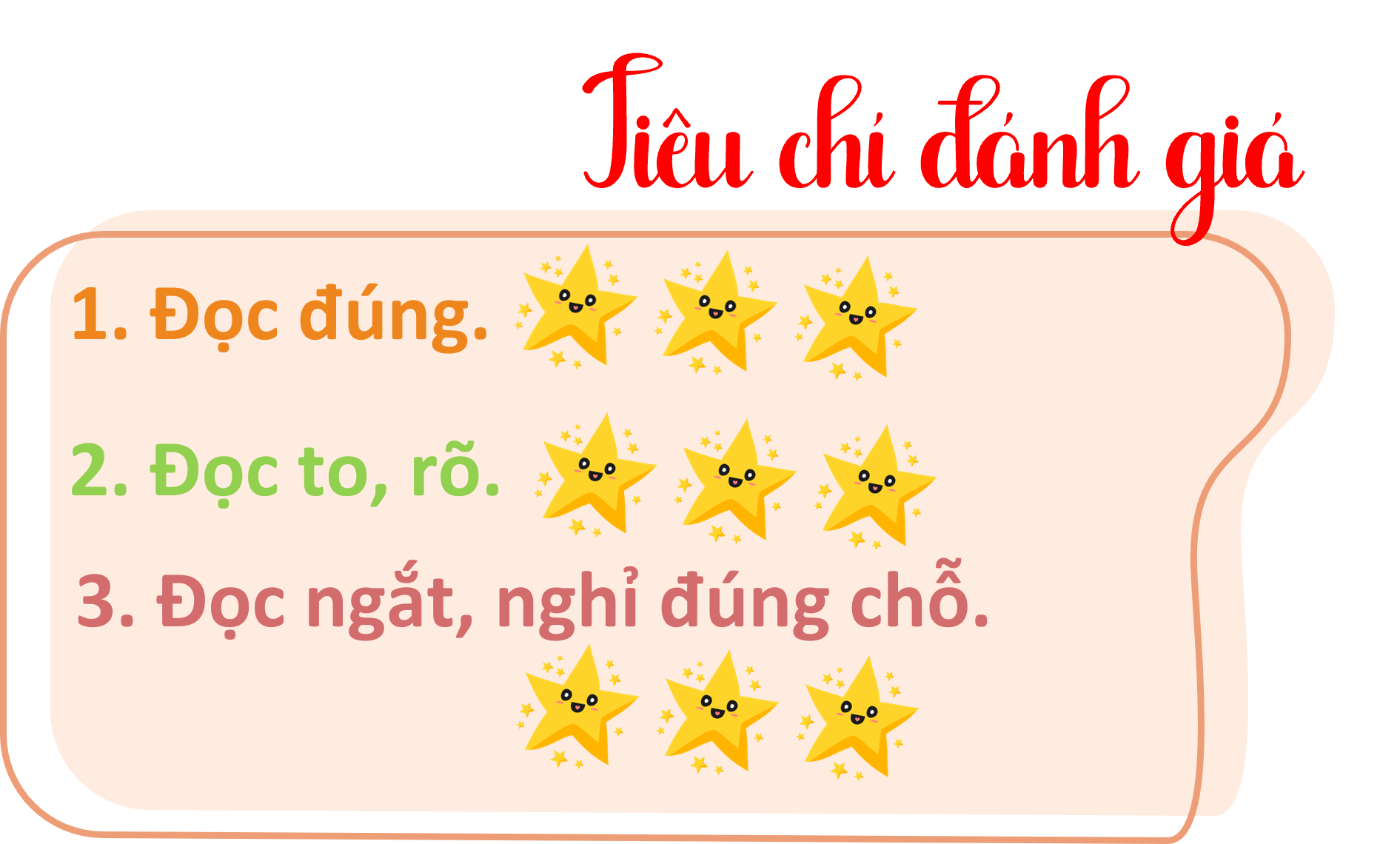 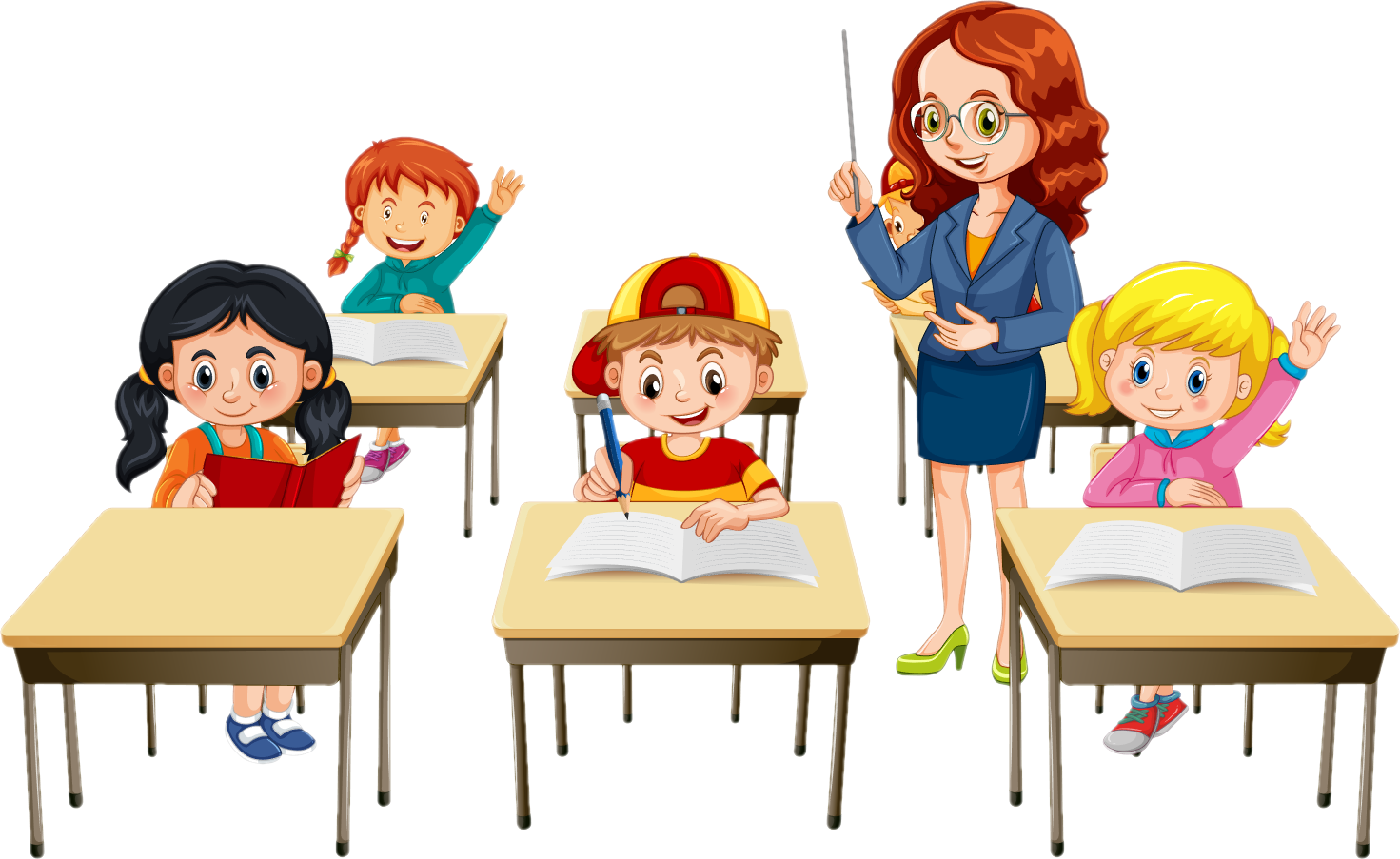 THI ĐUA ĐỌC TRƯỚC LỚP
THI ĐUA ĐỌC TRƯỚC LỚP
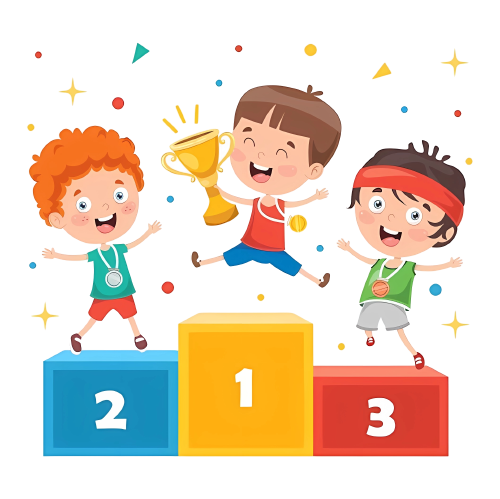 BÌNH CHỌN NHÓM ĐỌC TỐT NHẤT
BÌNH CHỌN NHÓM ĐỌC TỐT NHẤT
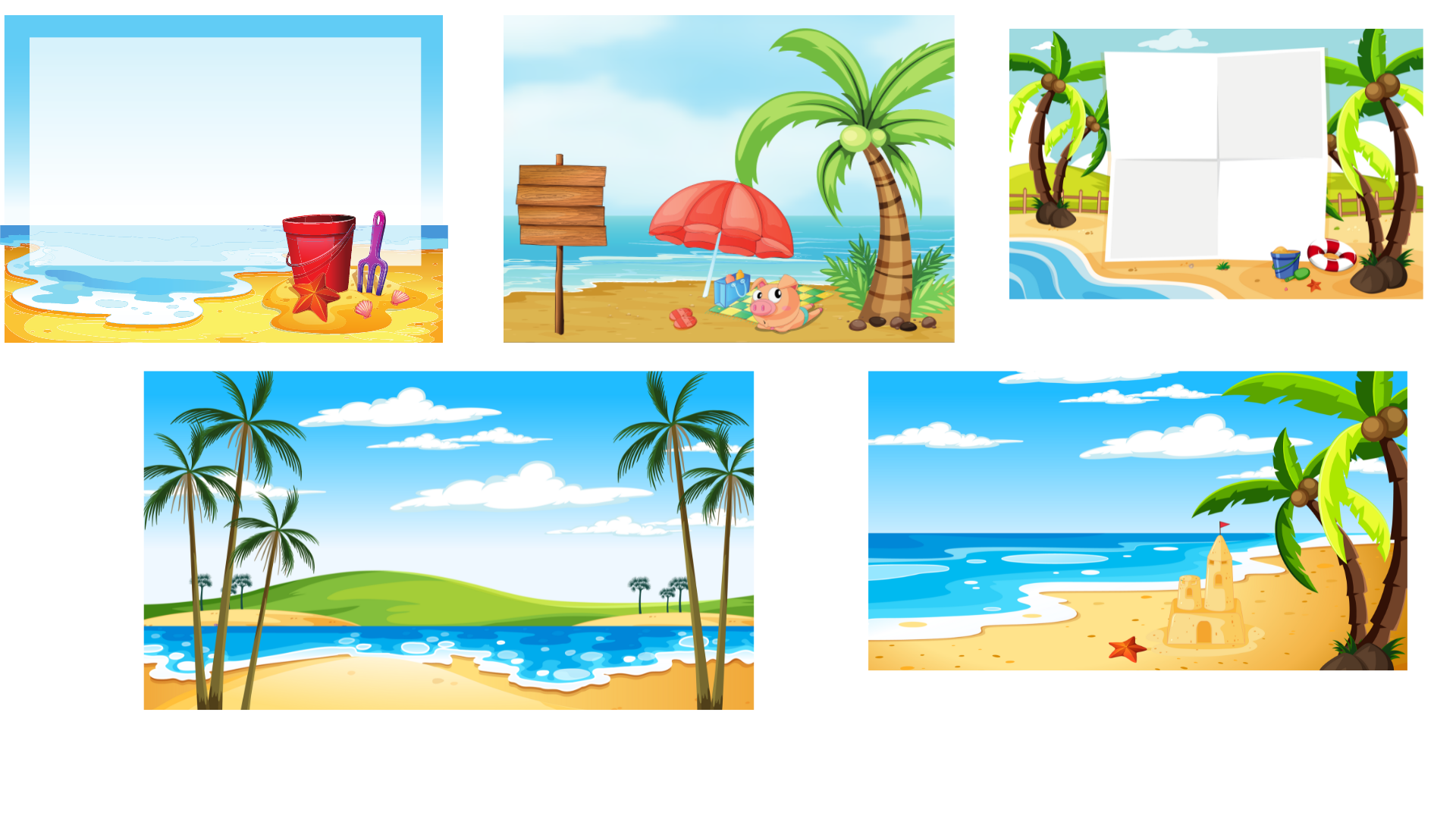 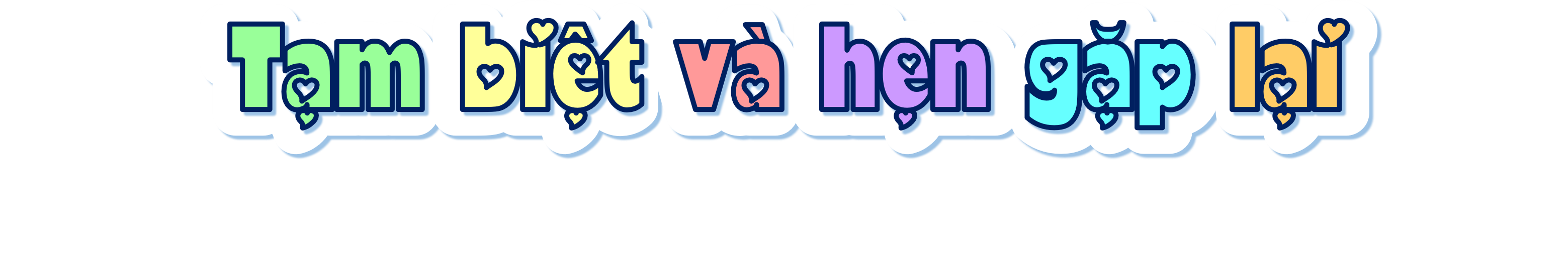 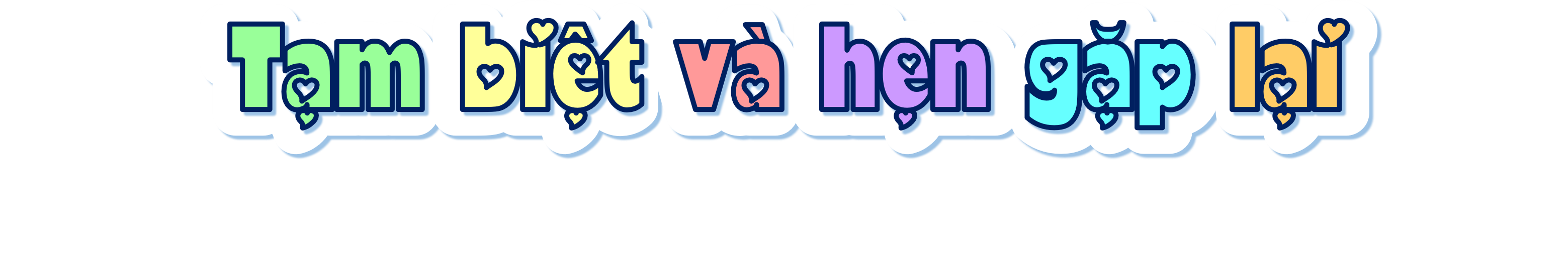